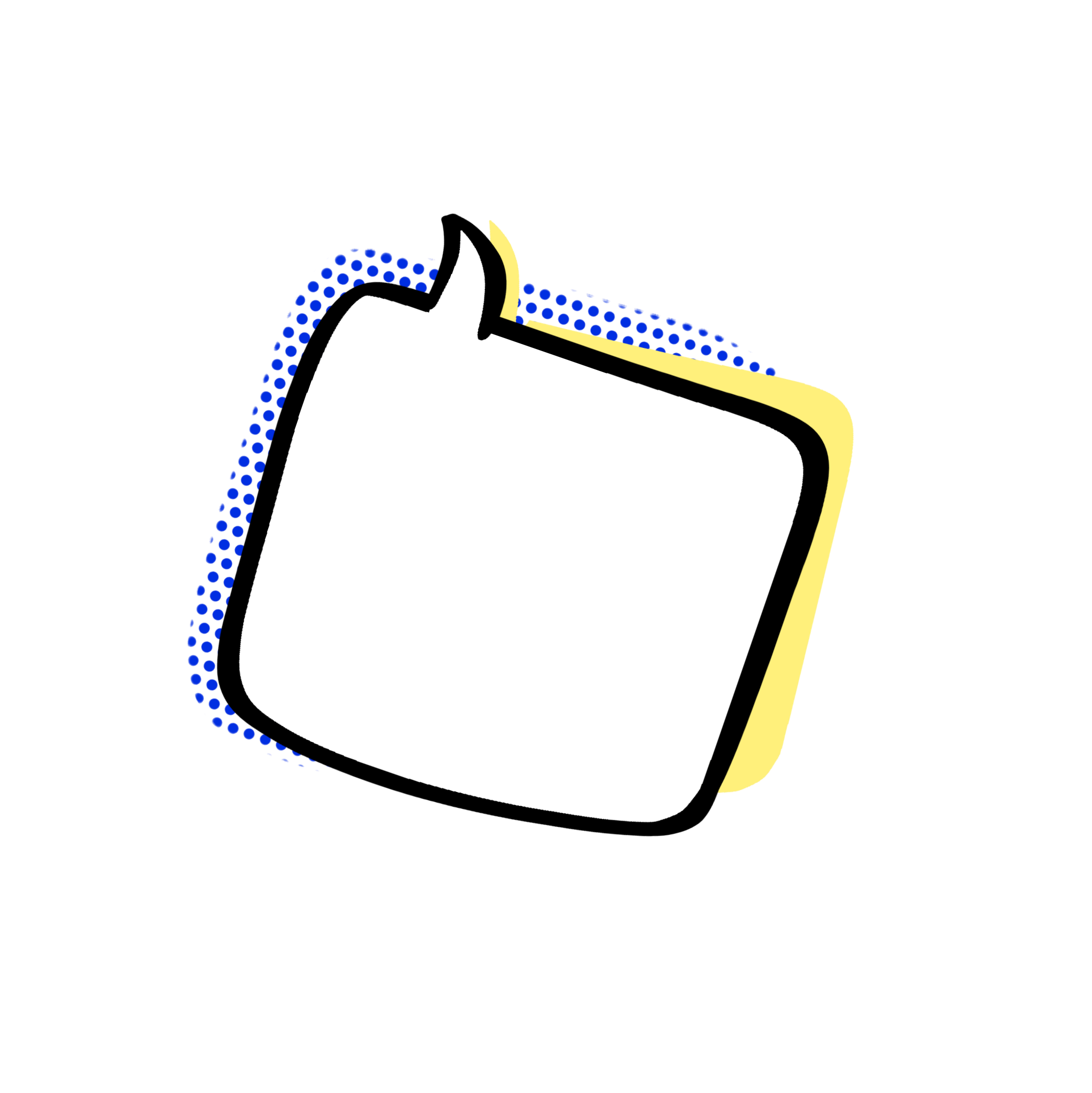 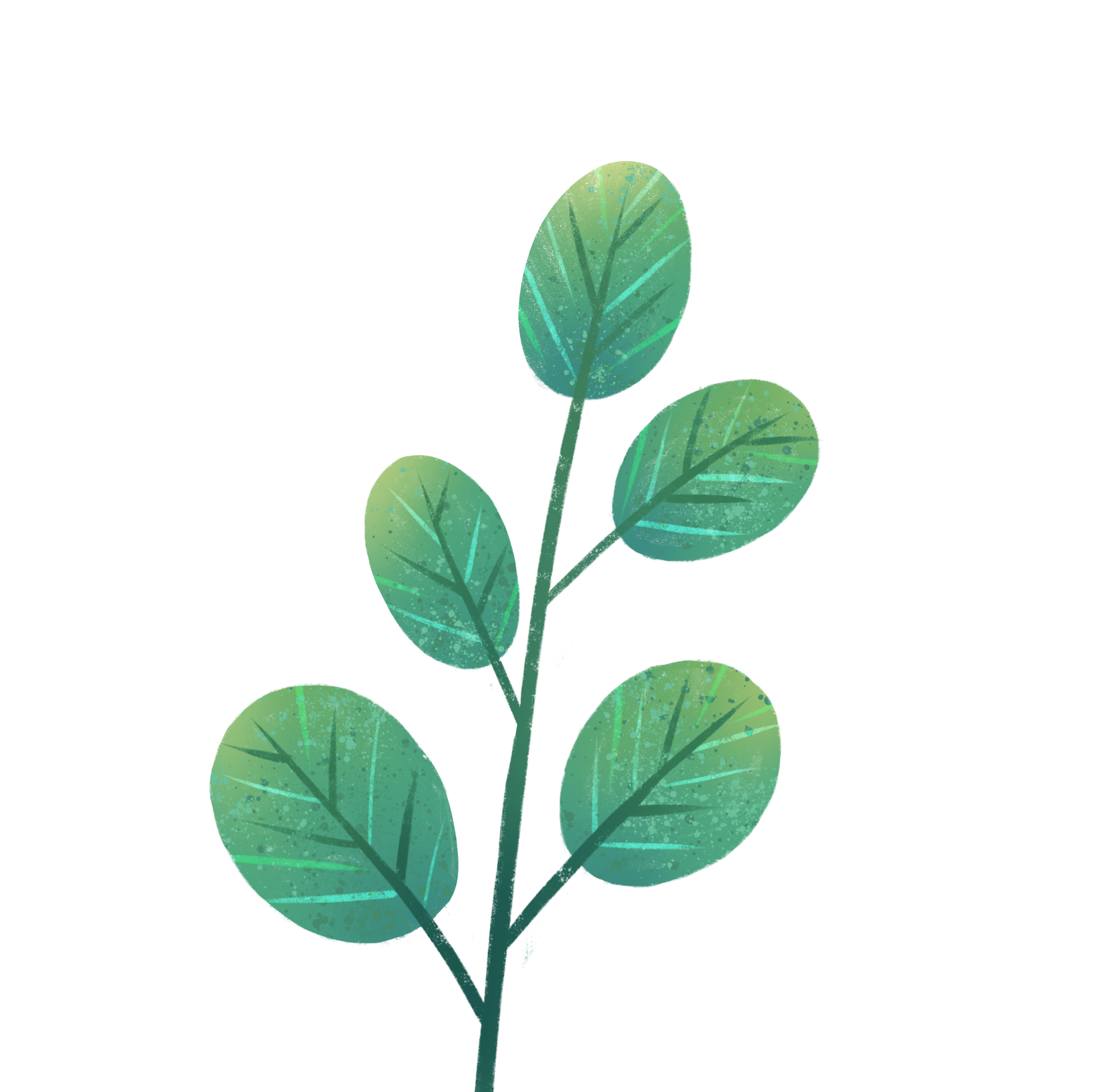 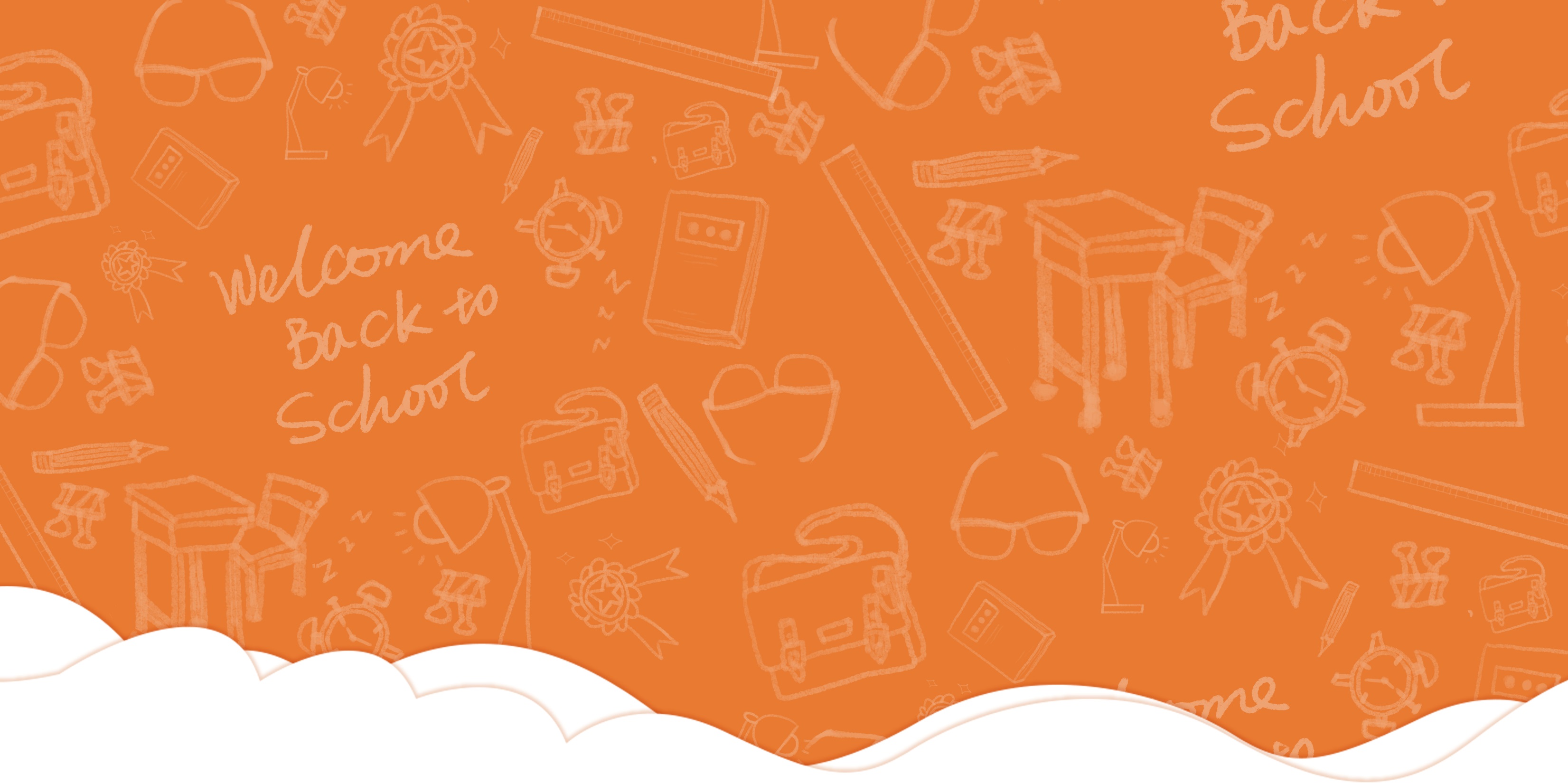 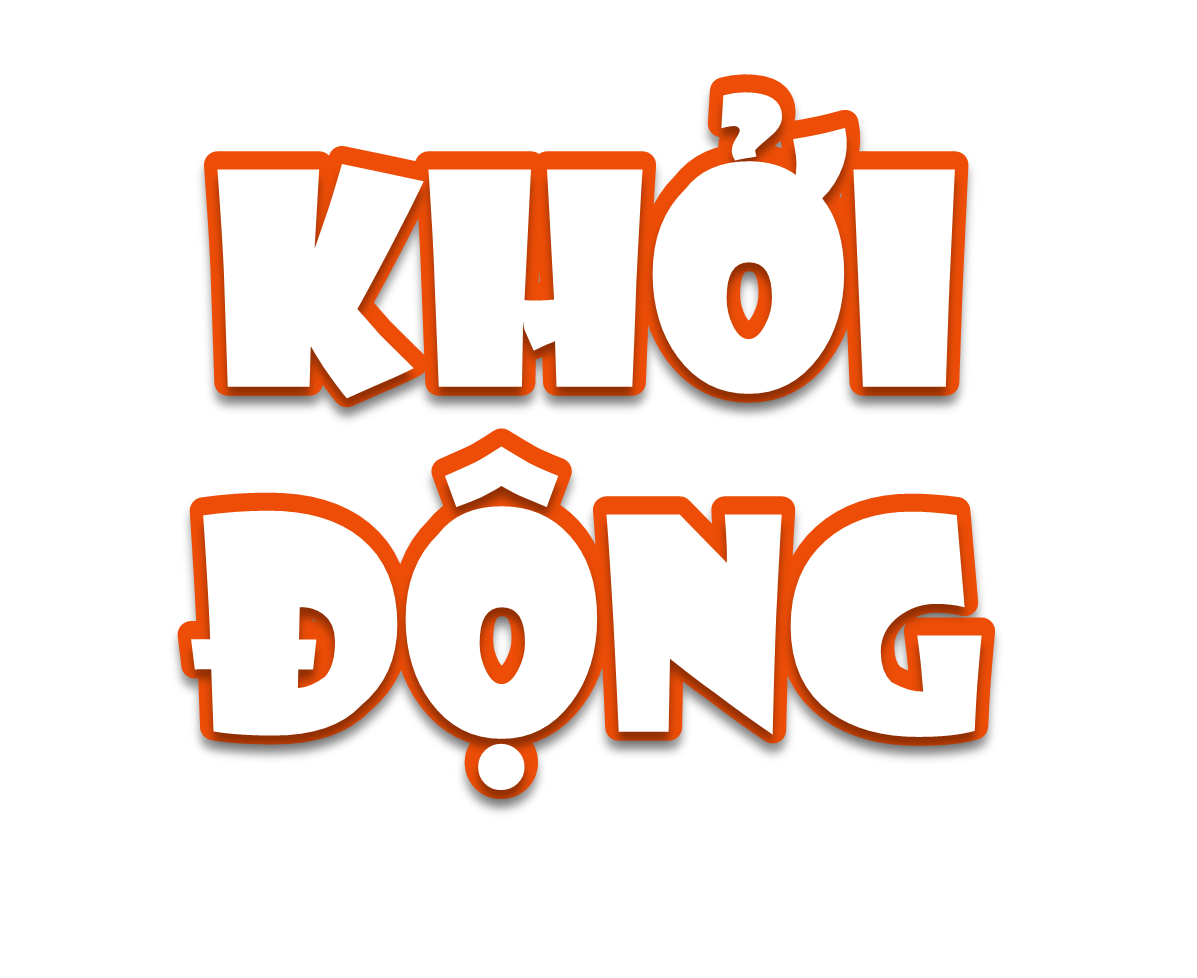 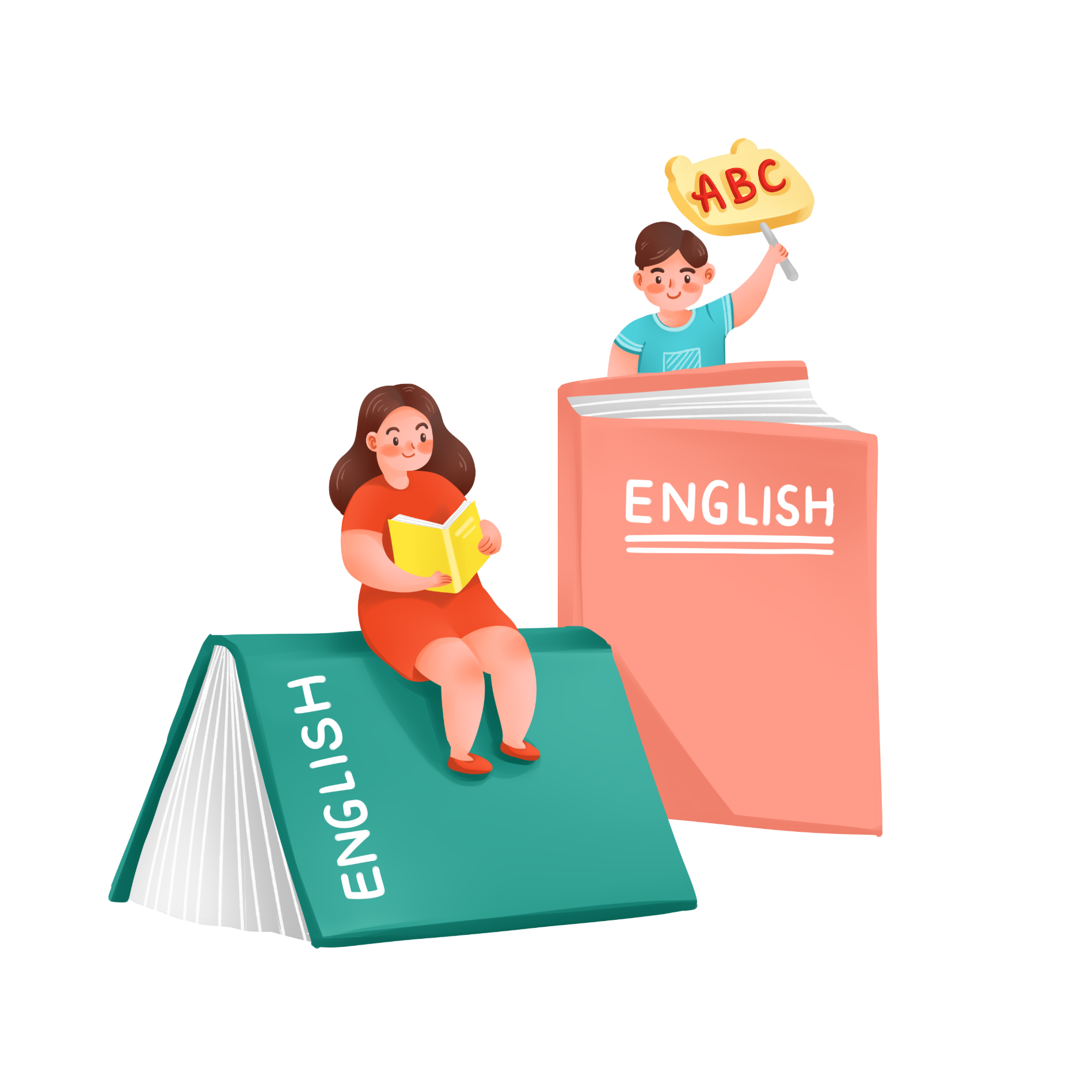 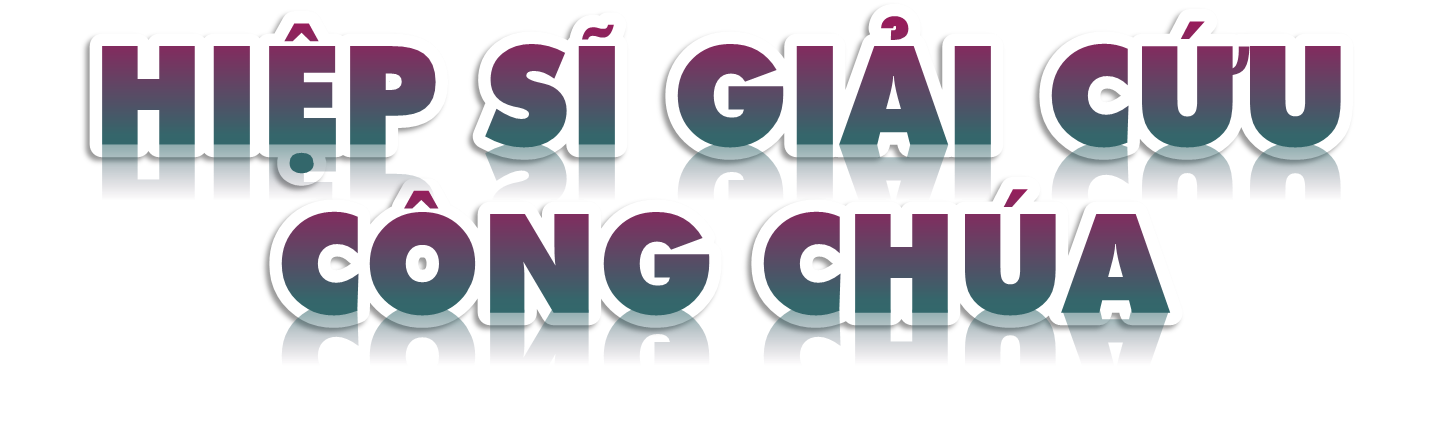 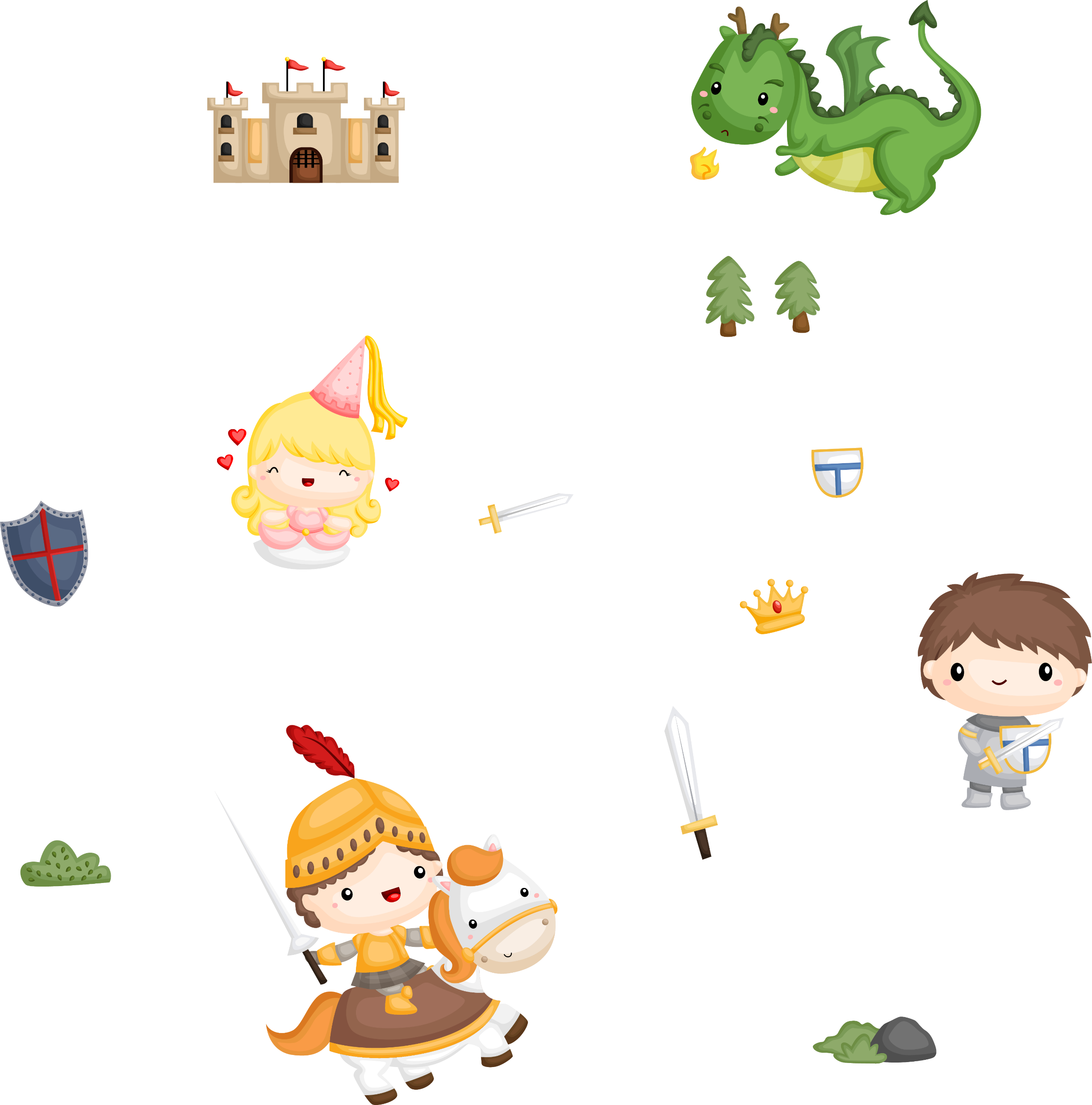 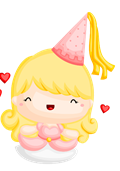 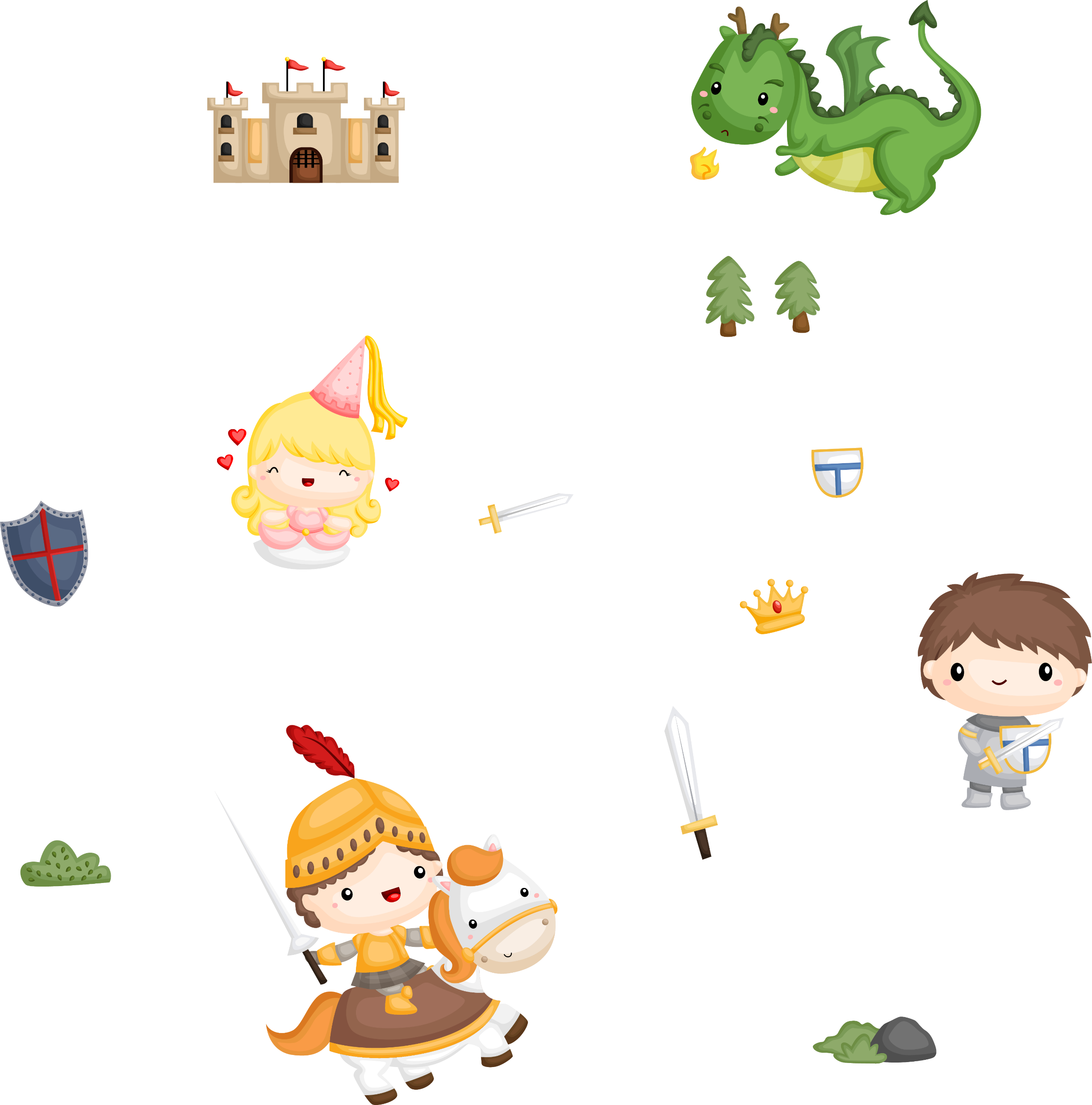 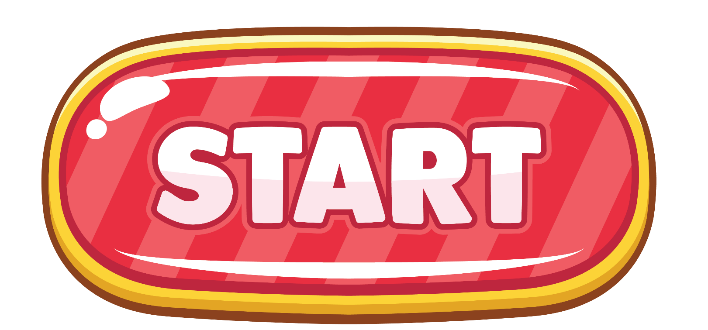 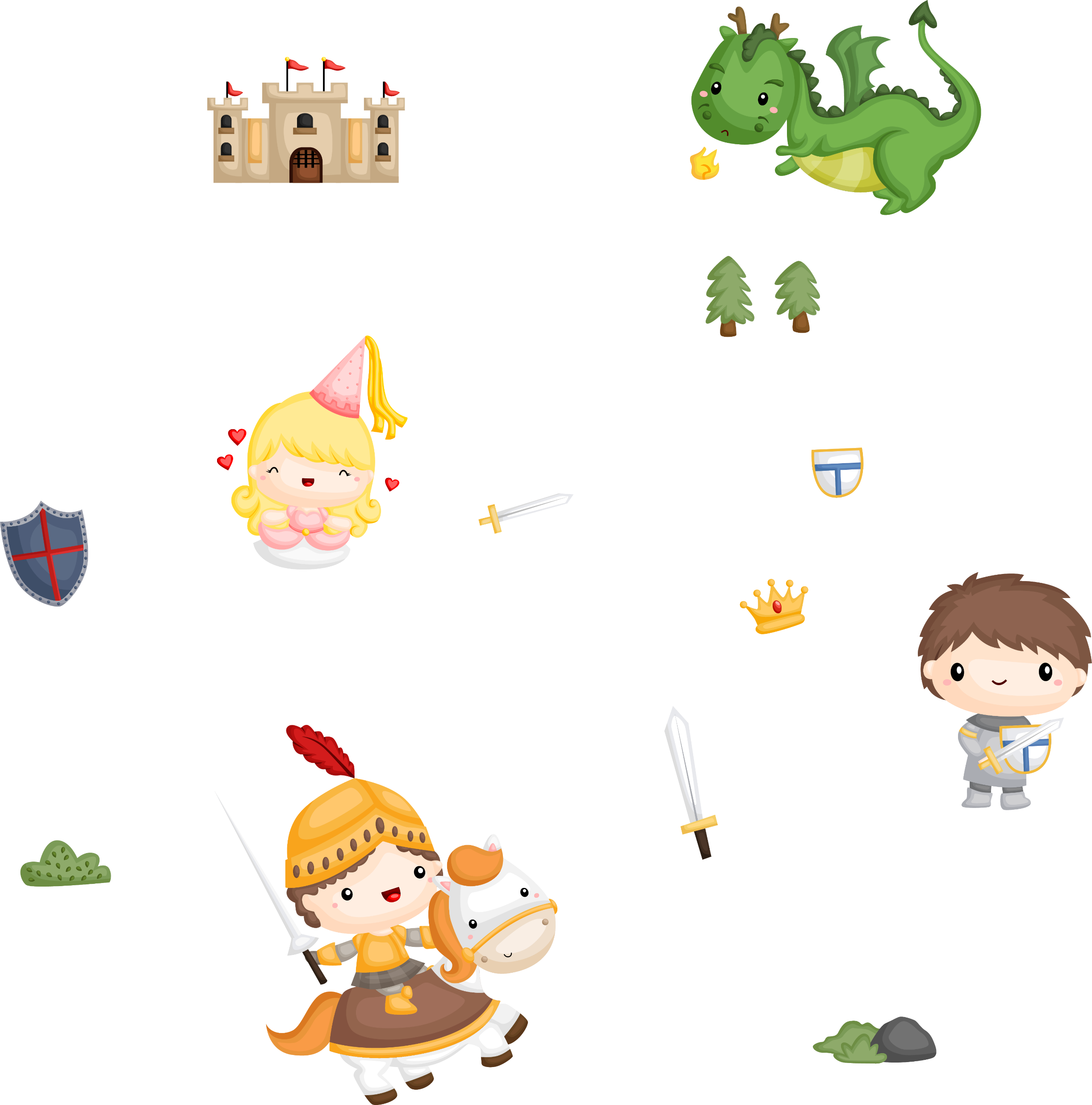 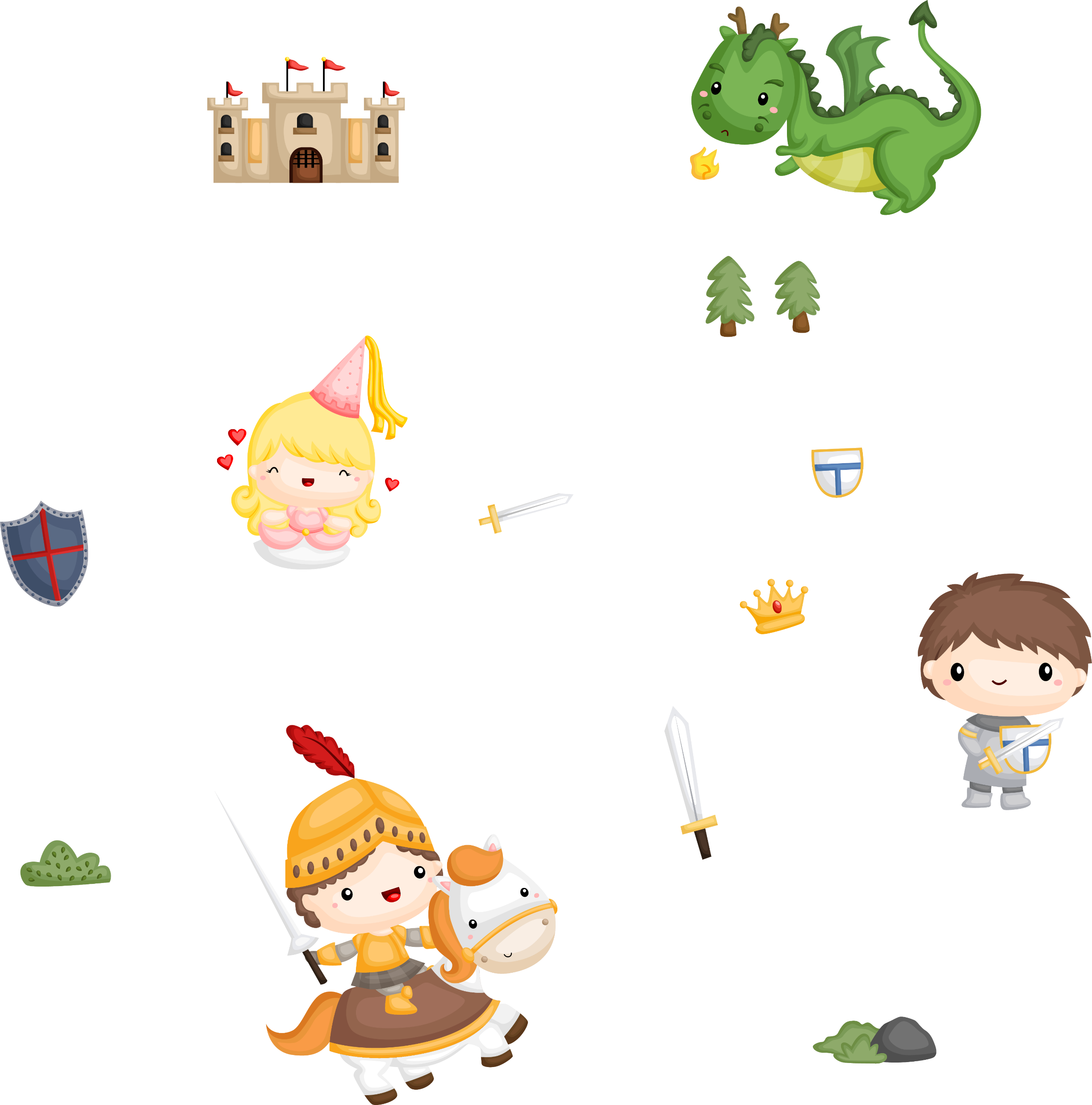 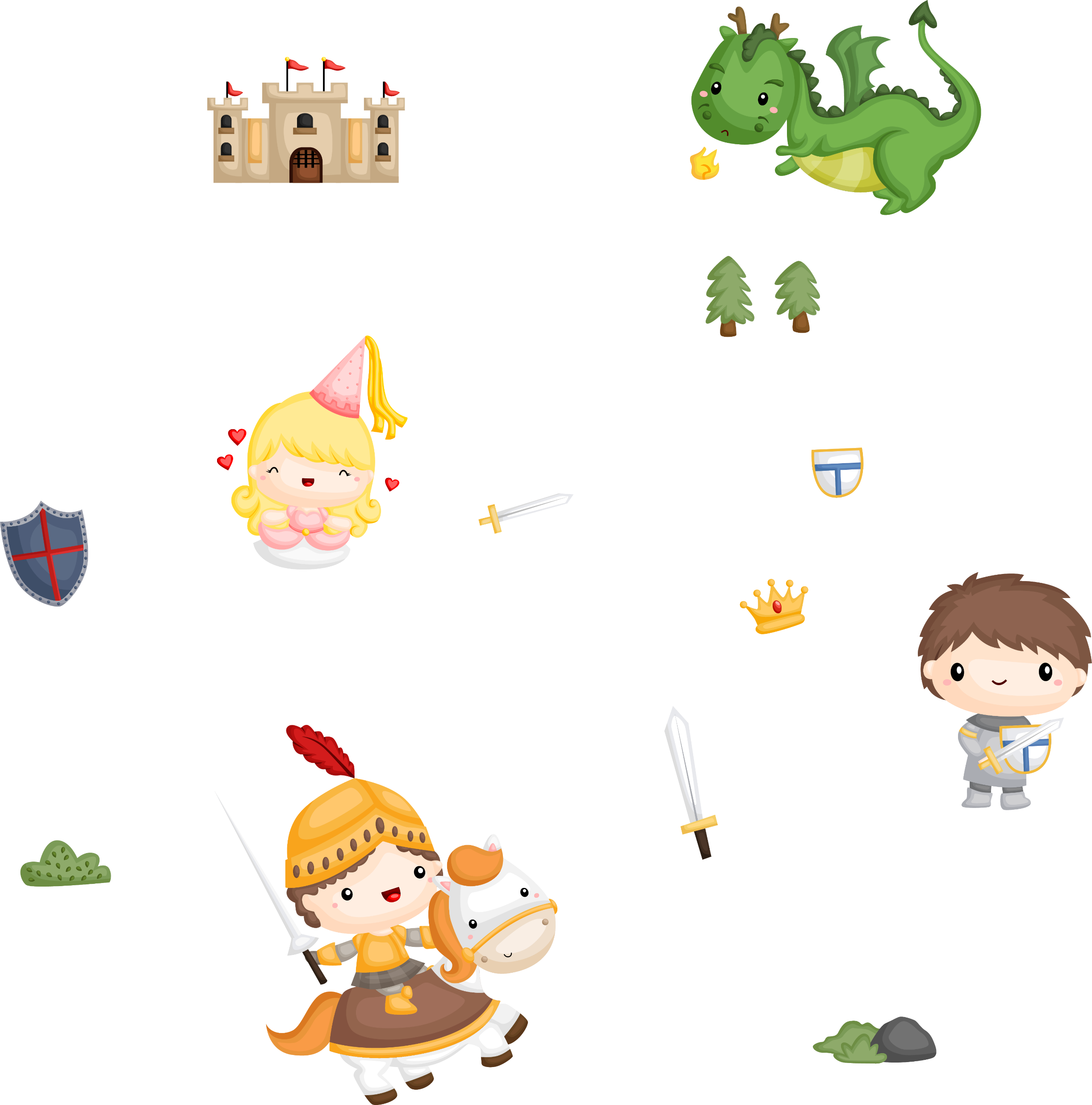 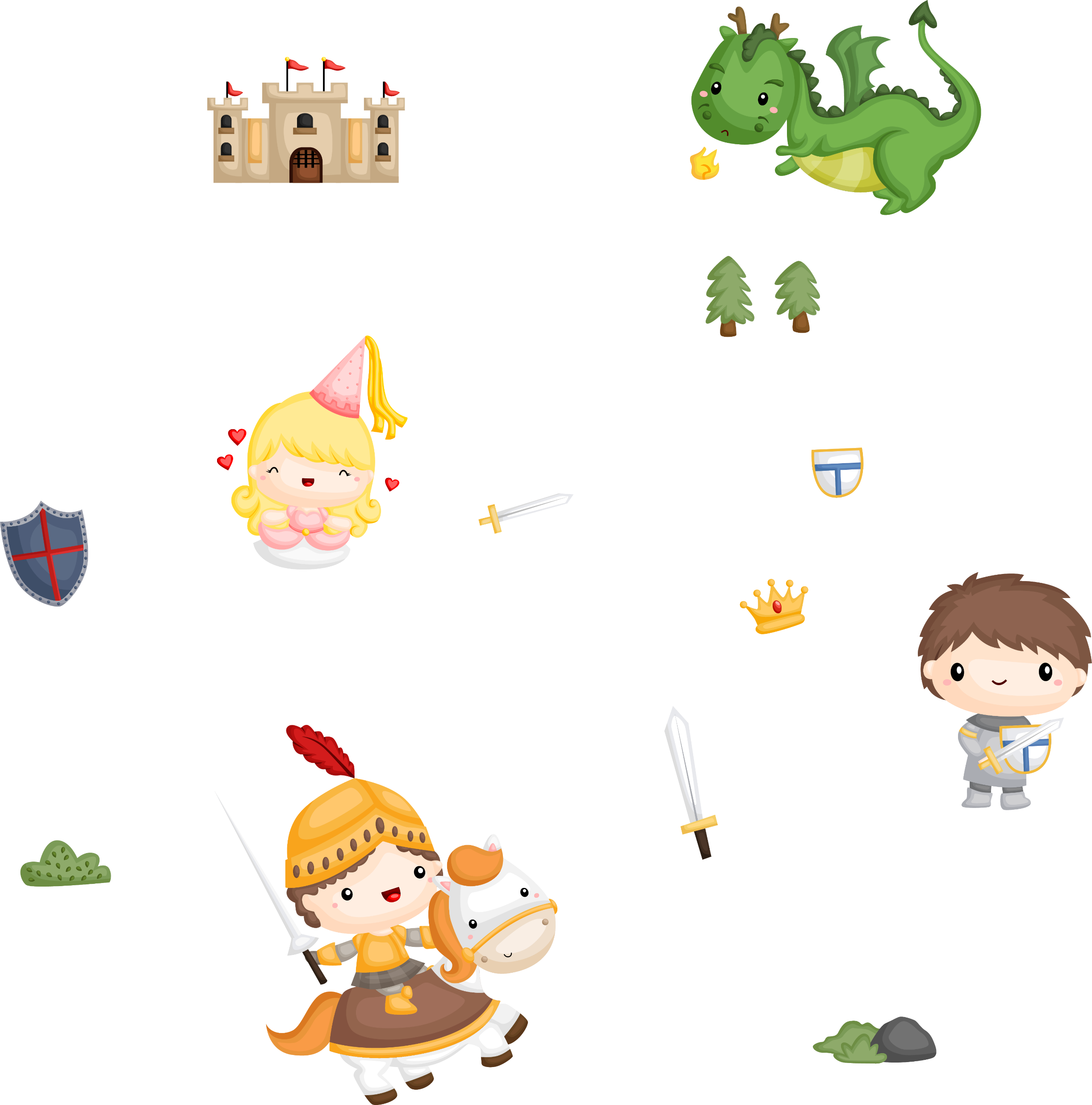 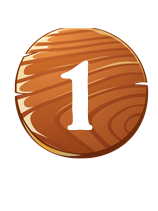 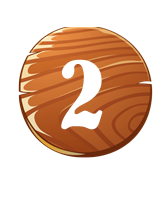 3
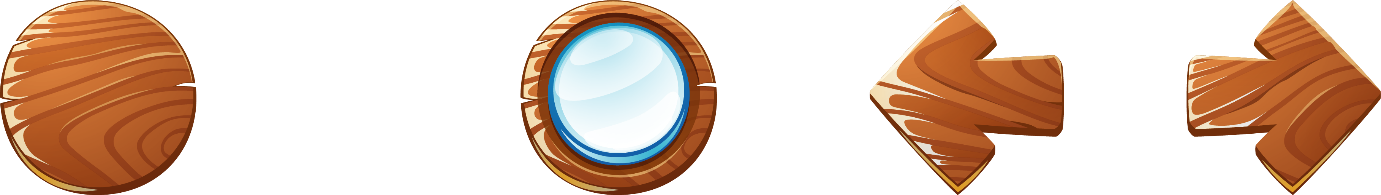 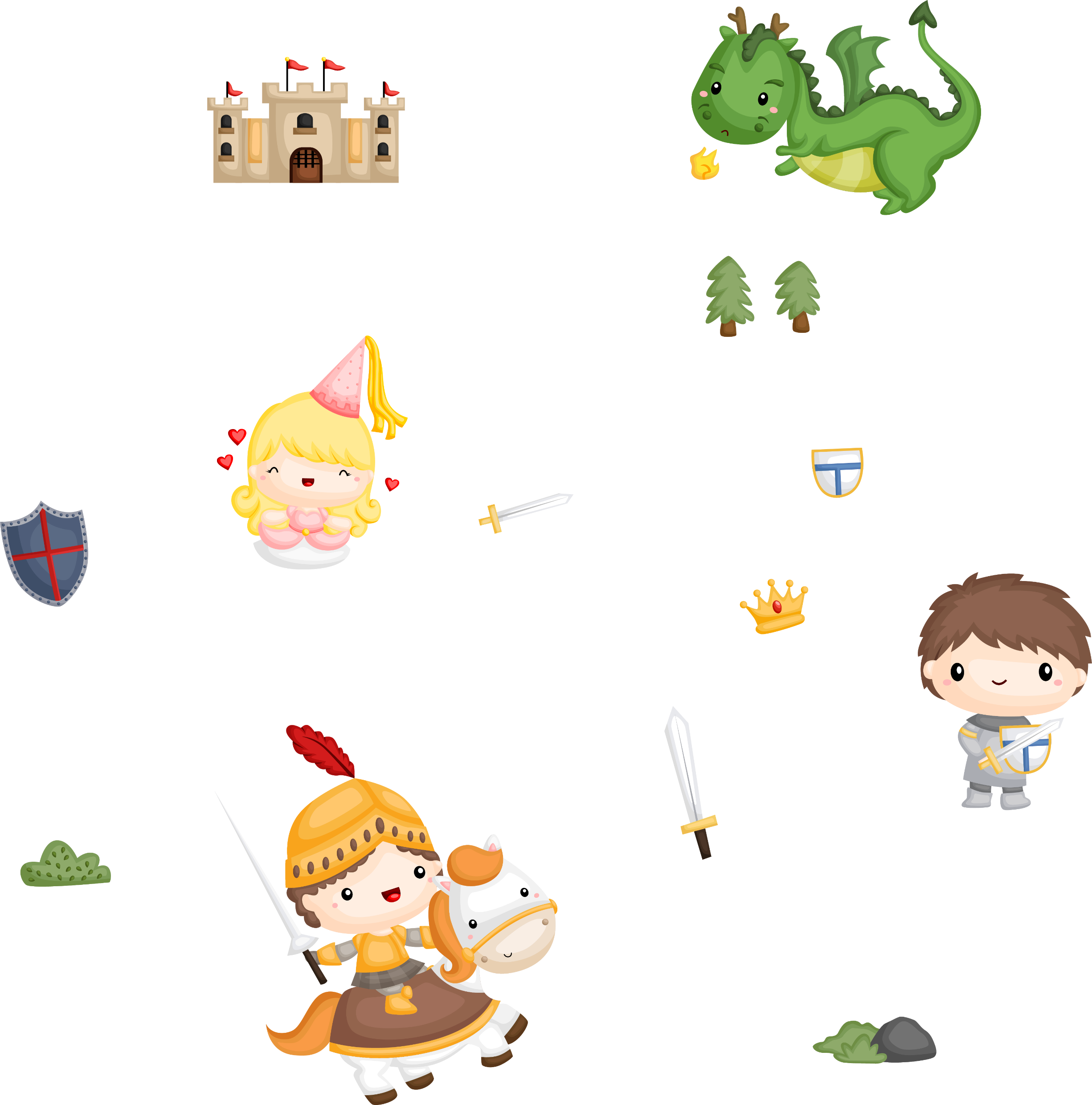 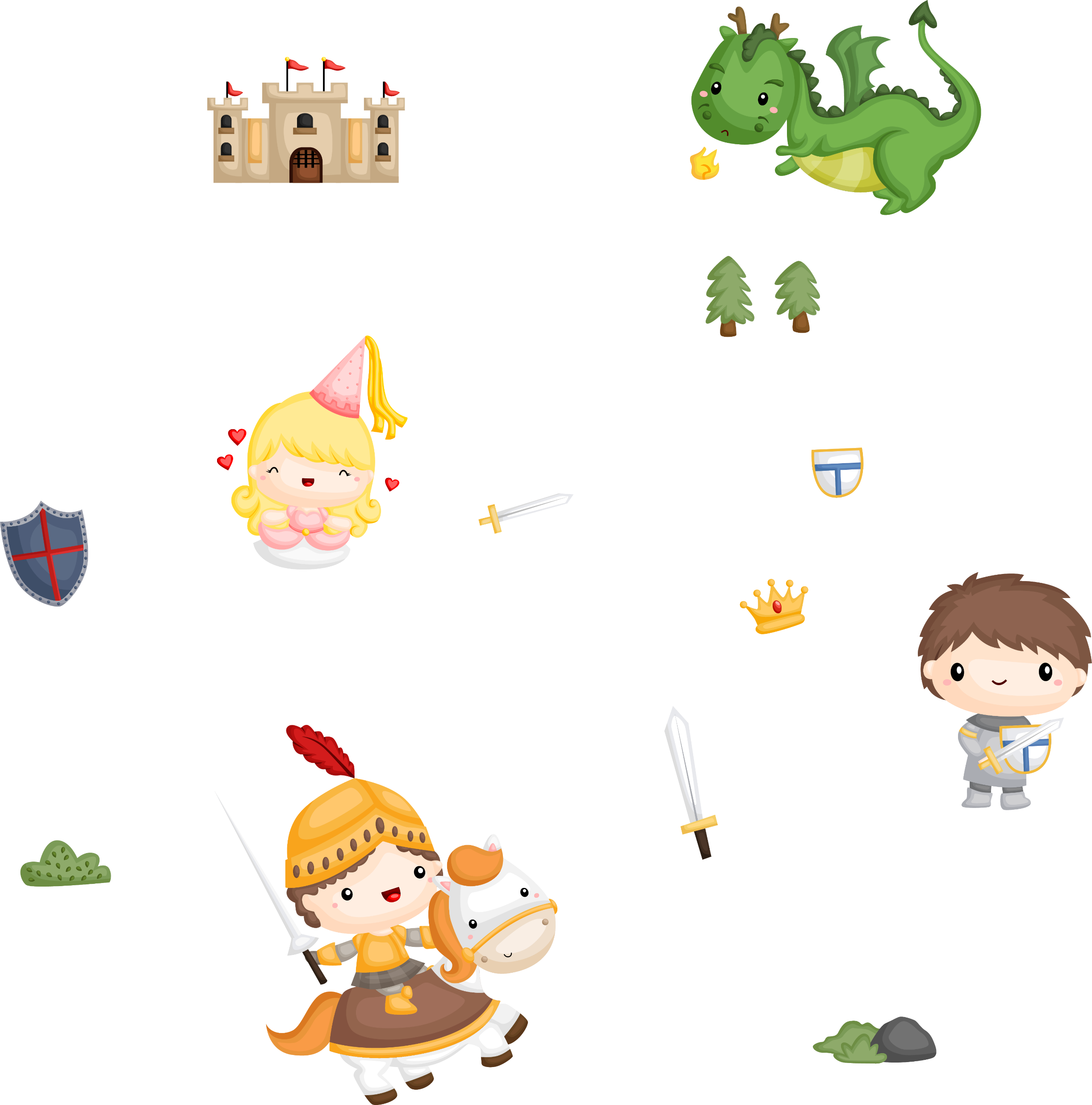 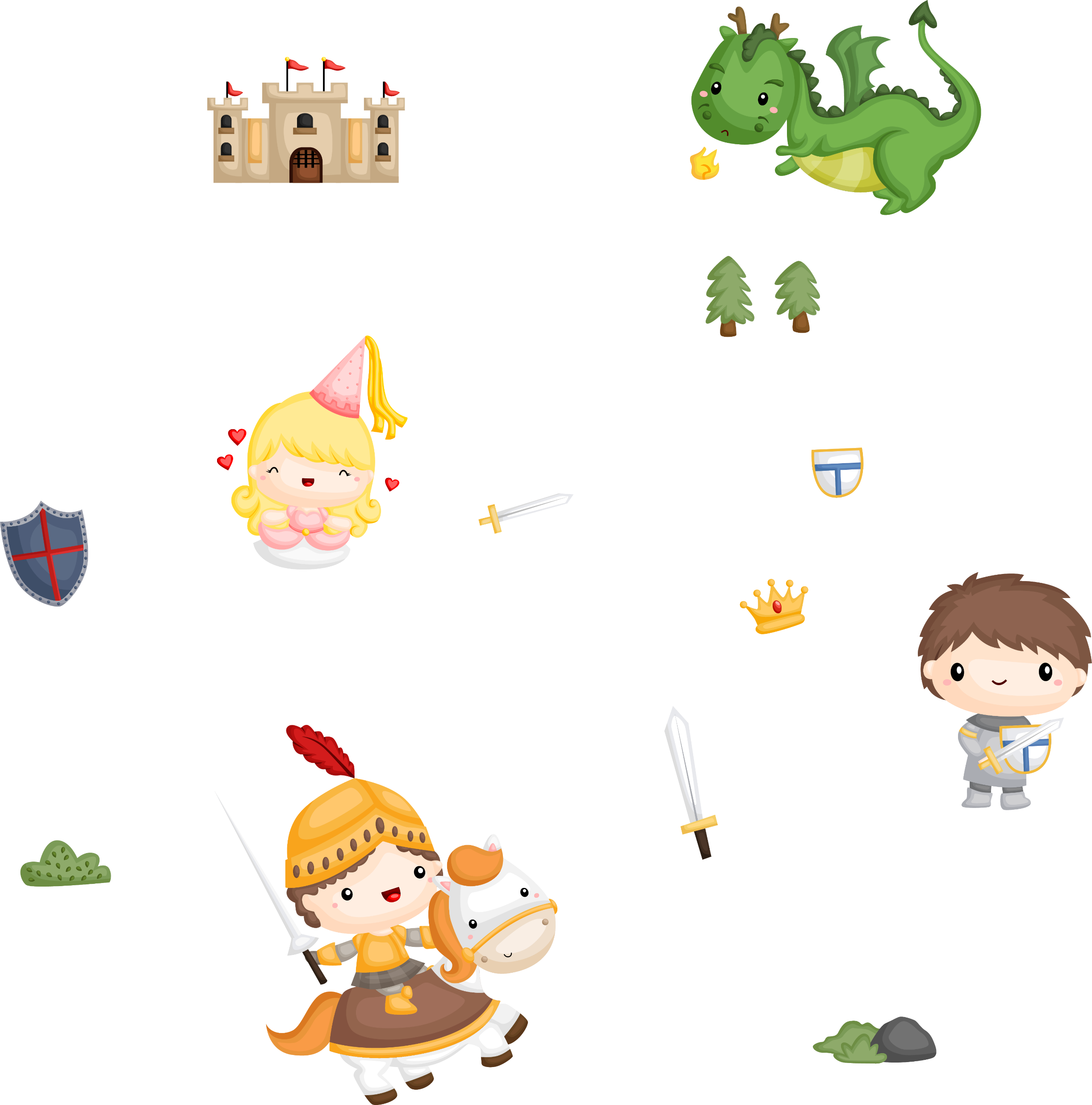 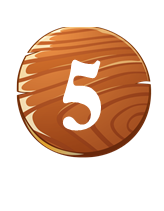 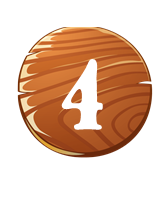 Câu 1
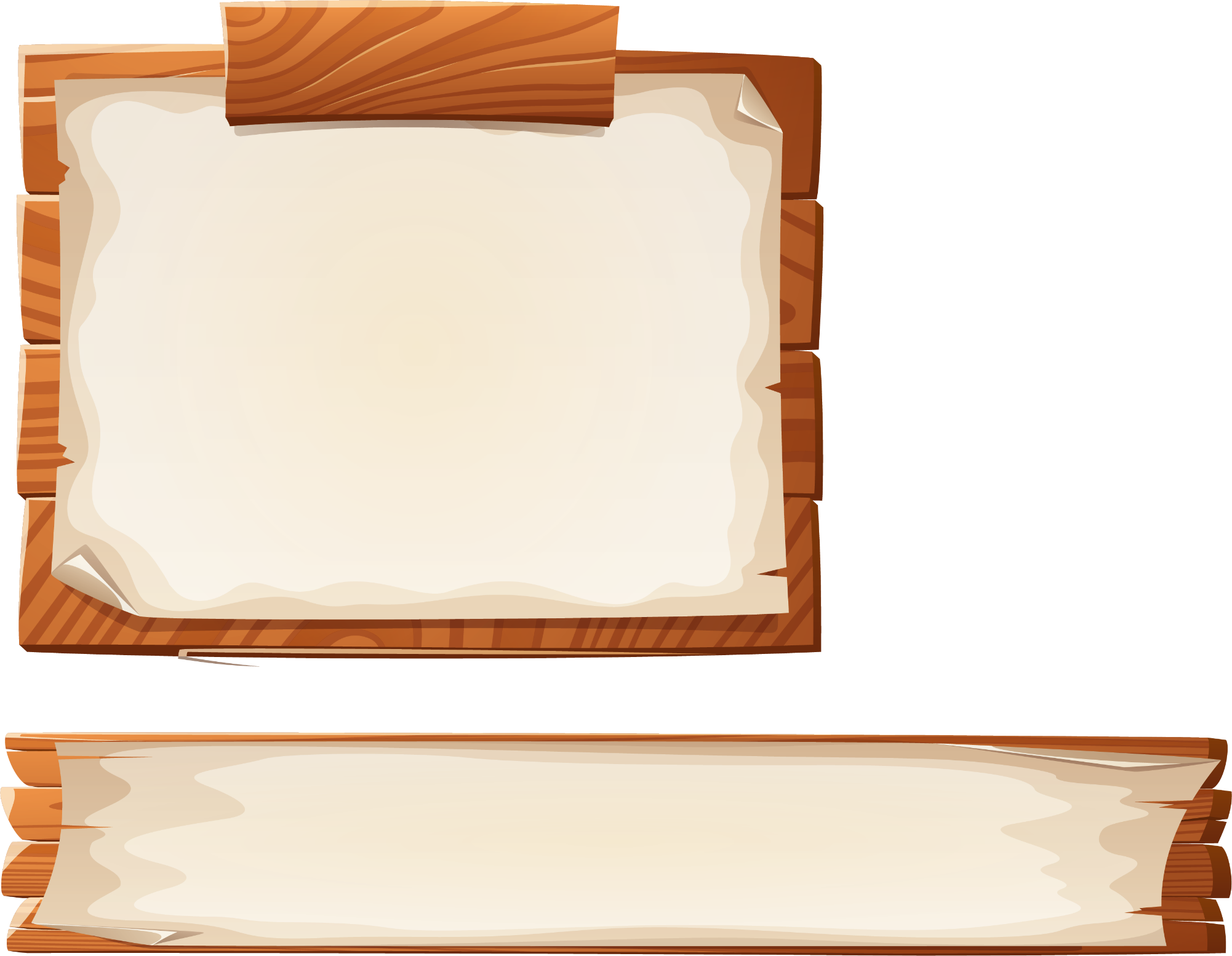 Chưa chính xác
Chưa chính xác
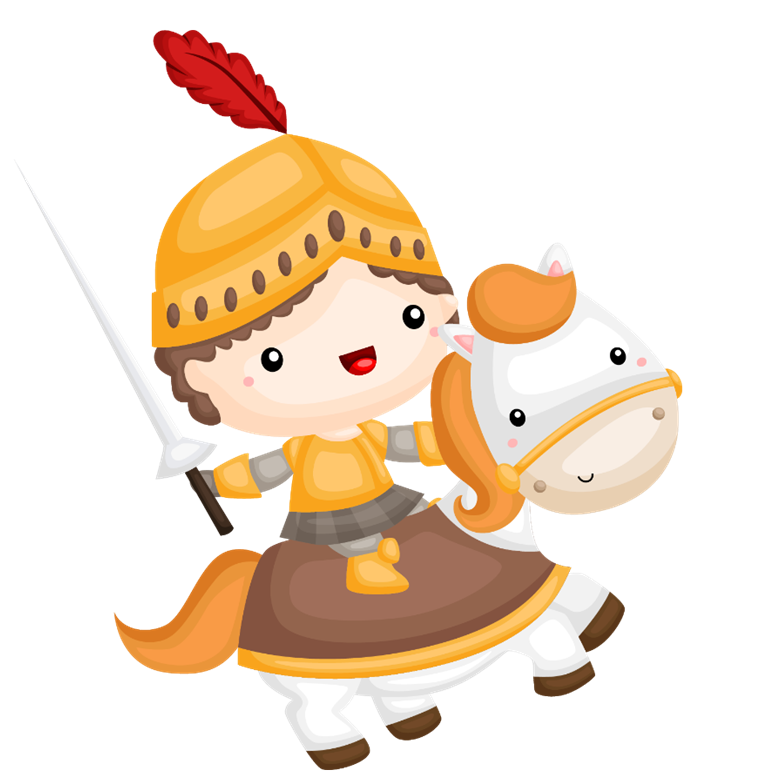 a x 1 = 1 x a = a. Đúng hay sai?
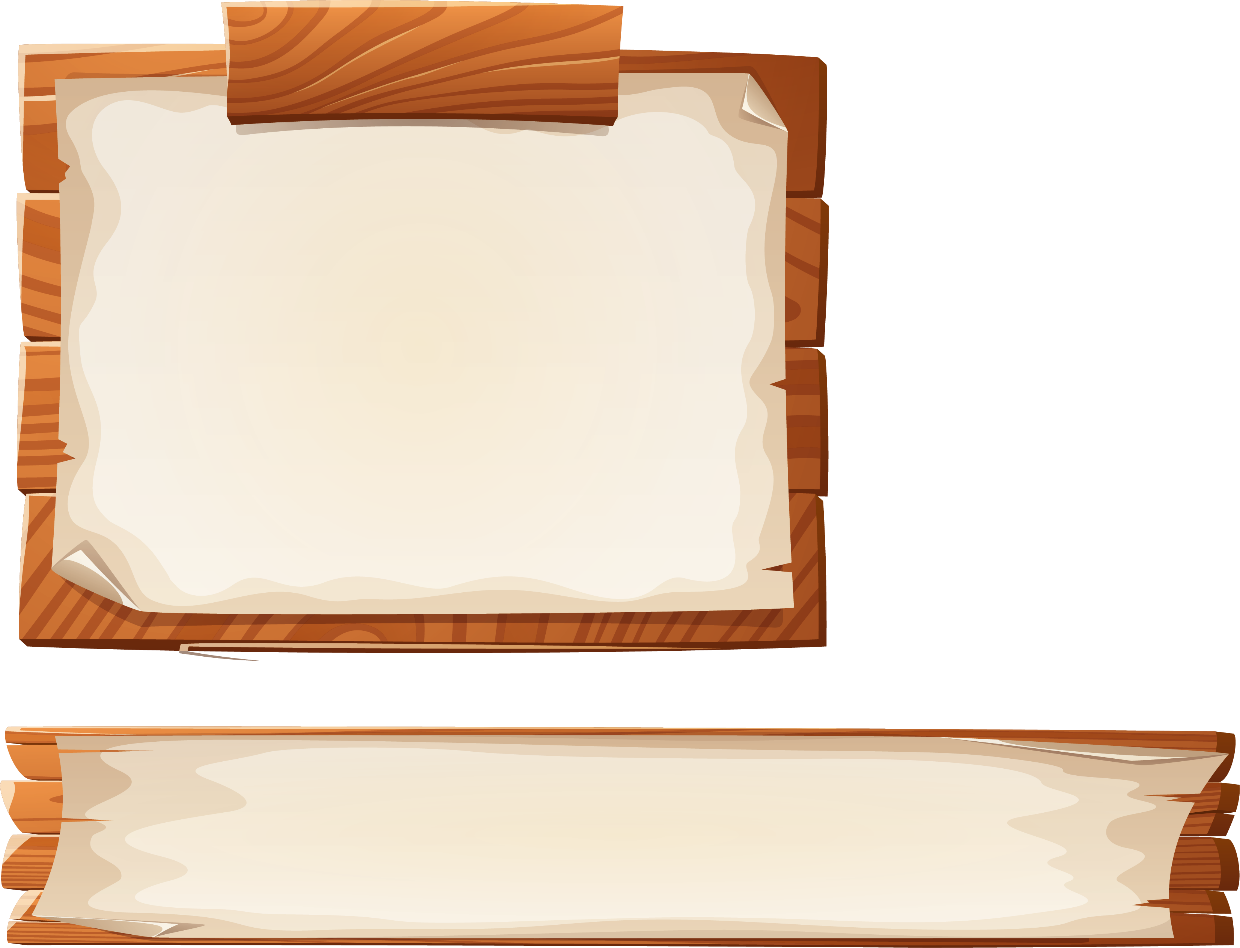 ĐÚNG
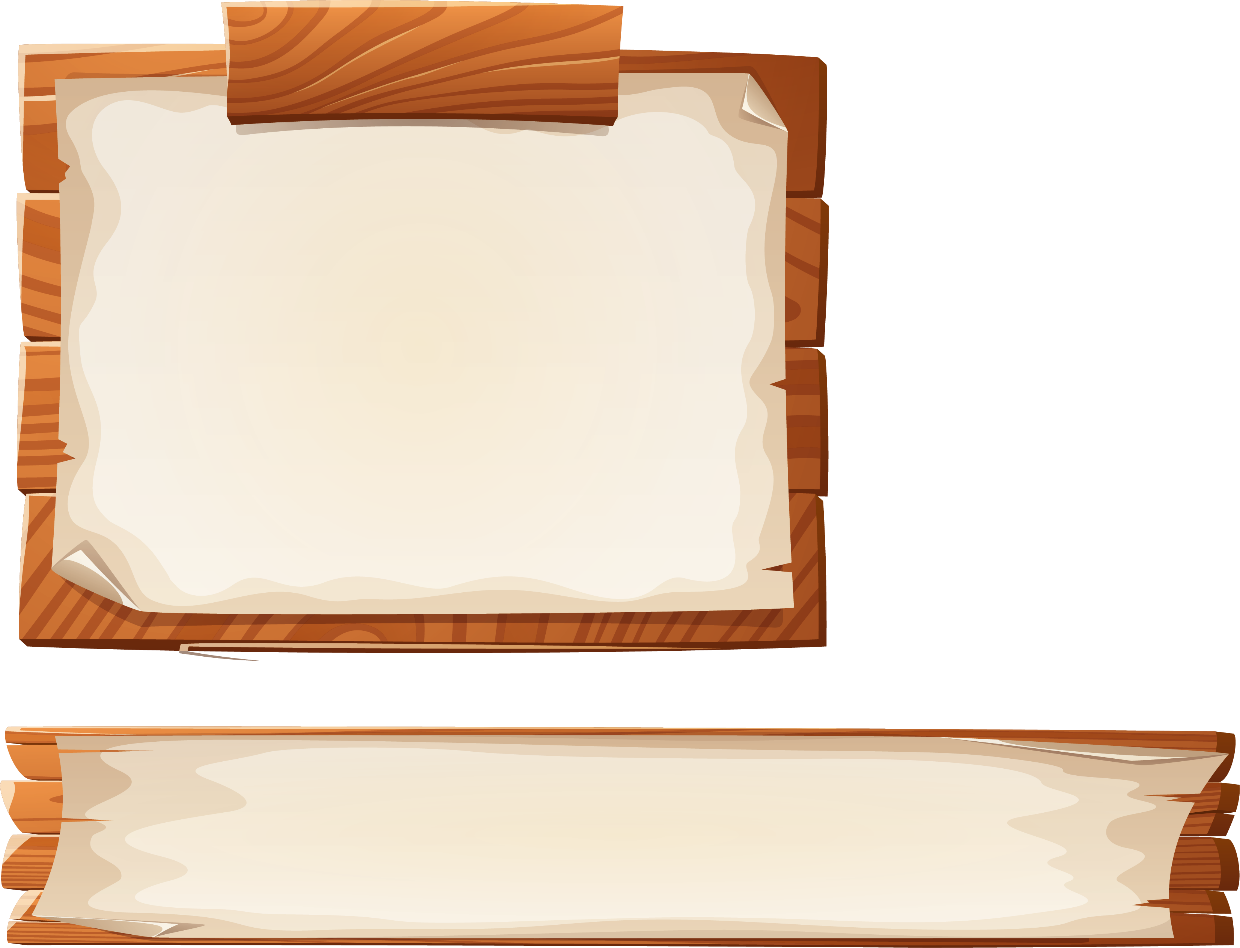 SAI
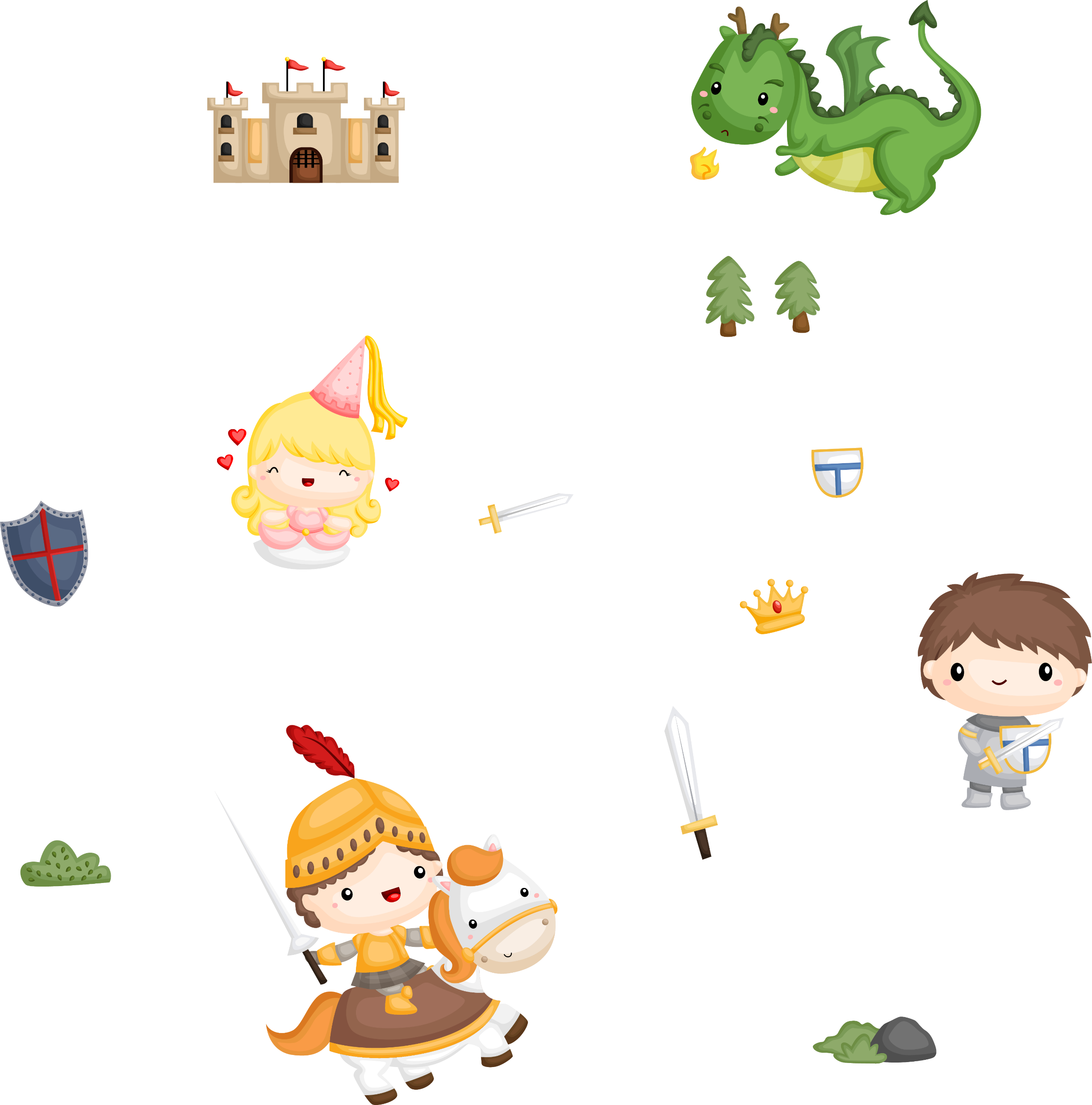 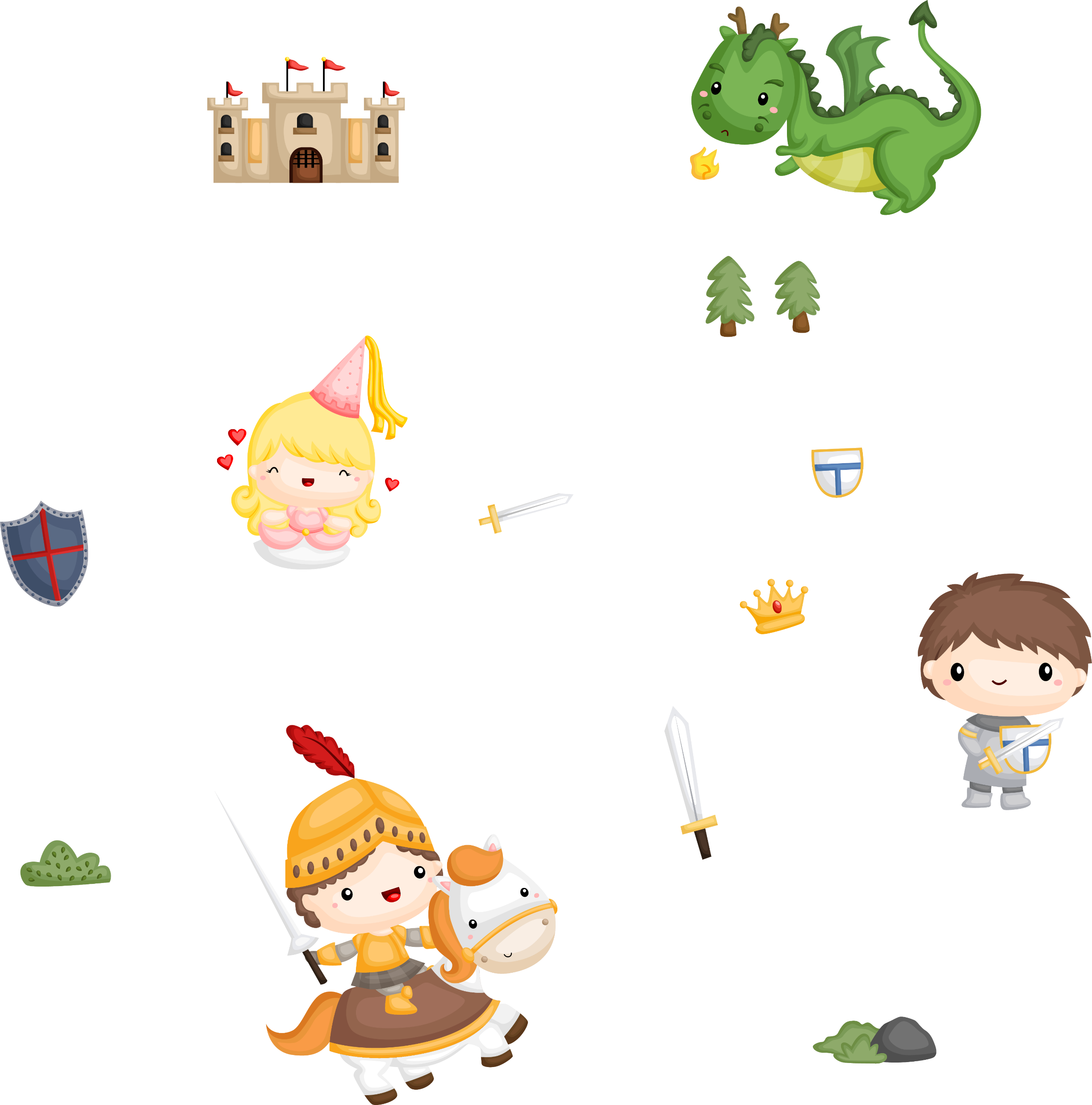 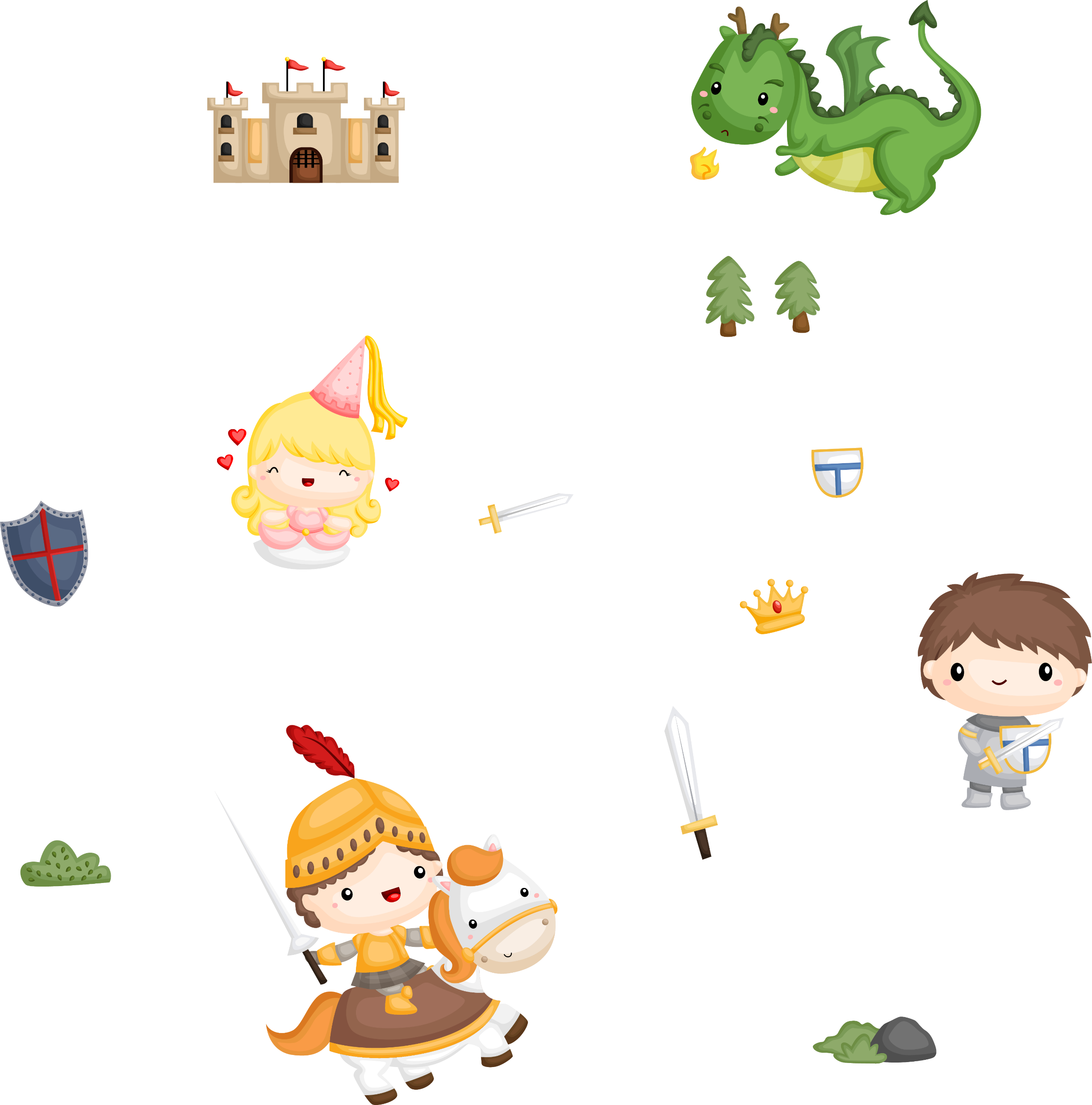 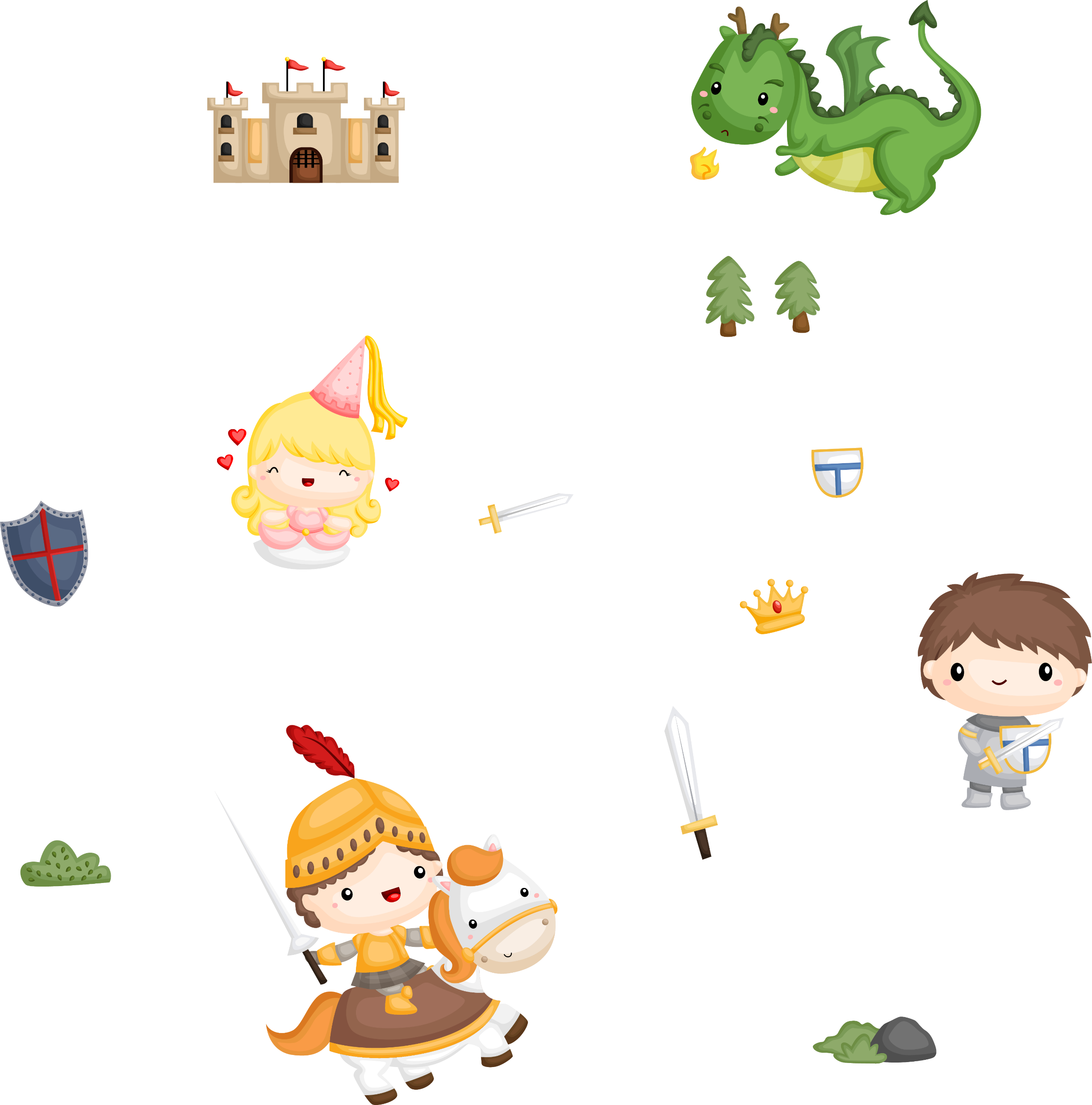 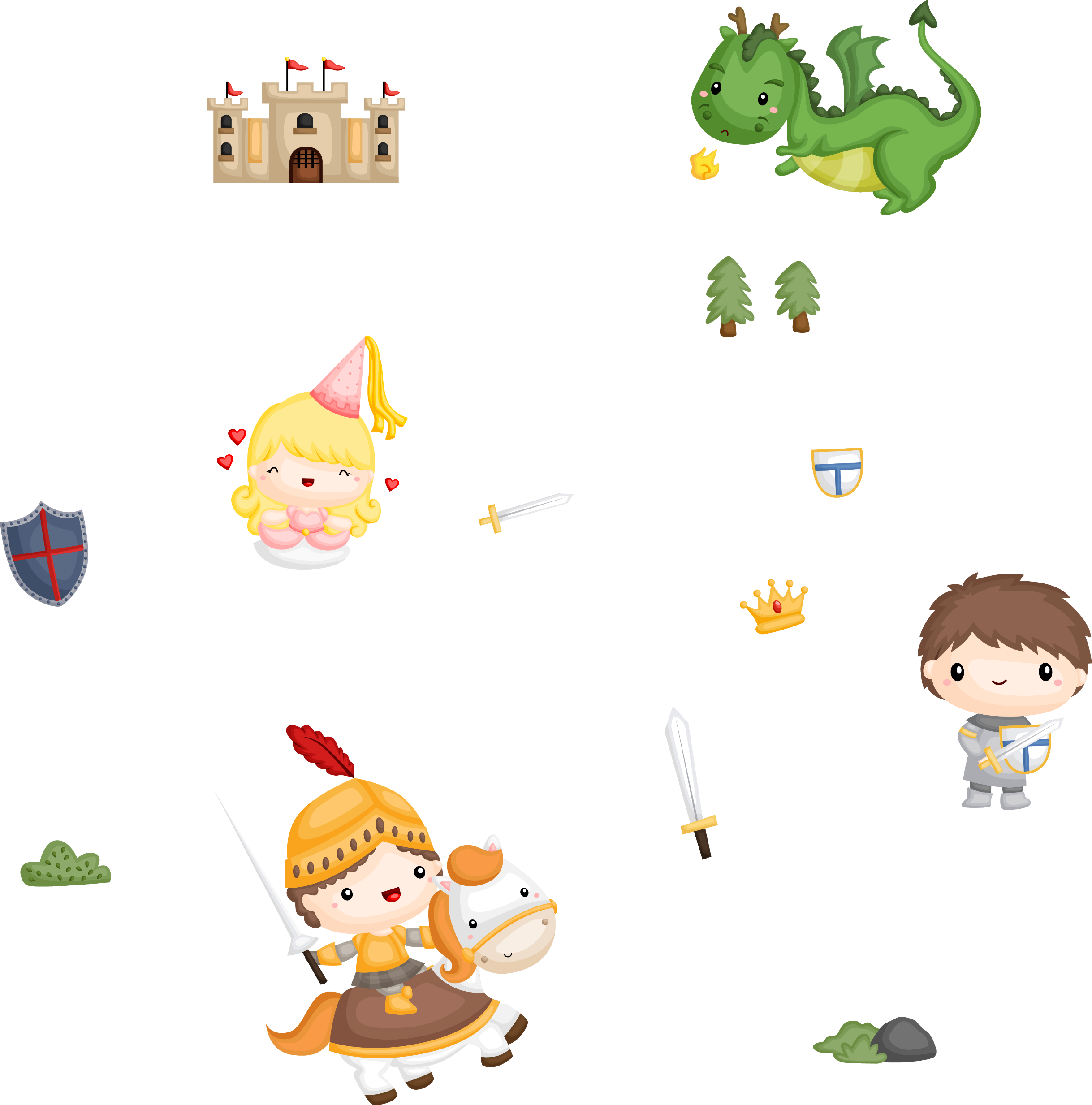 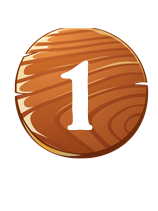 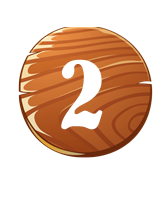 3
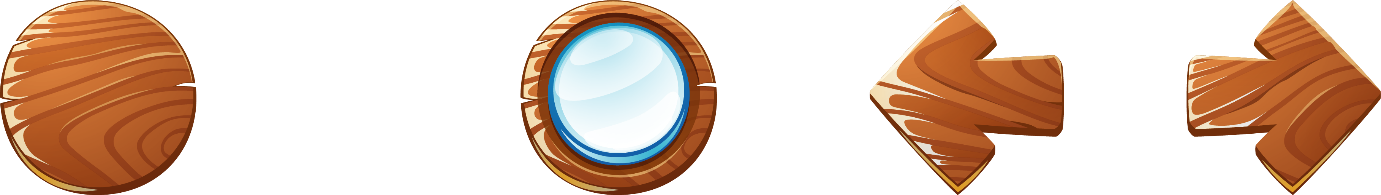 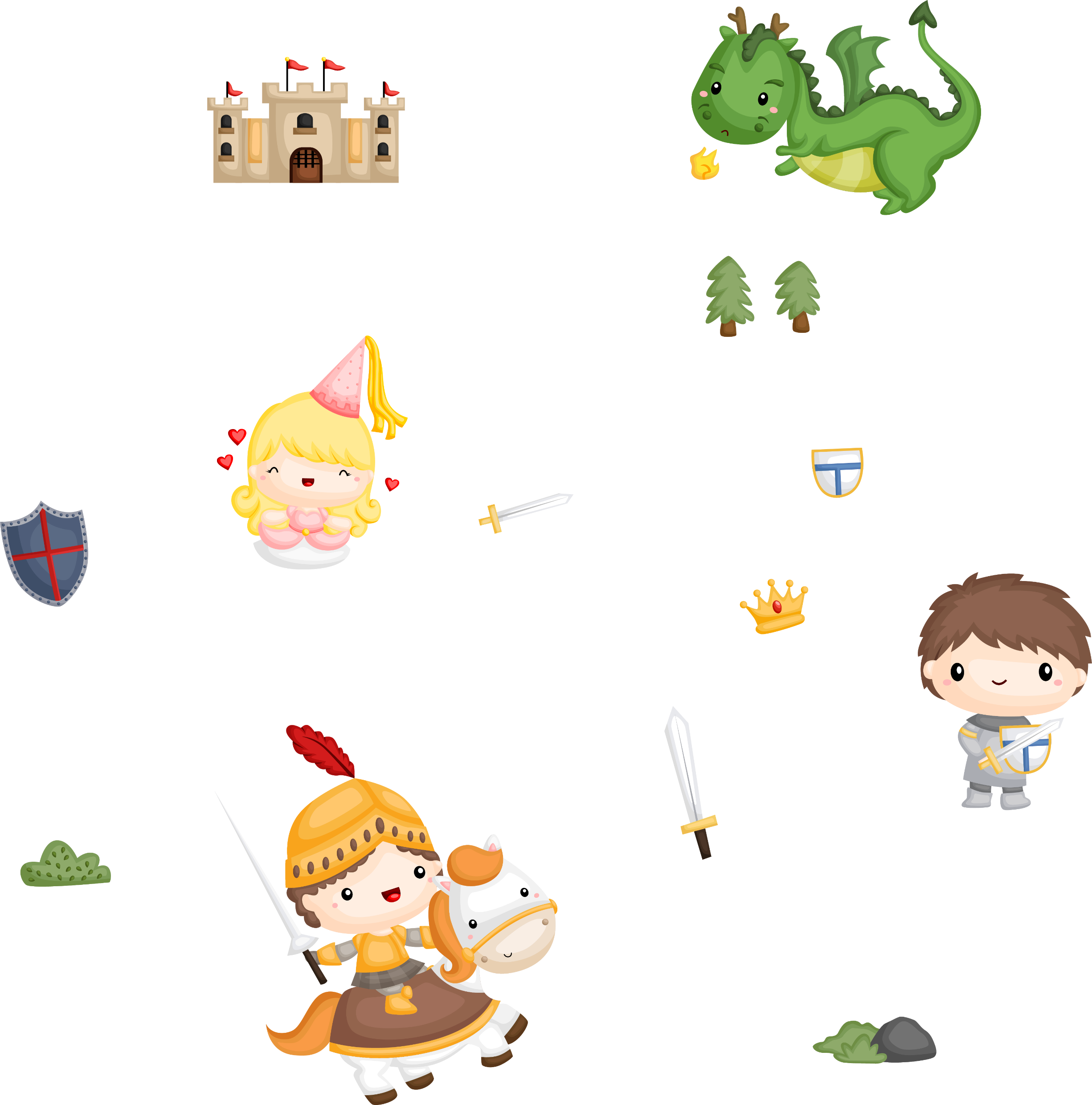 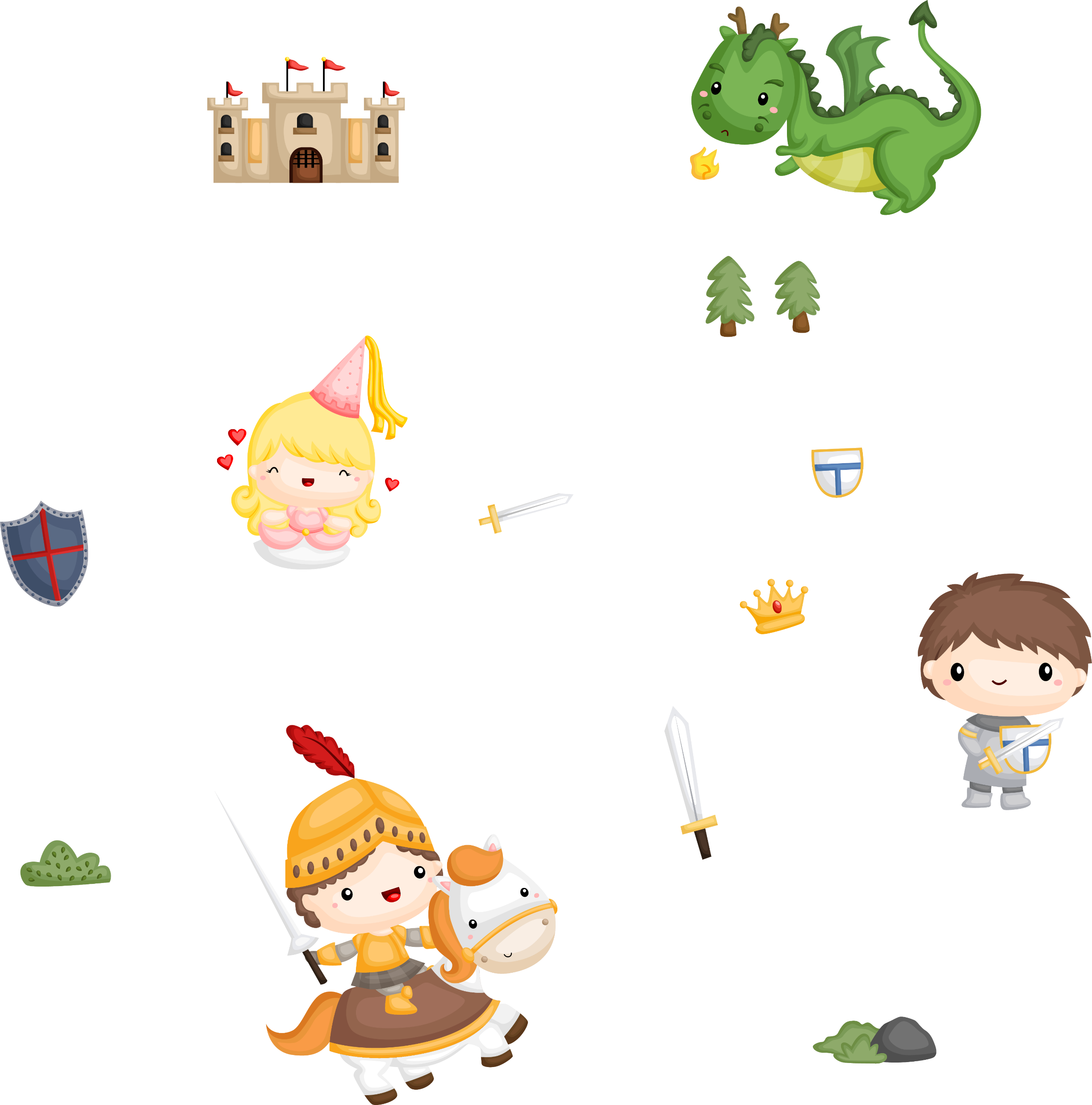 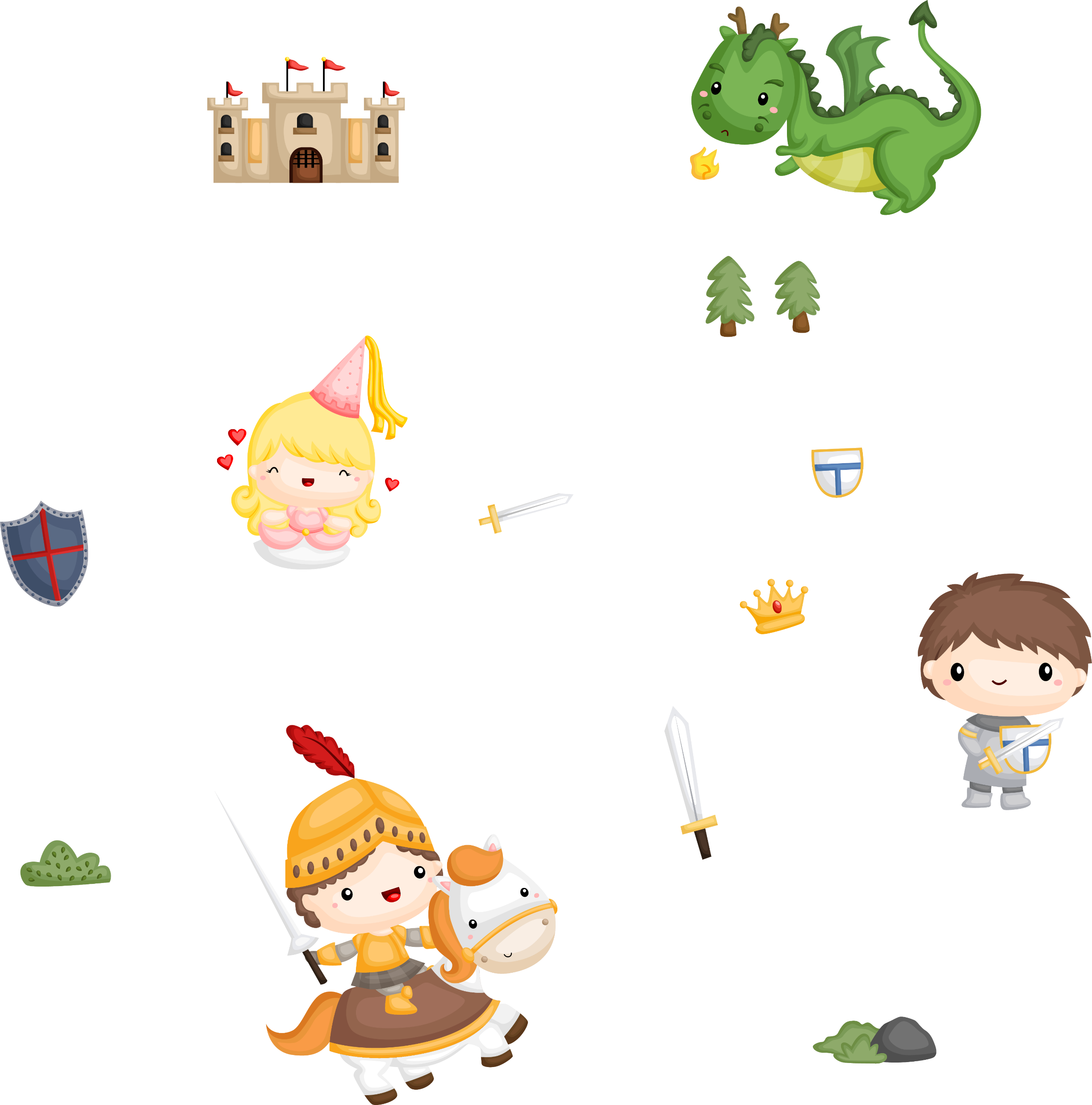 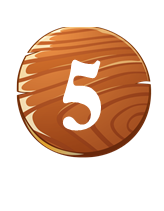 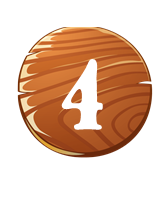 Câu 2
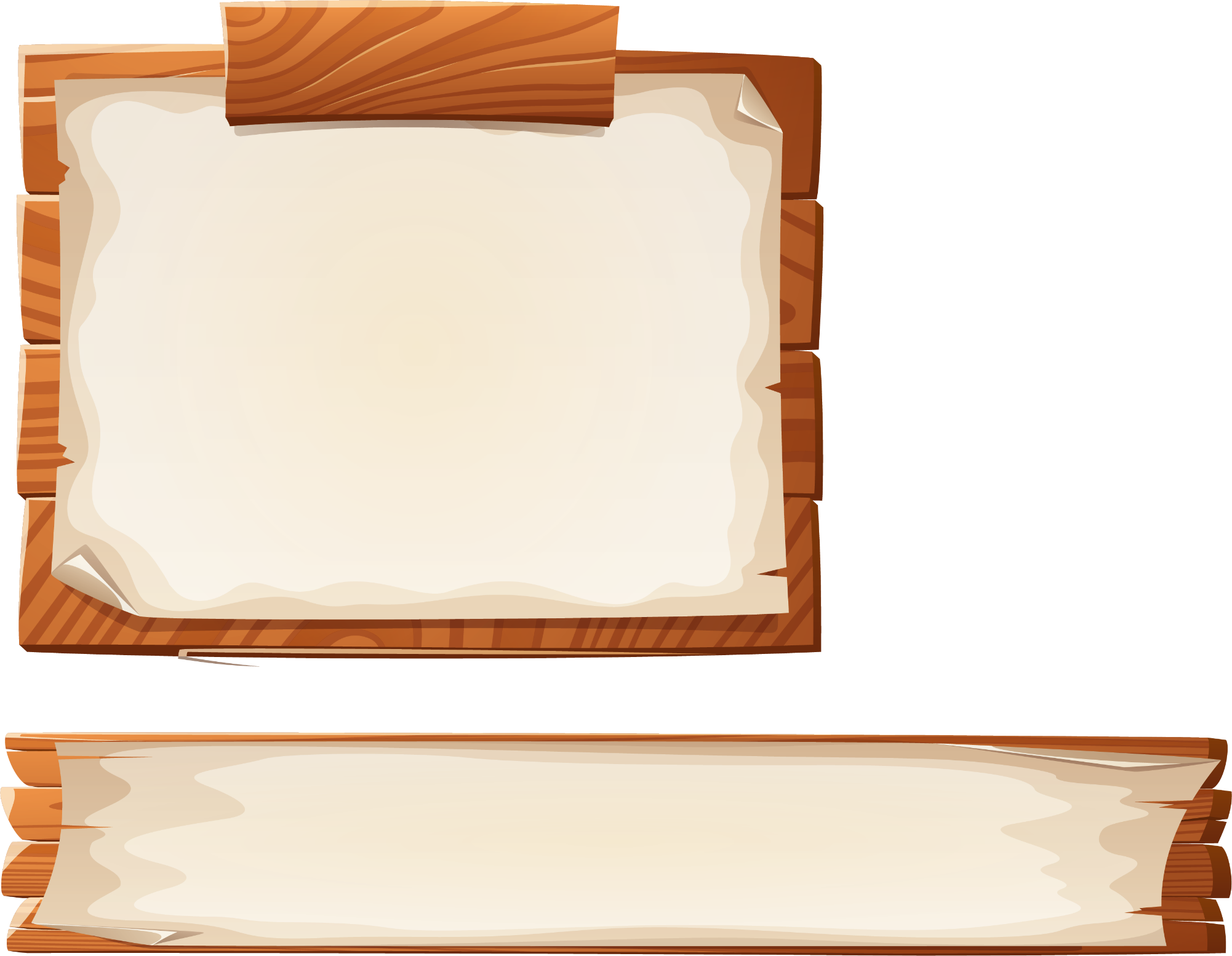 Chưa chính xác
Chưa chính xác
Chưa chính xác
Chưa chính xác
Chưa chính xác
Chưa chính xác
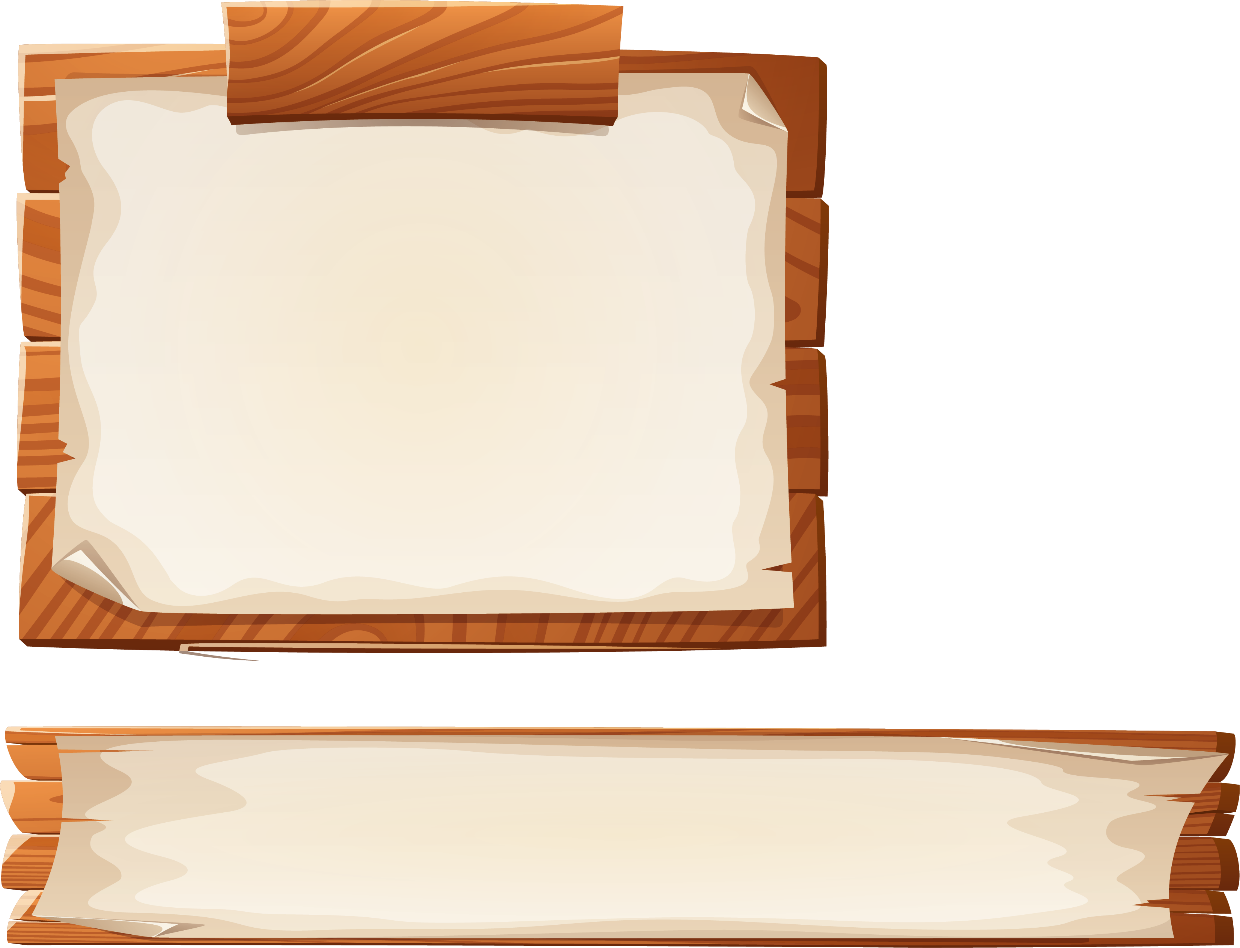 320036
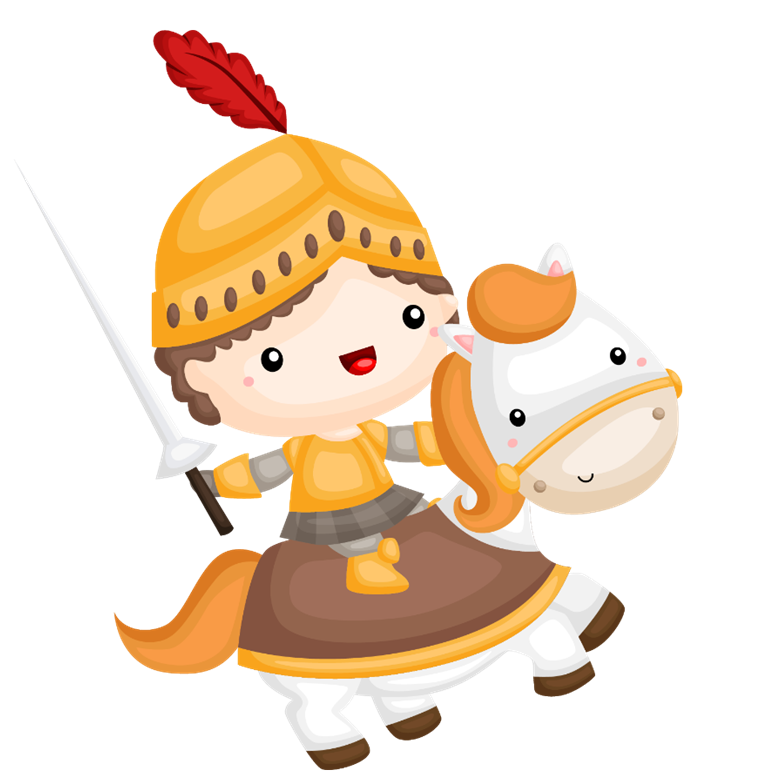 Giá trị của biểu thức 156029 - 49347 x 3
 là:
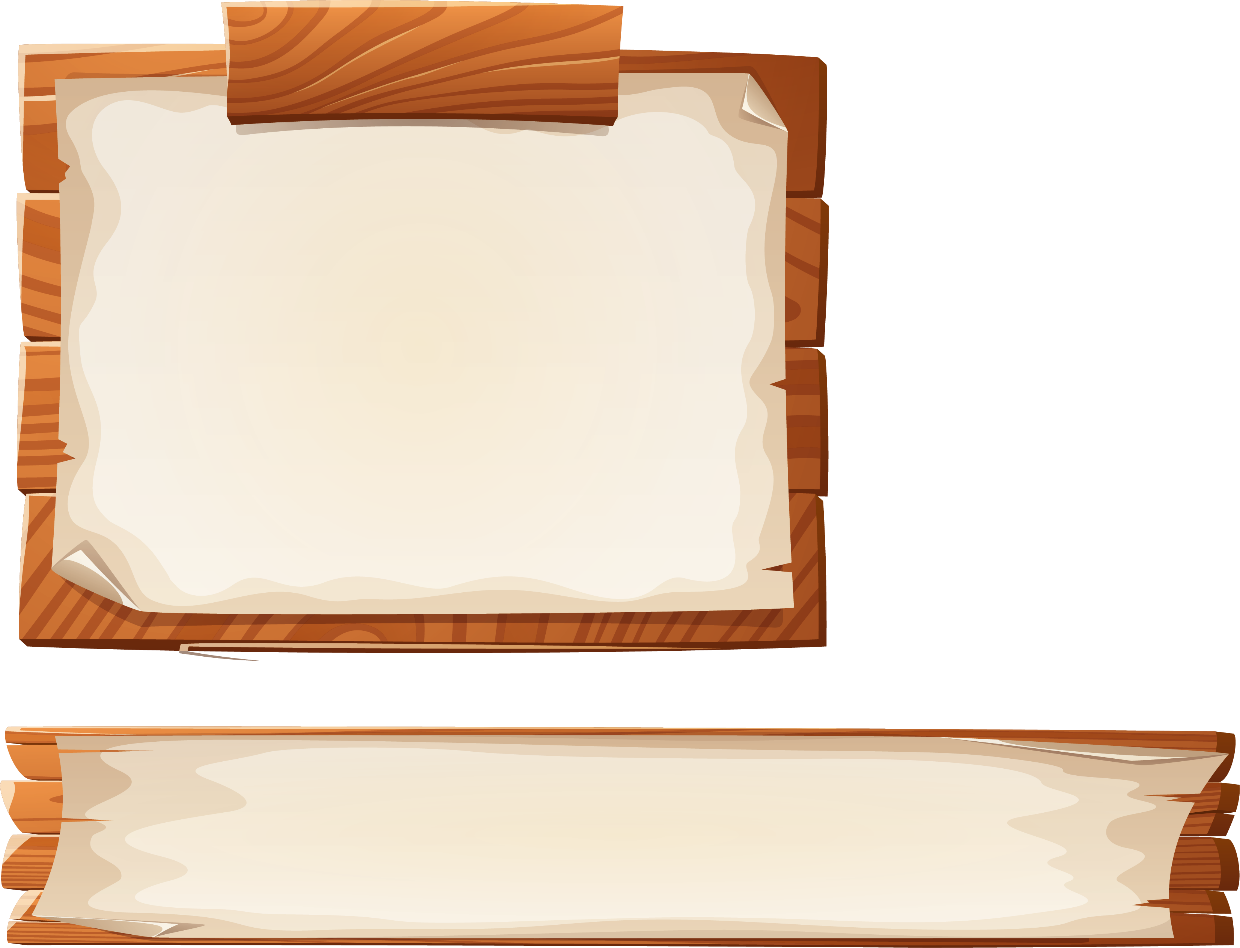 7988
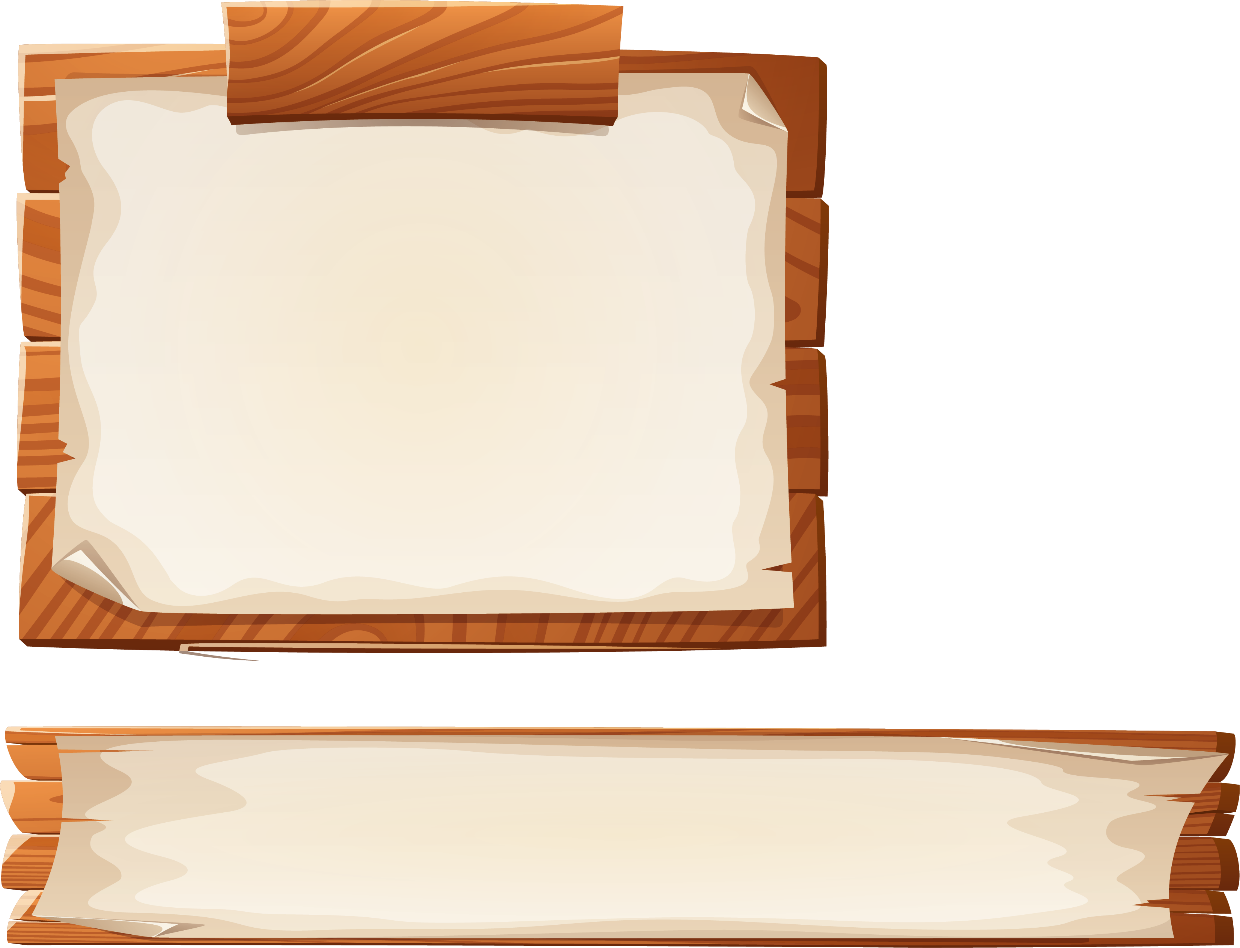 320046
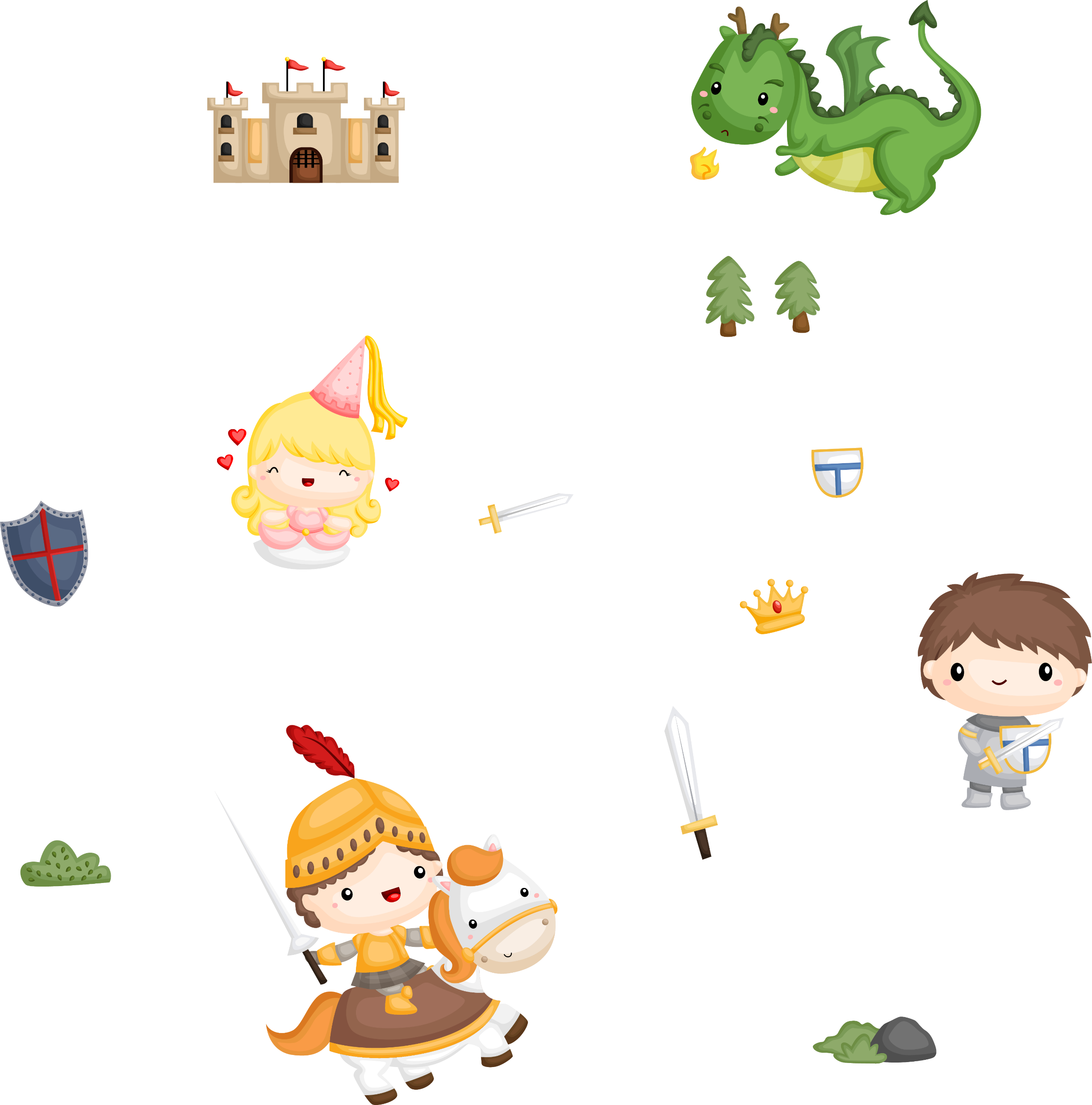 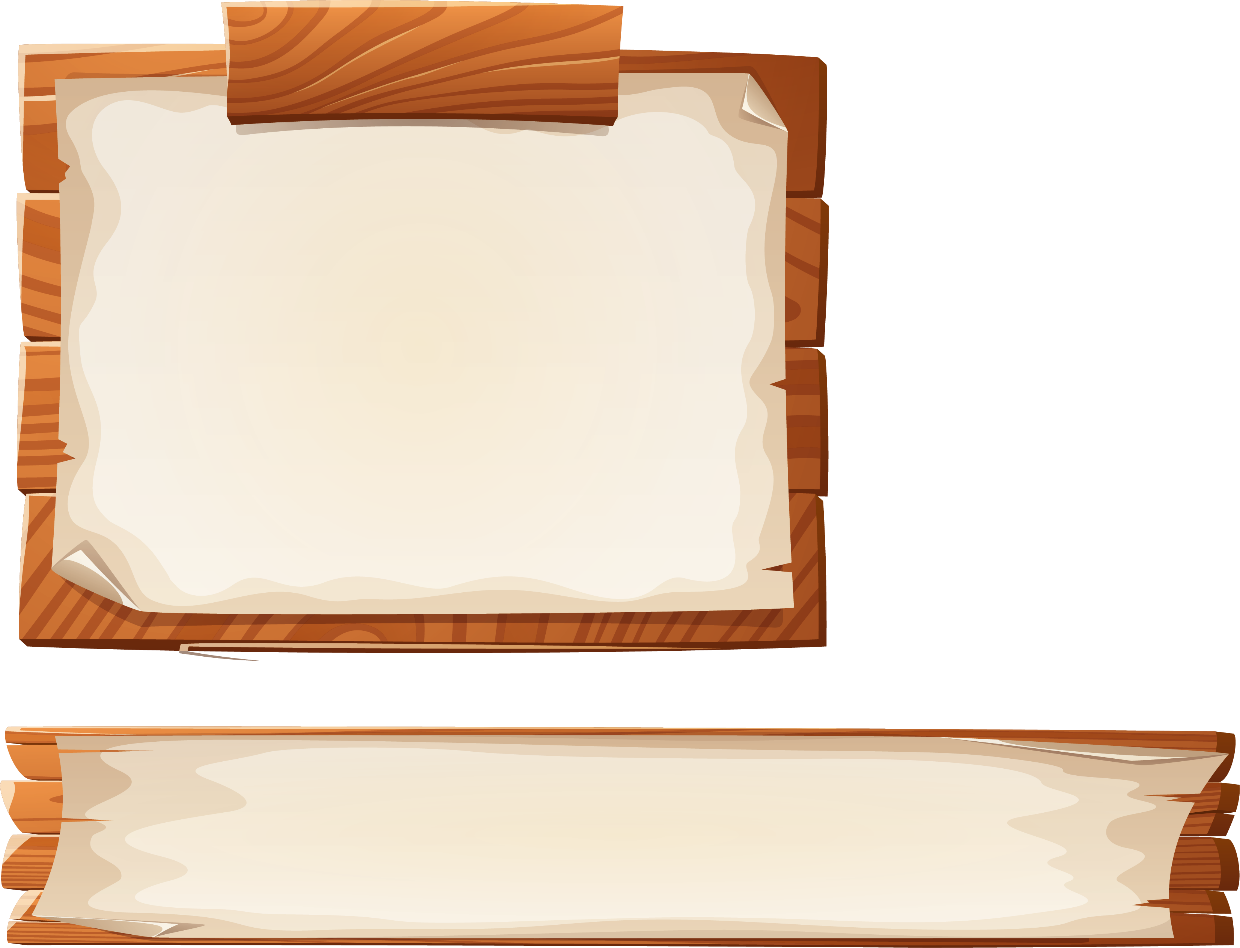 7898
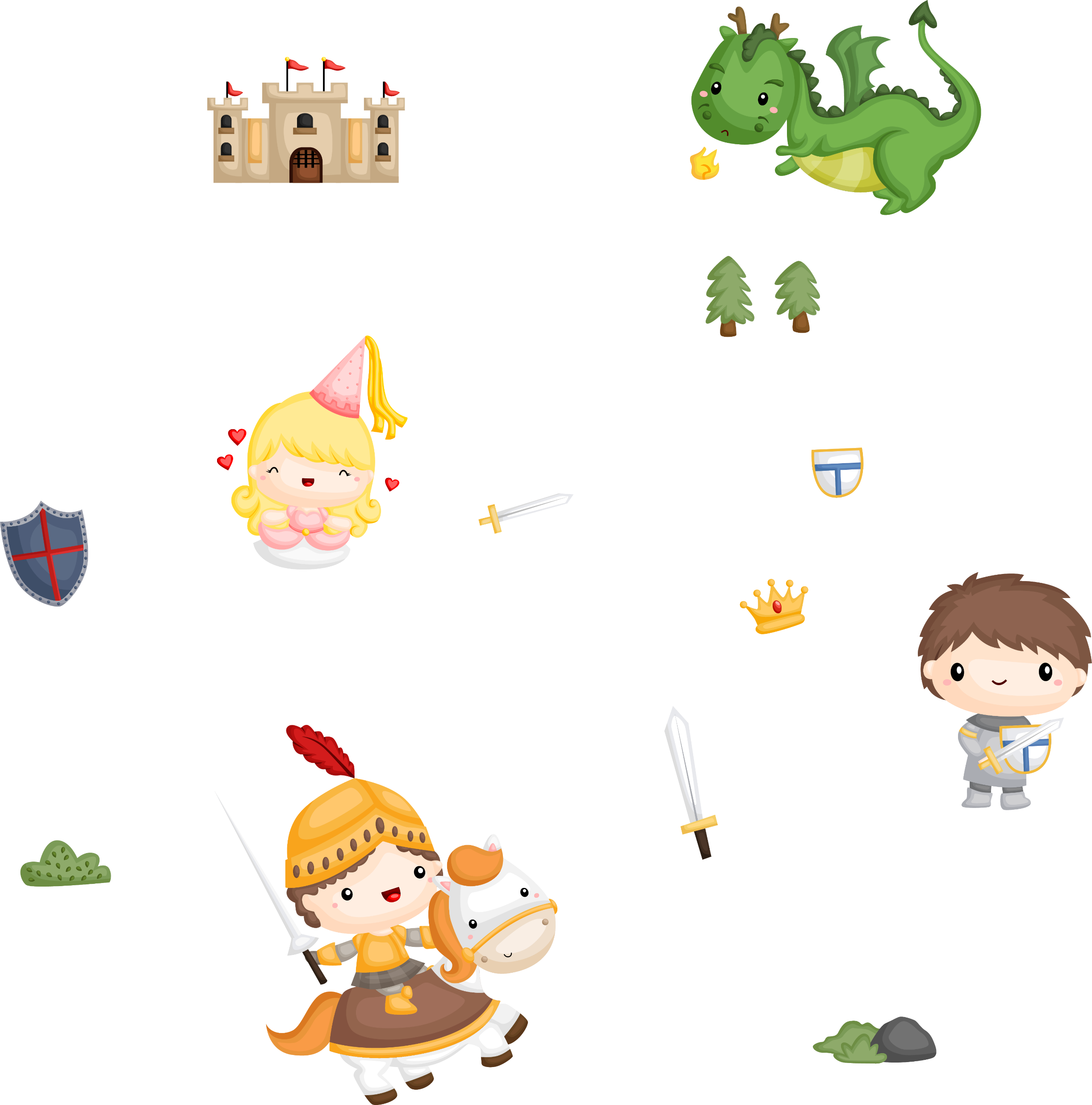 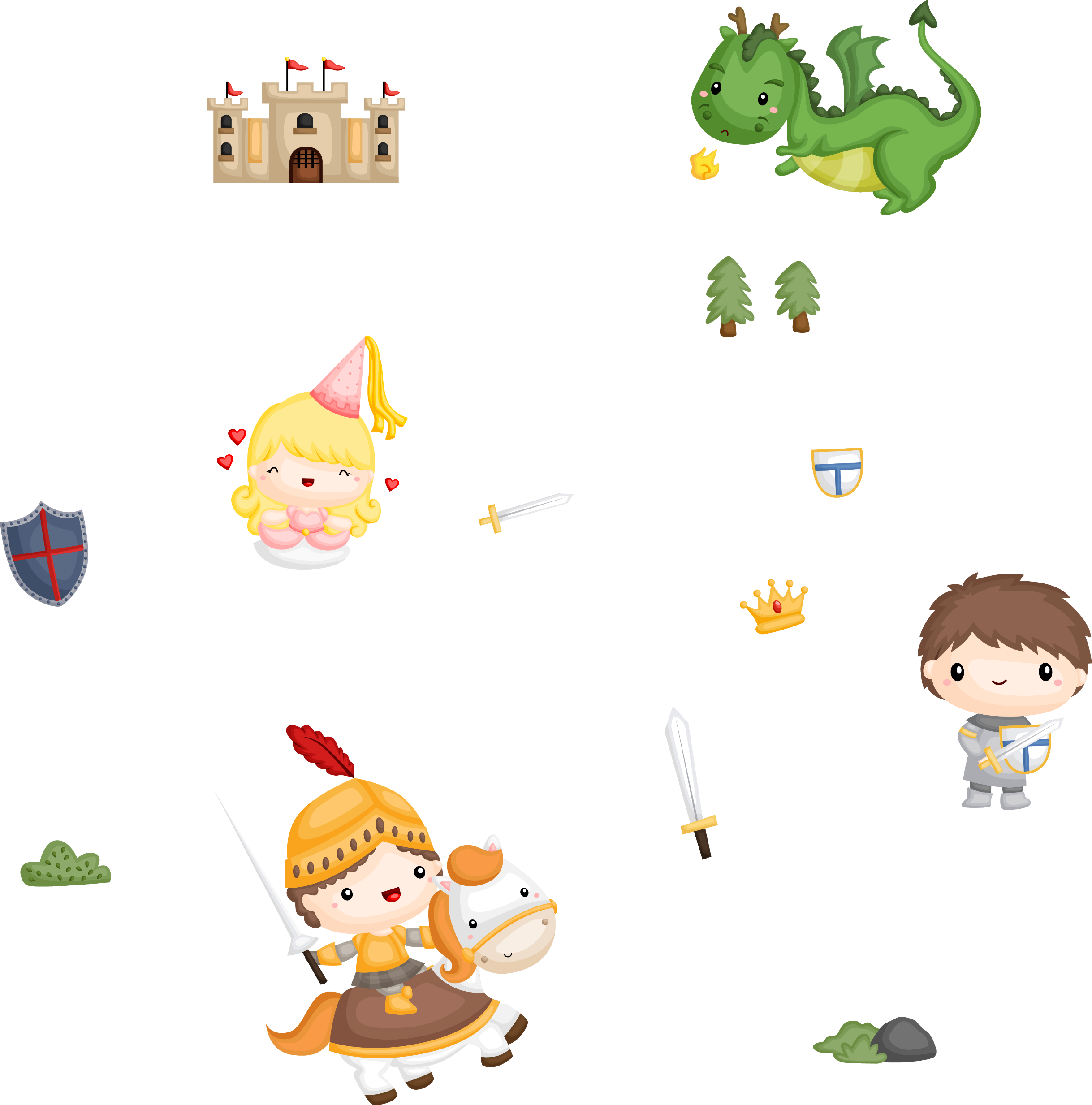 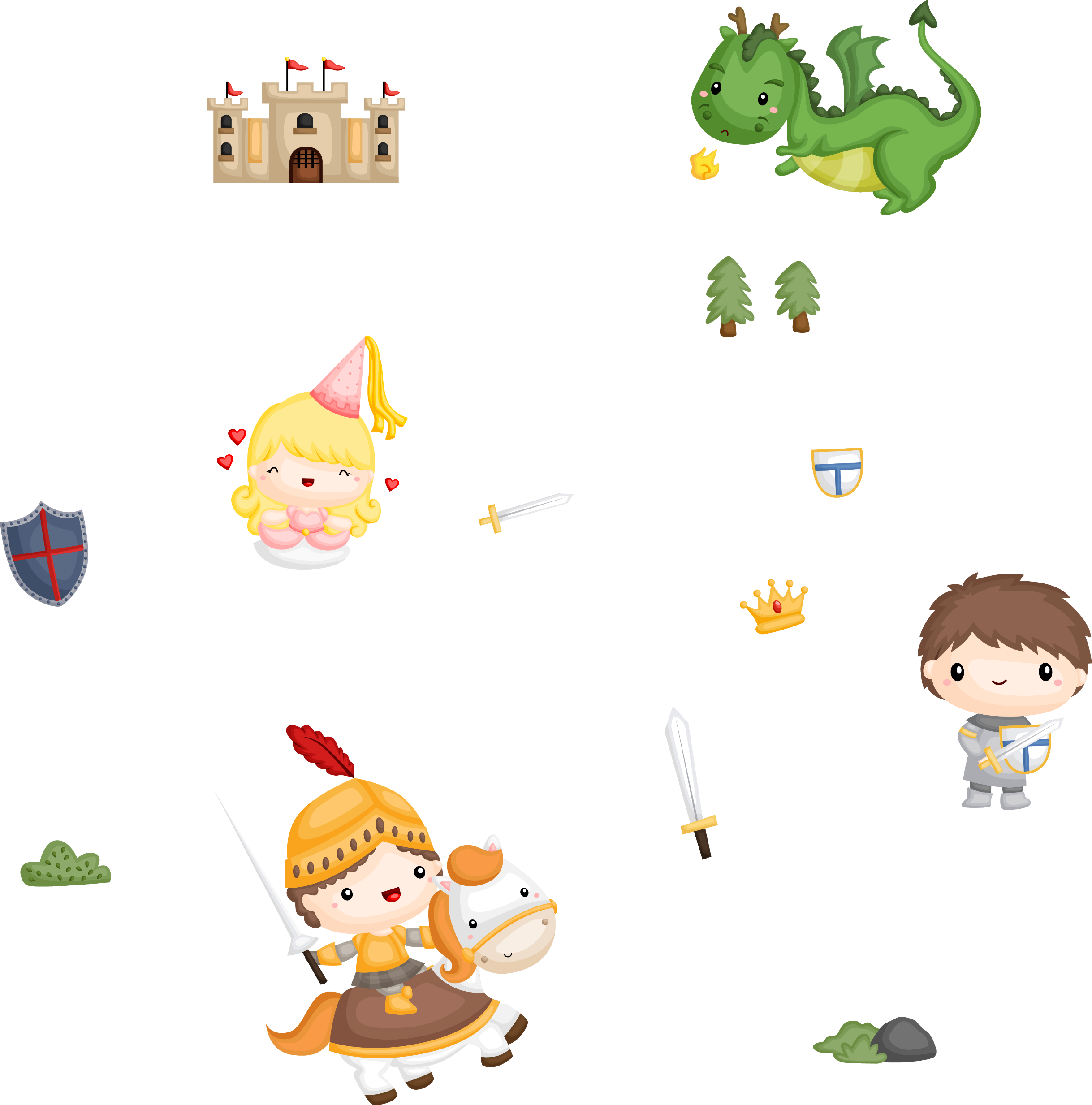 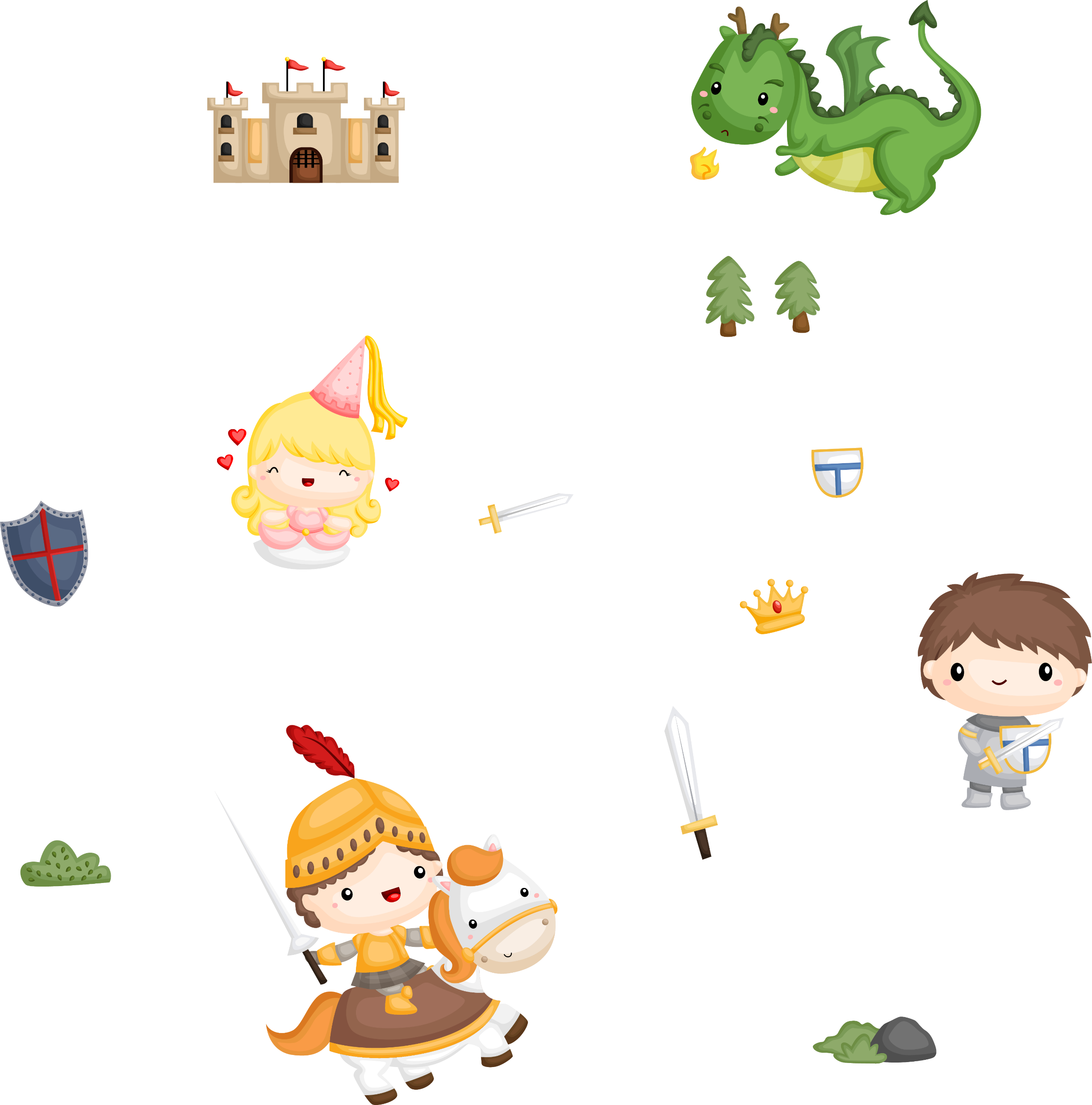 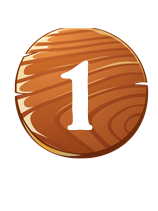 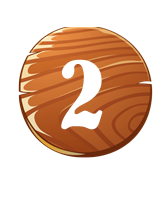 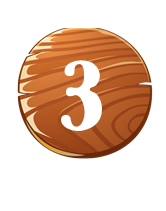 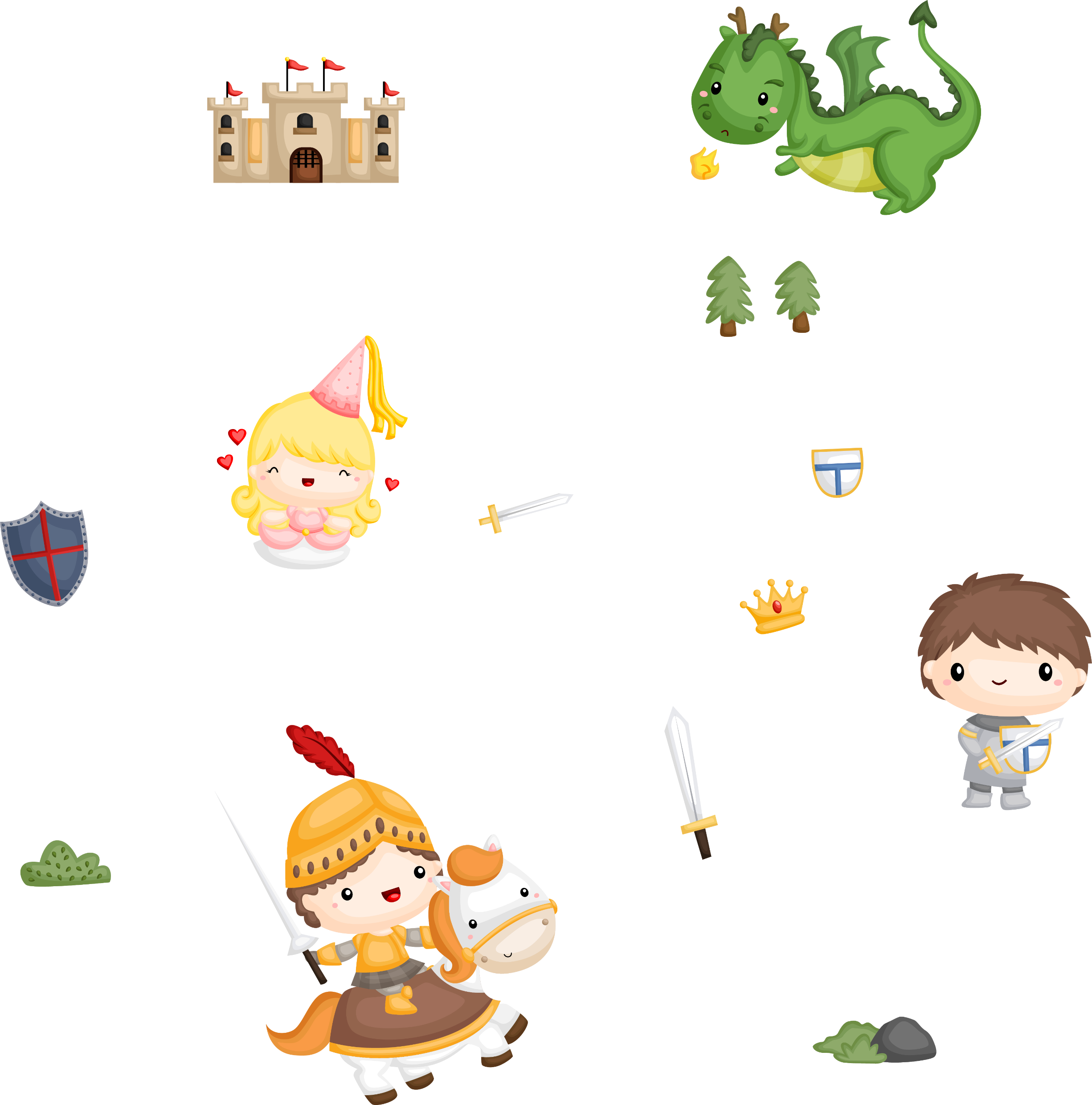 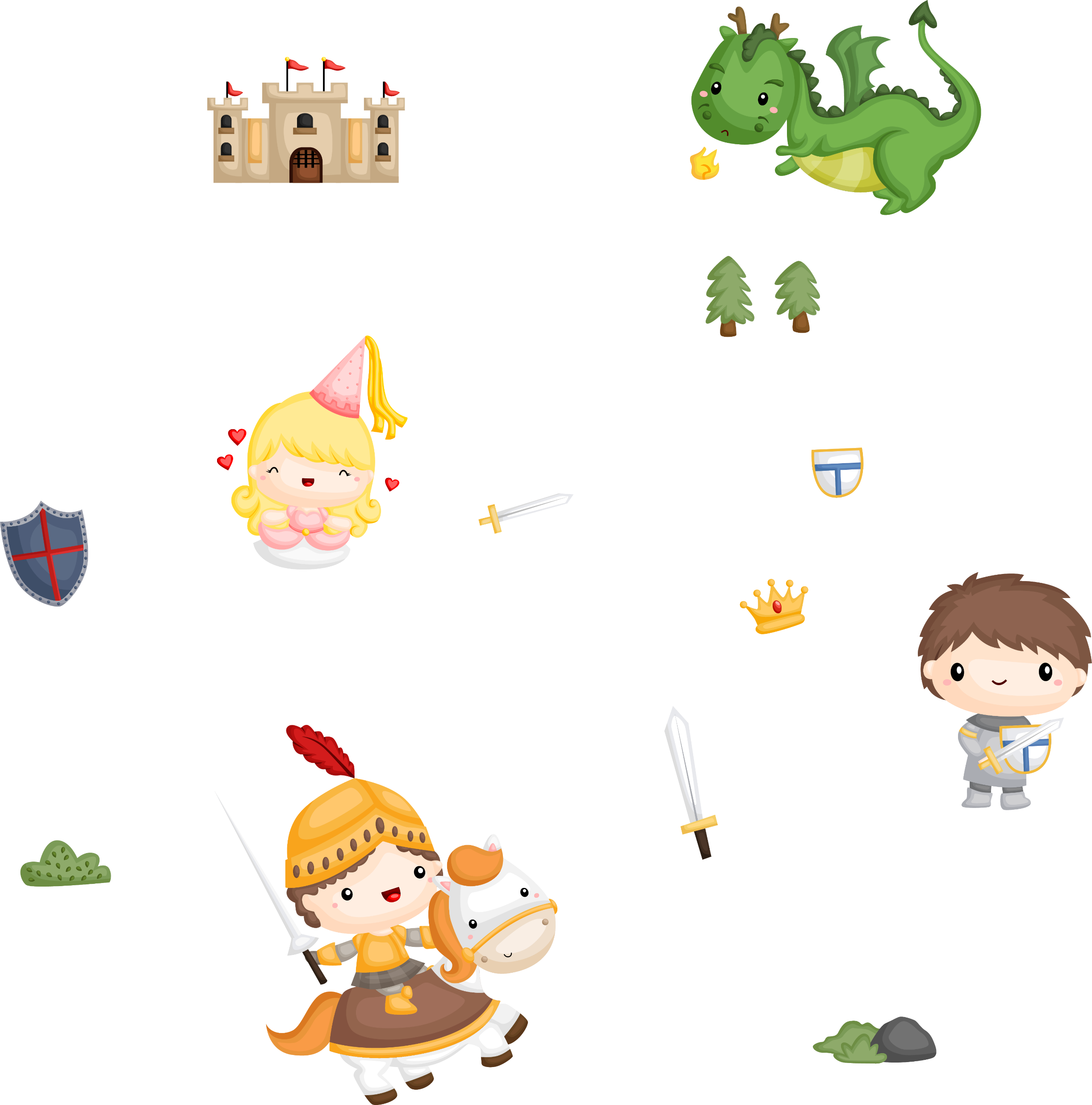 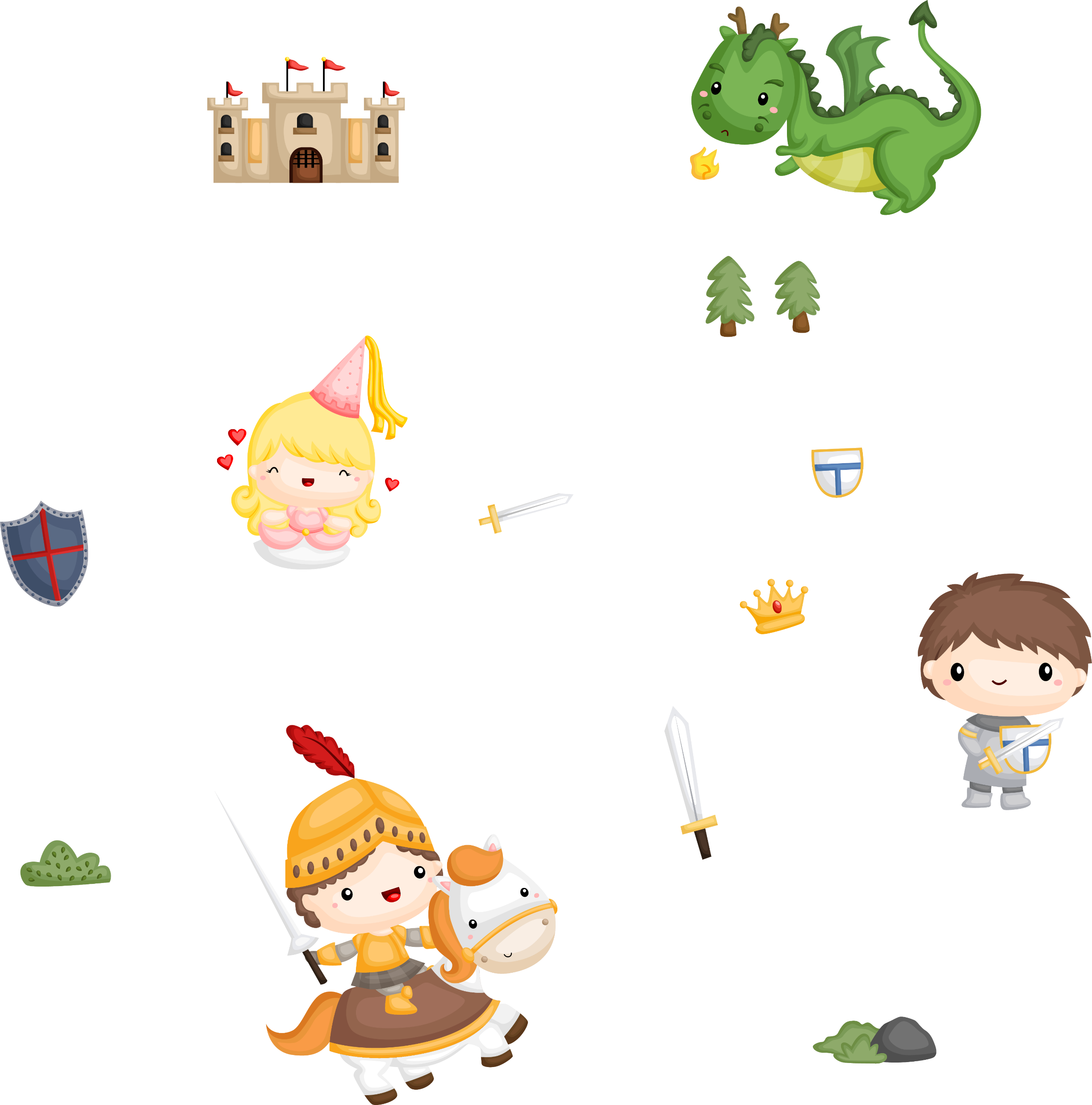 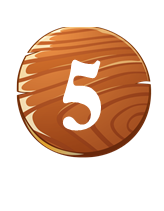 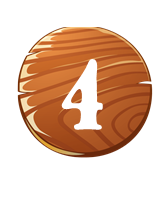 Câu 3
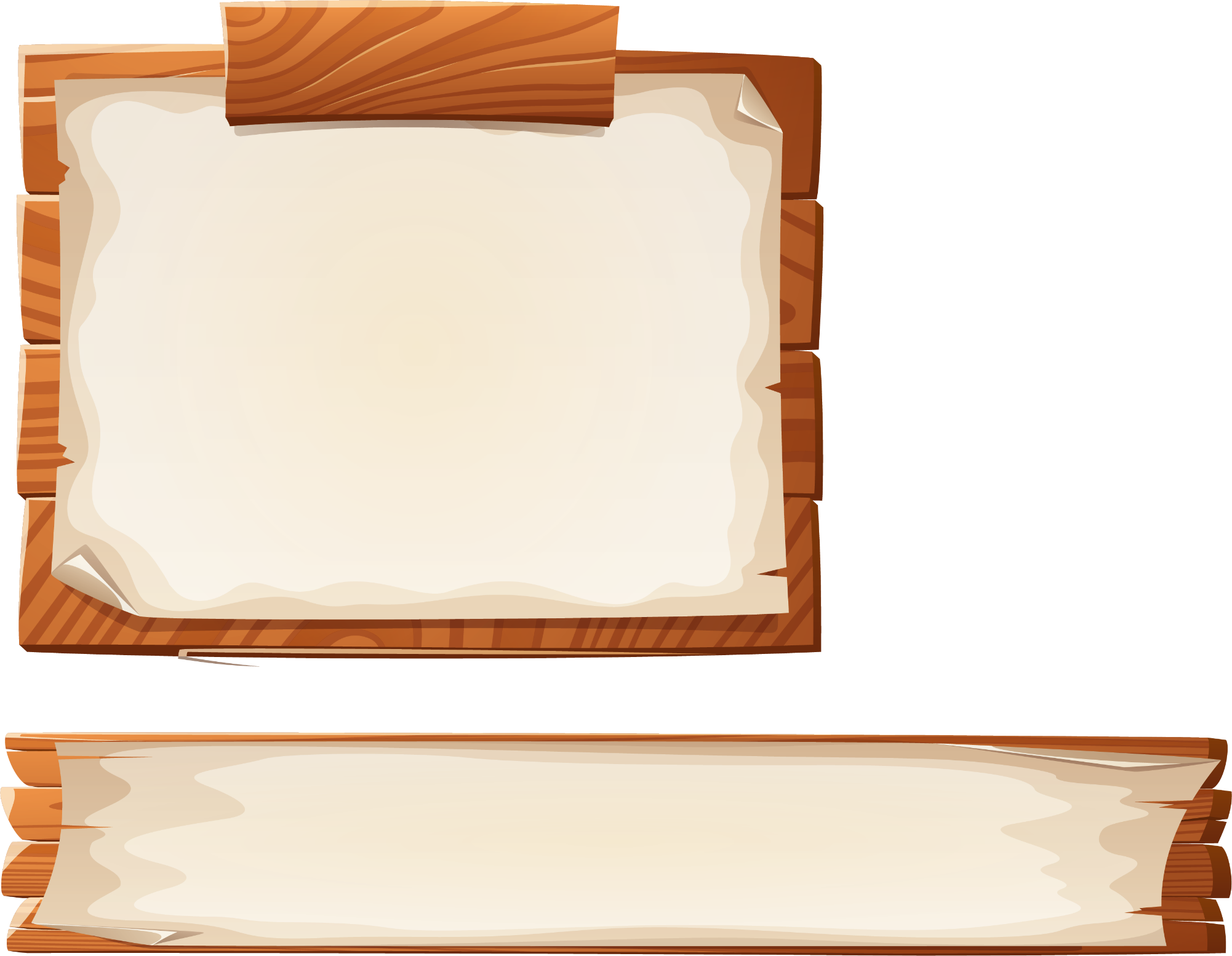 Chưa chính xác
Chưa chính xác
Chưa chính xác
Chưa chính xác
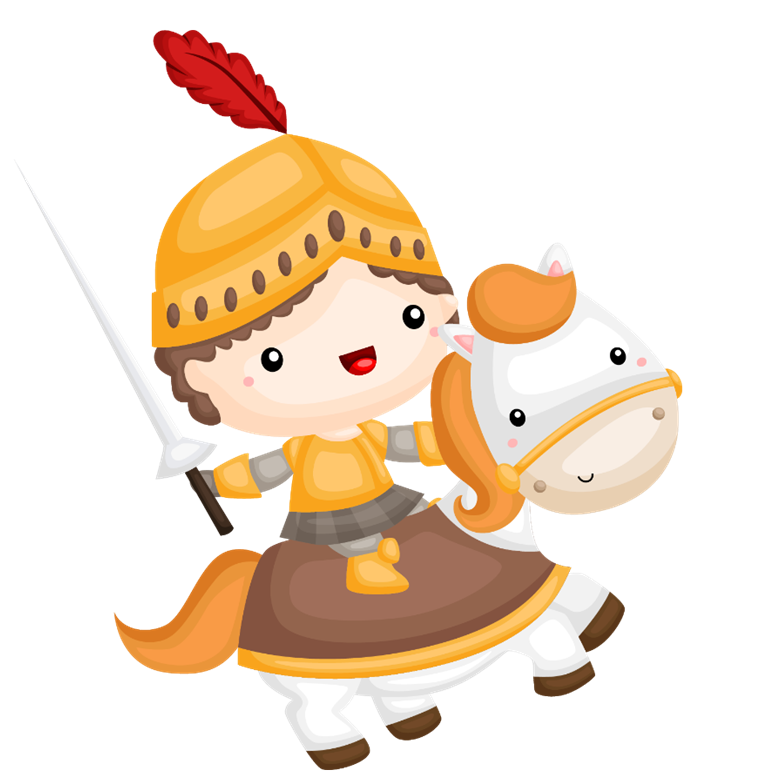 2389 x 8 ... 8 x 2398. Dấu thích hợp điền vào chỗ chấm là:
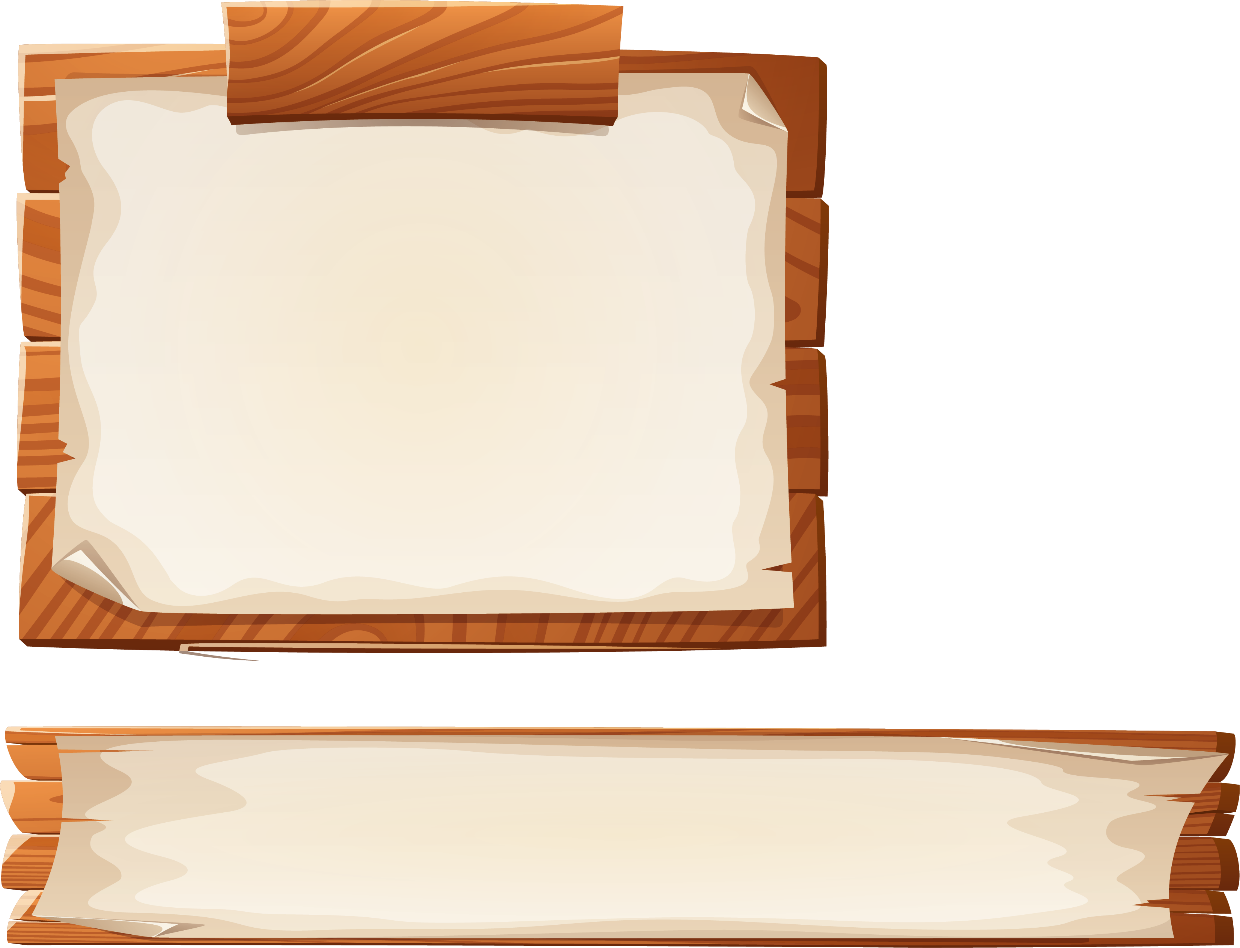 <
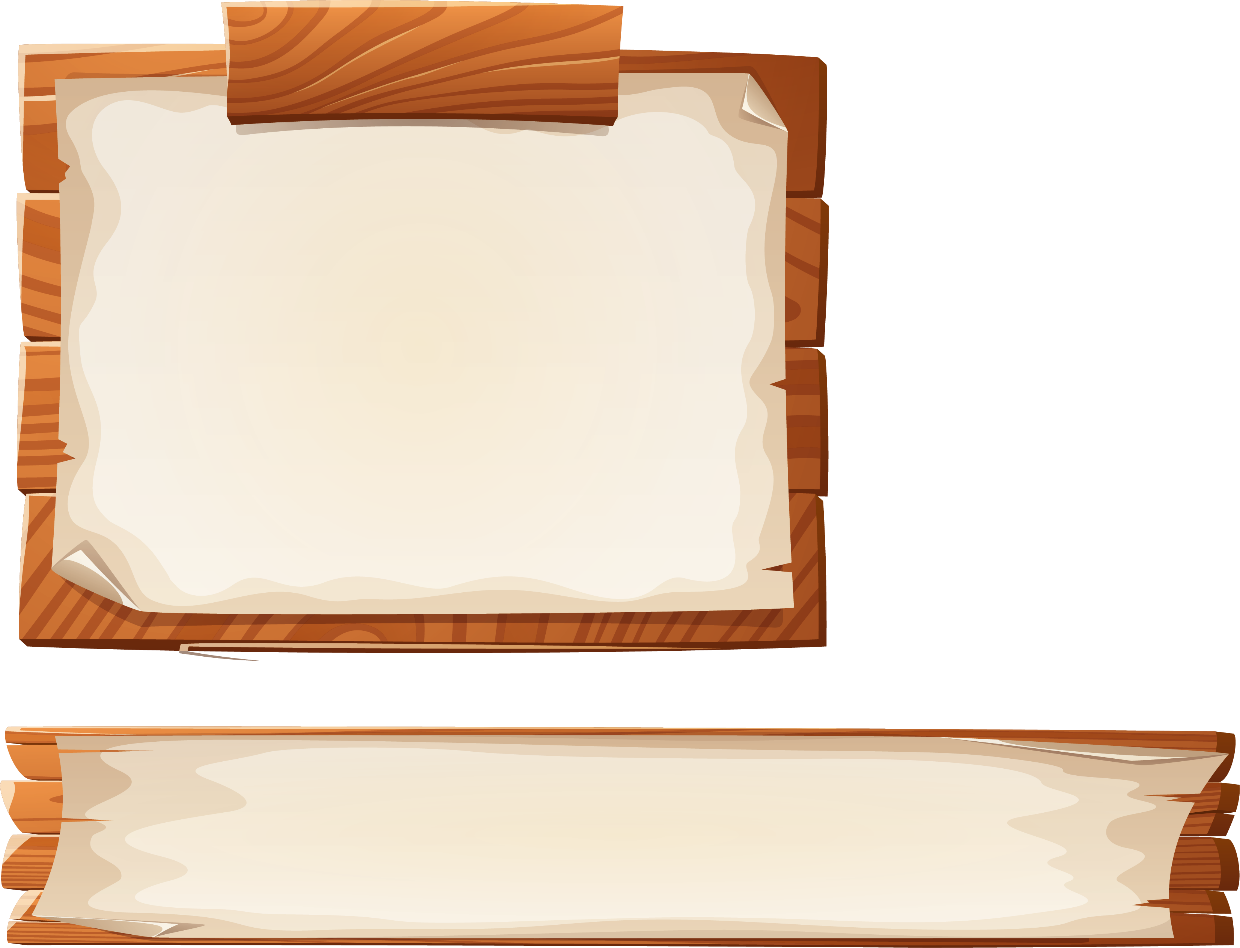 >
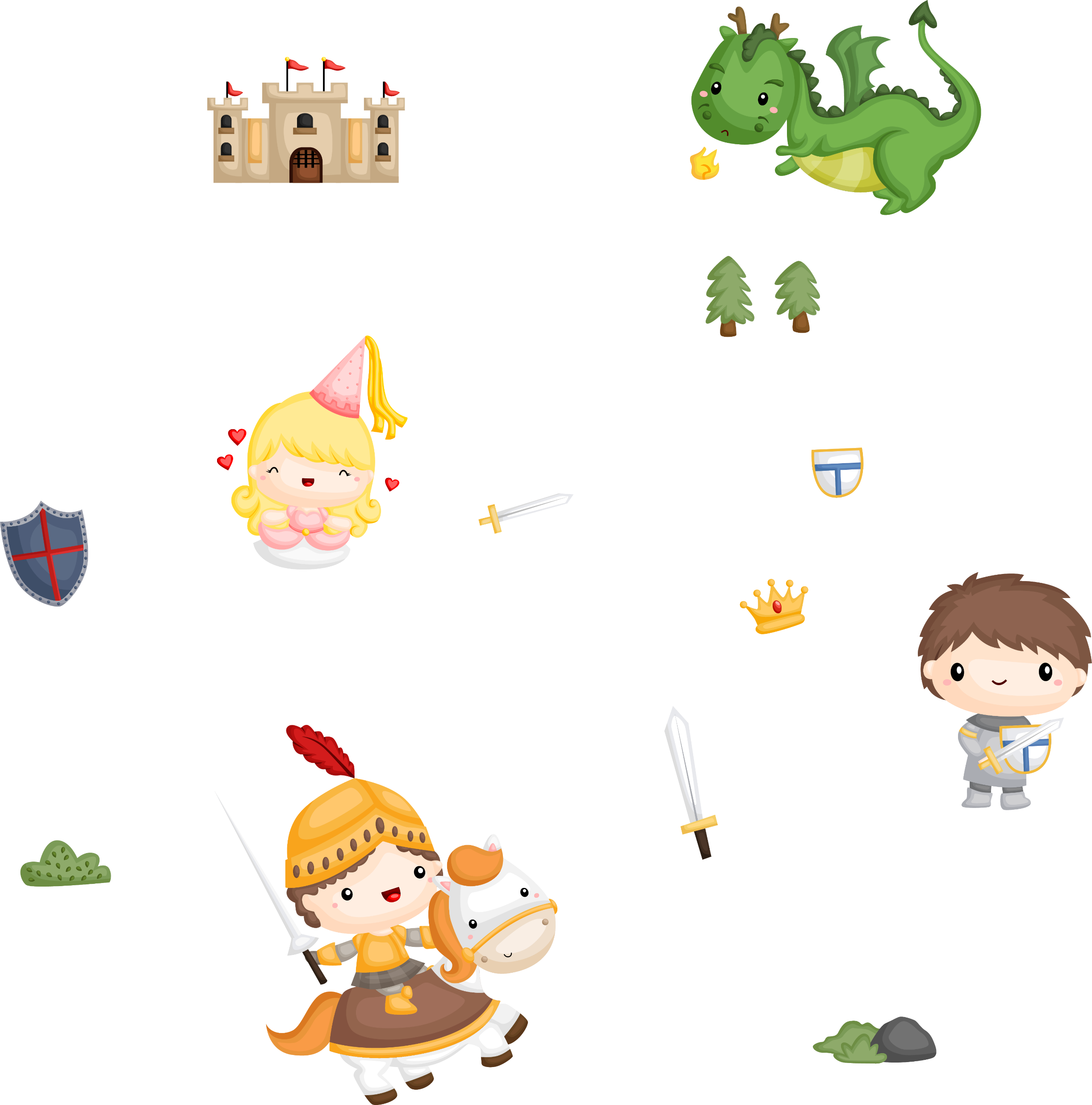 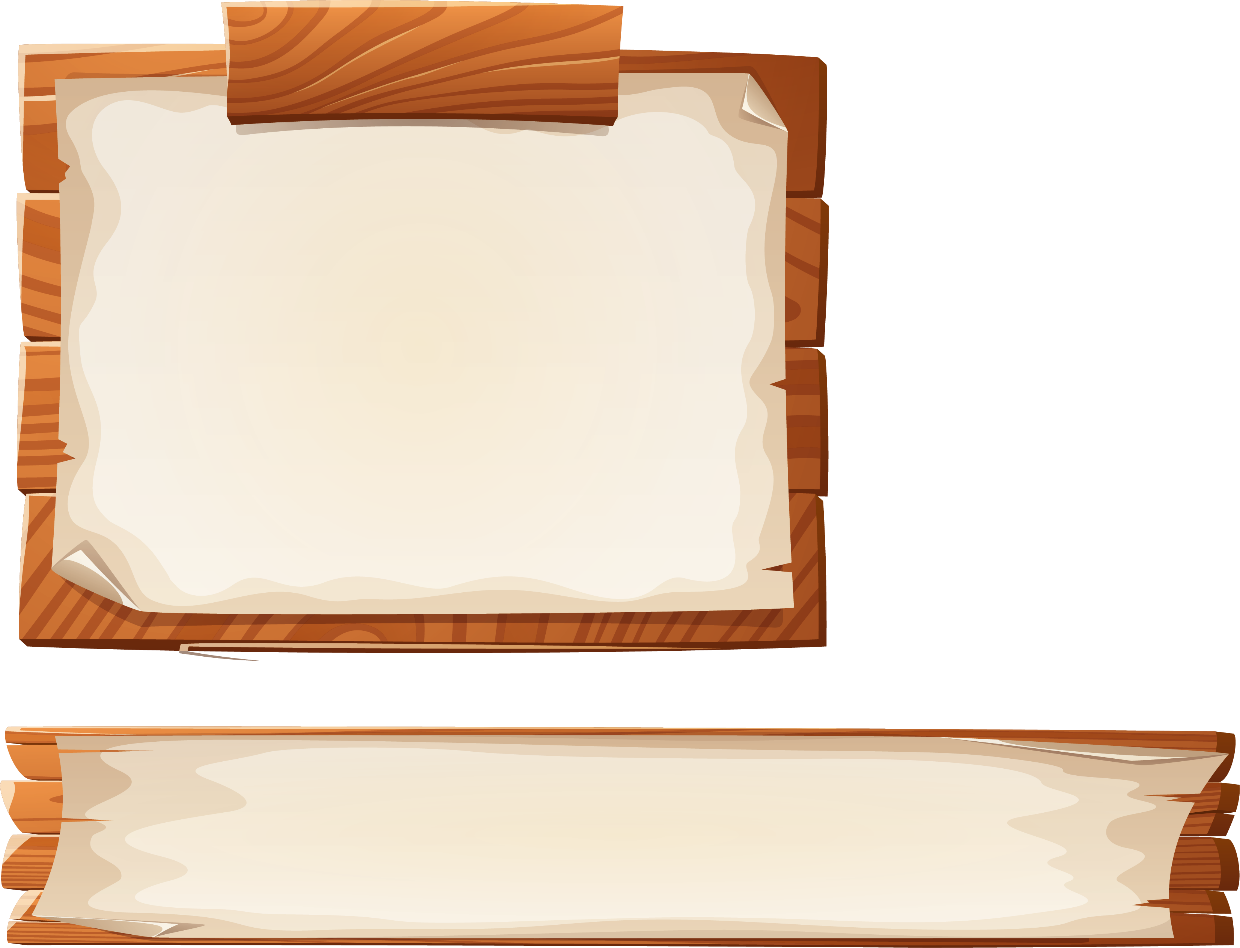 =
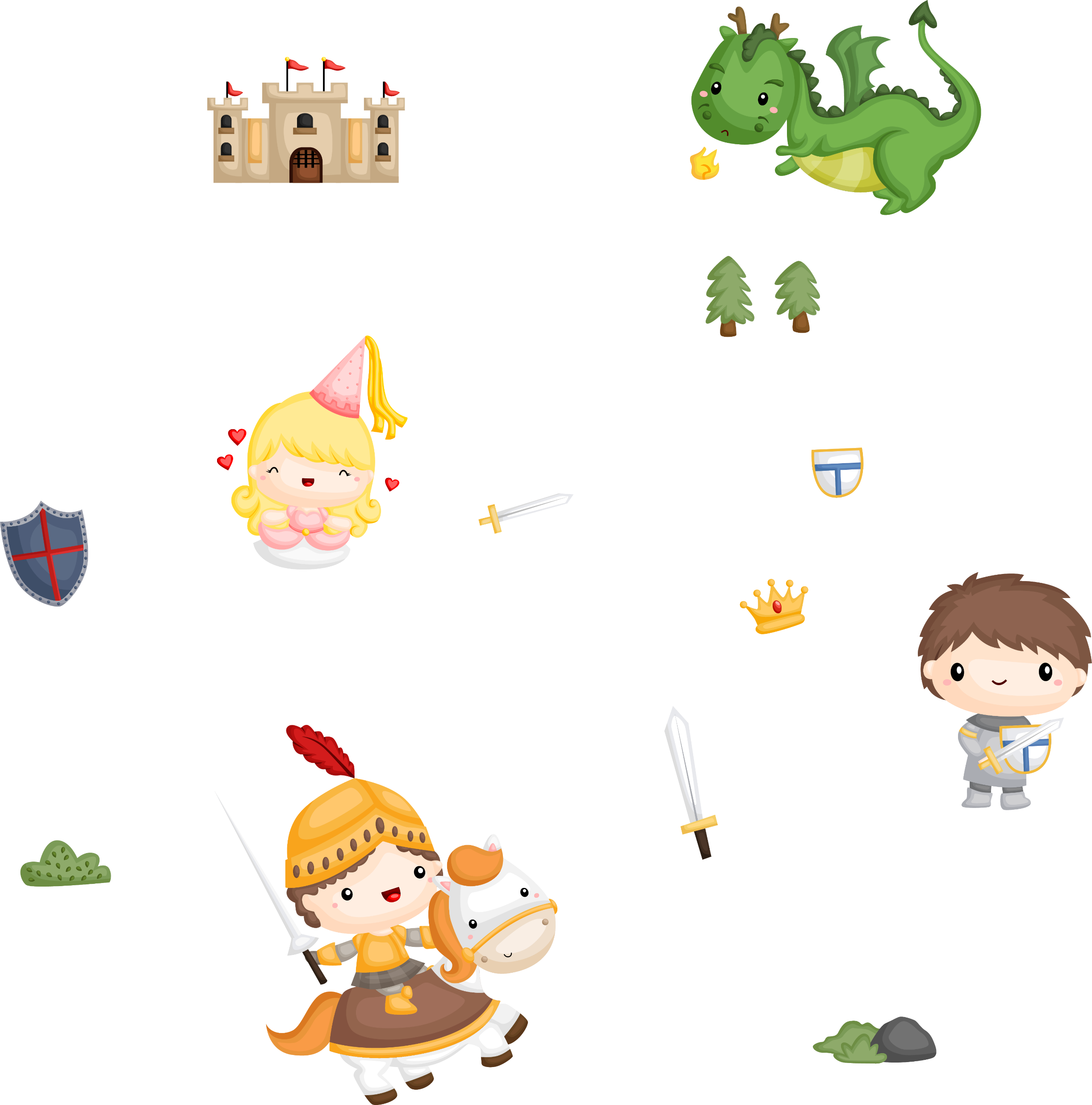 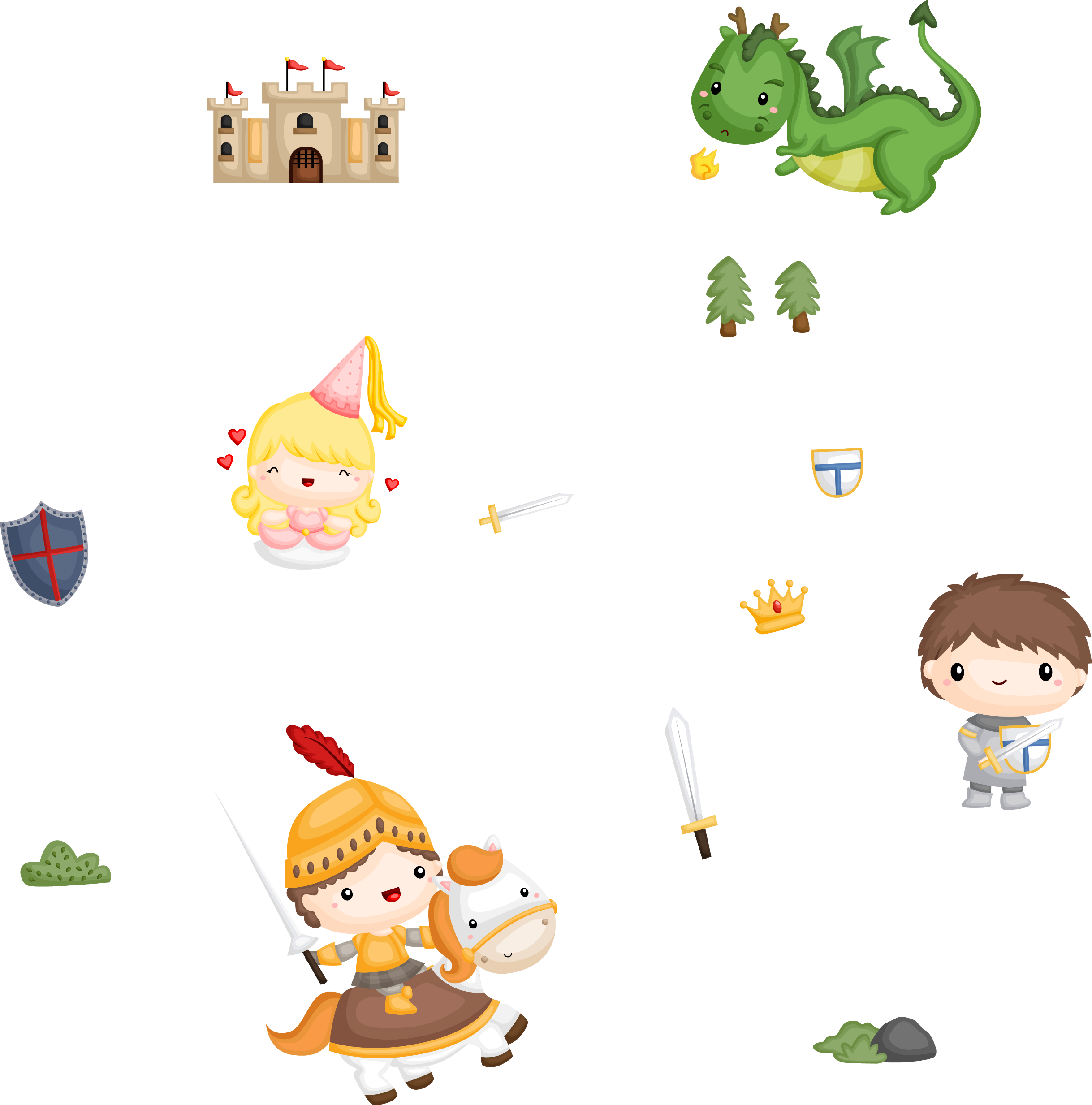 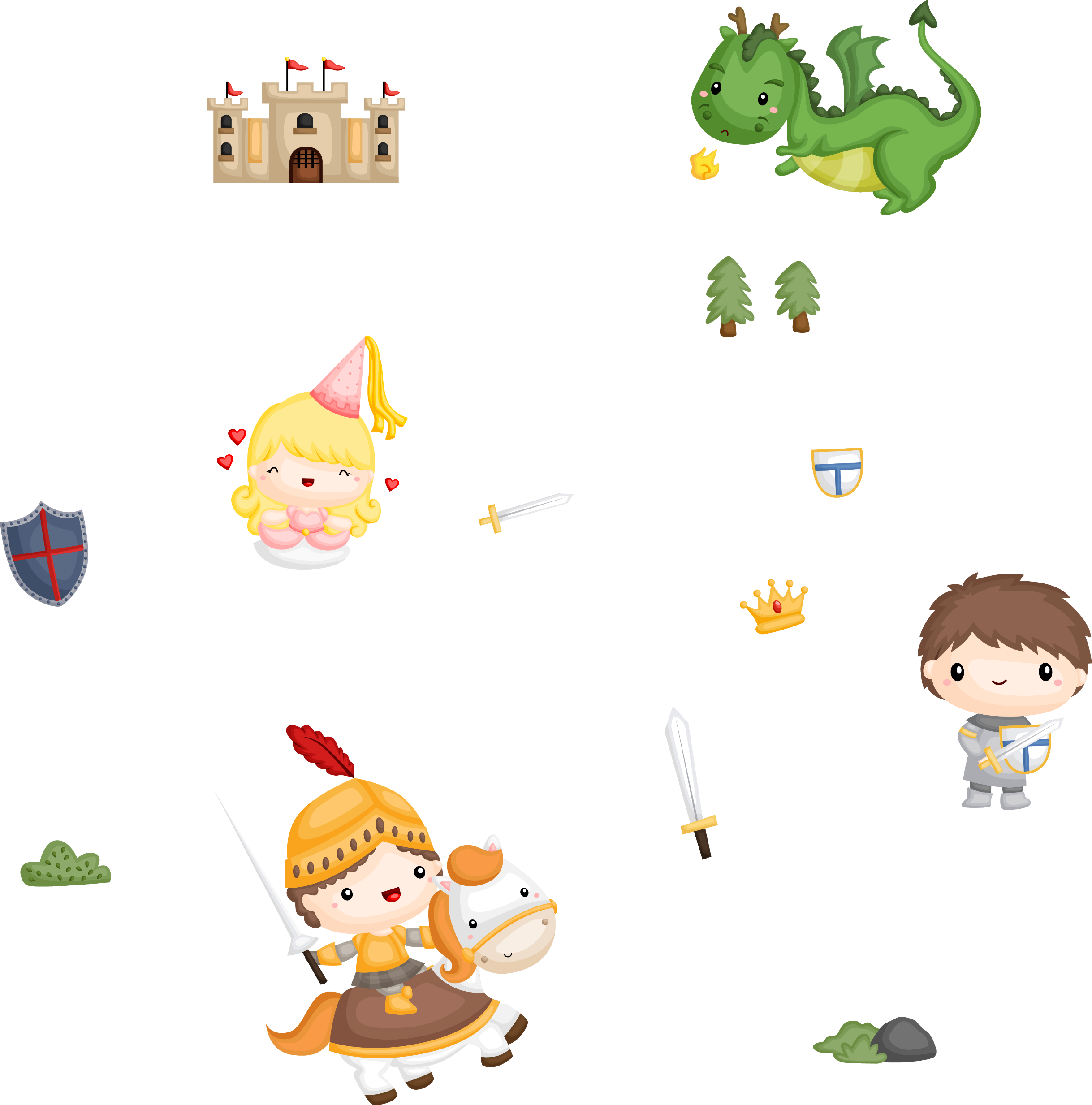 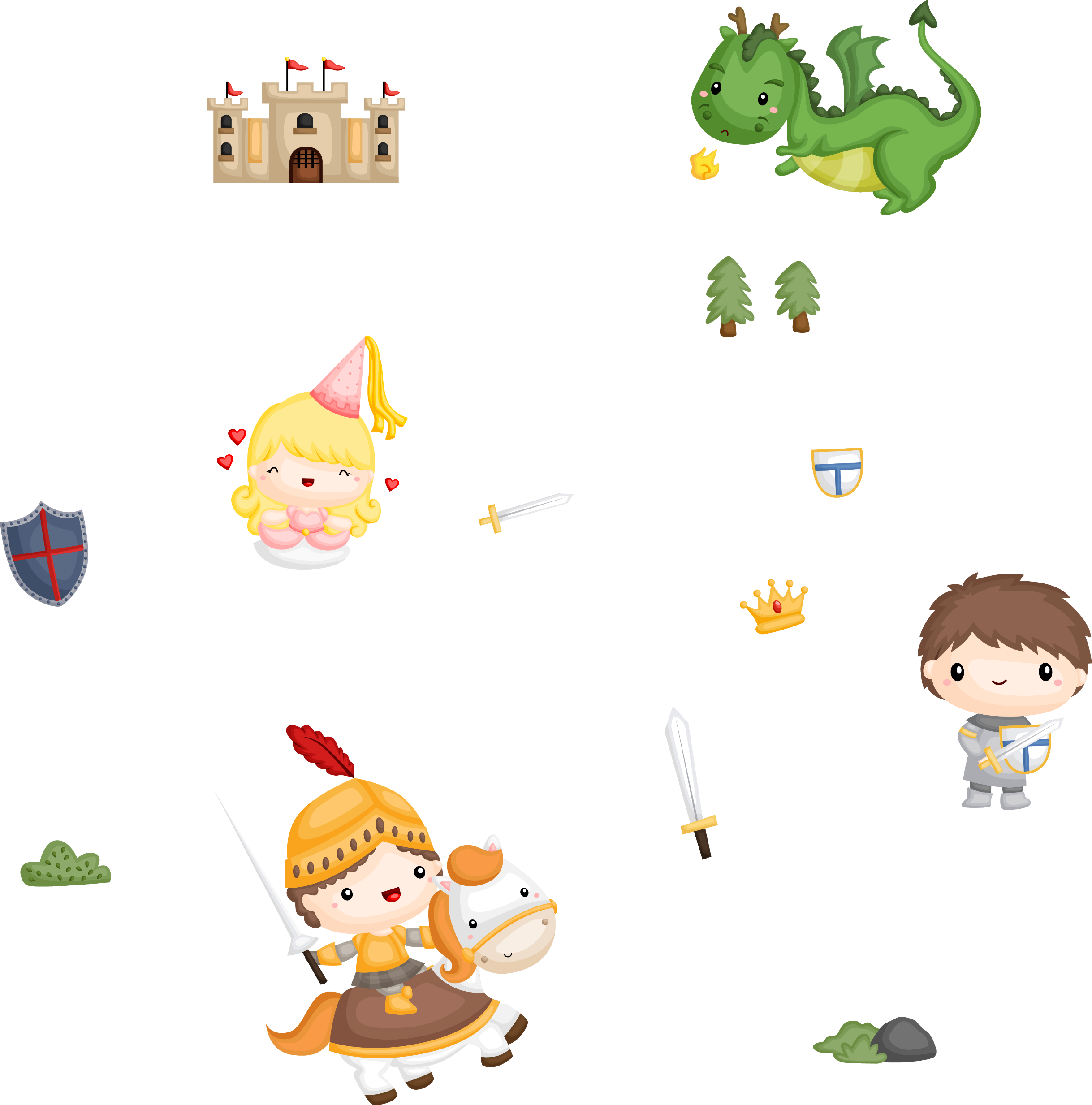 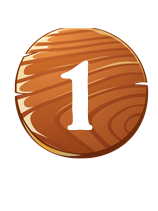 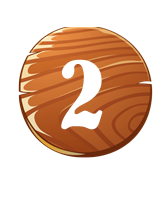 3
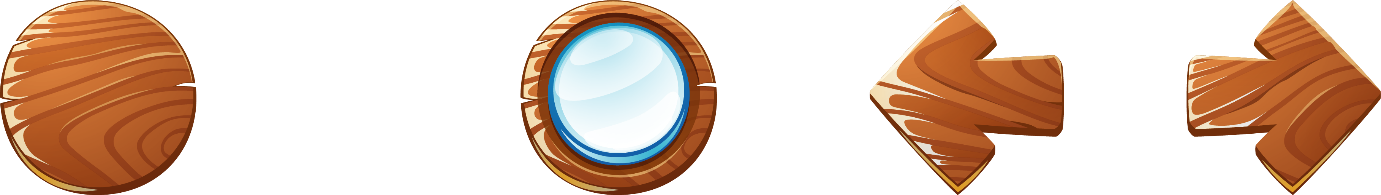 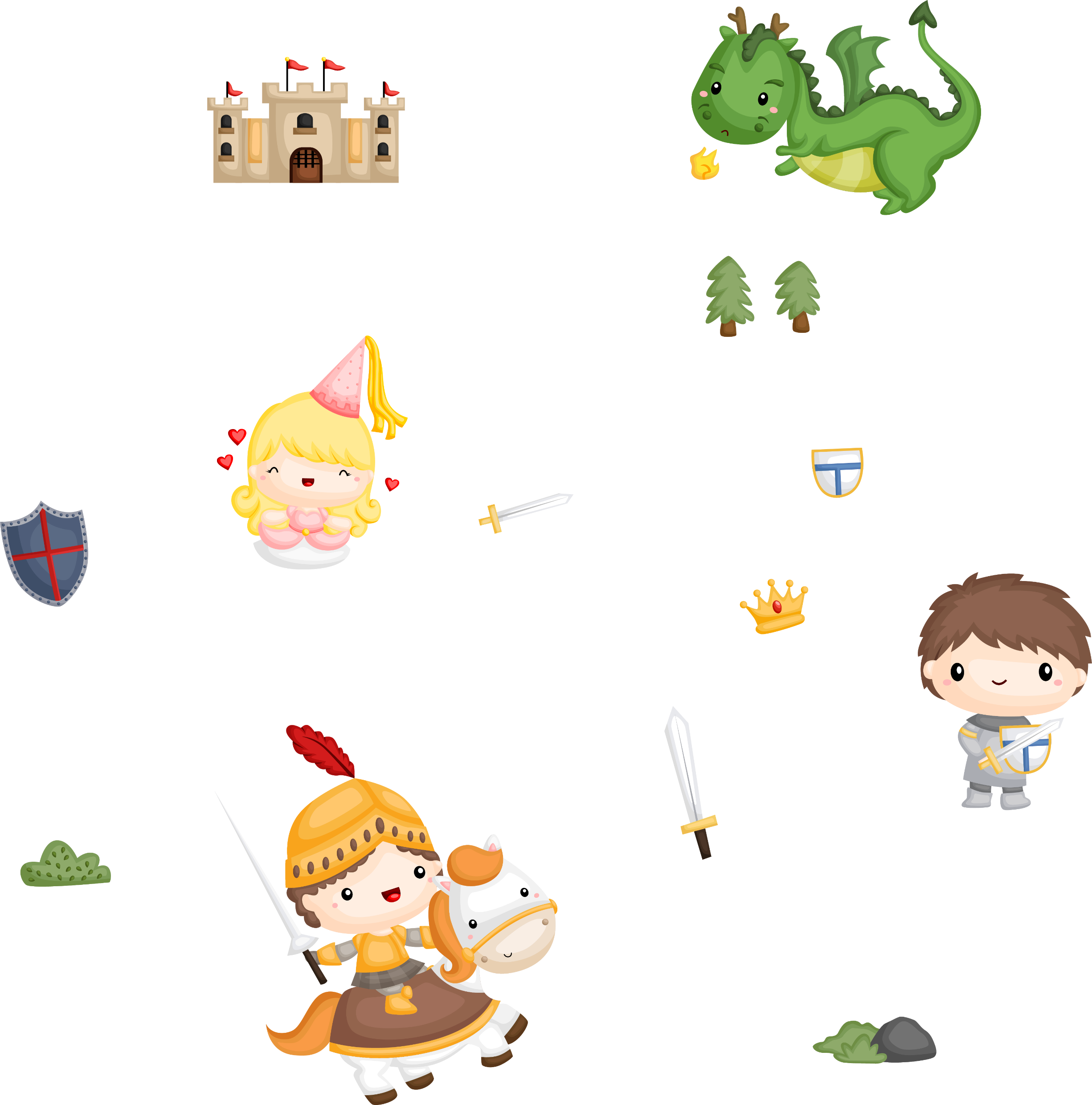 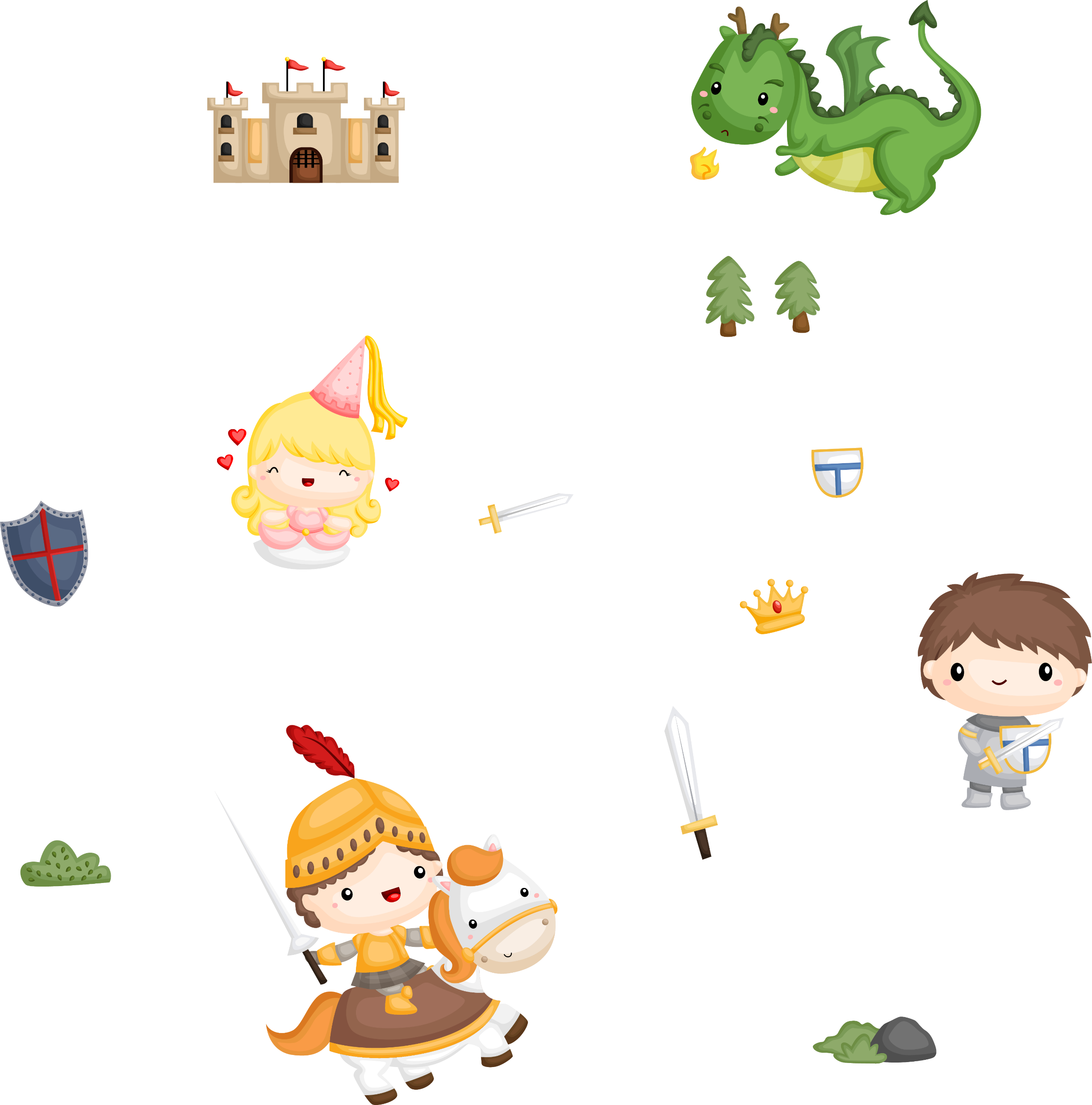 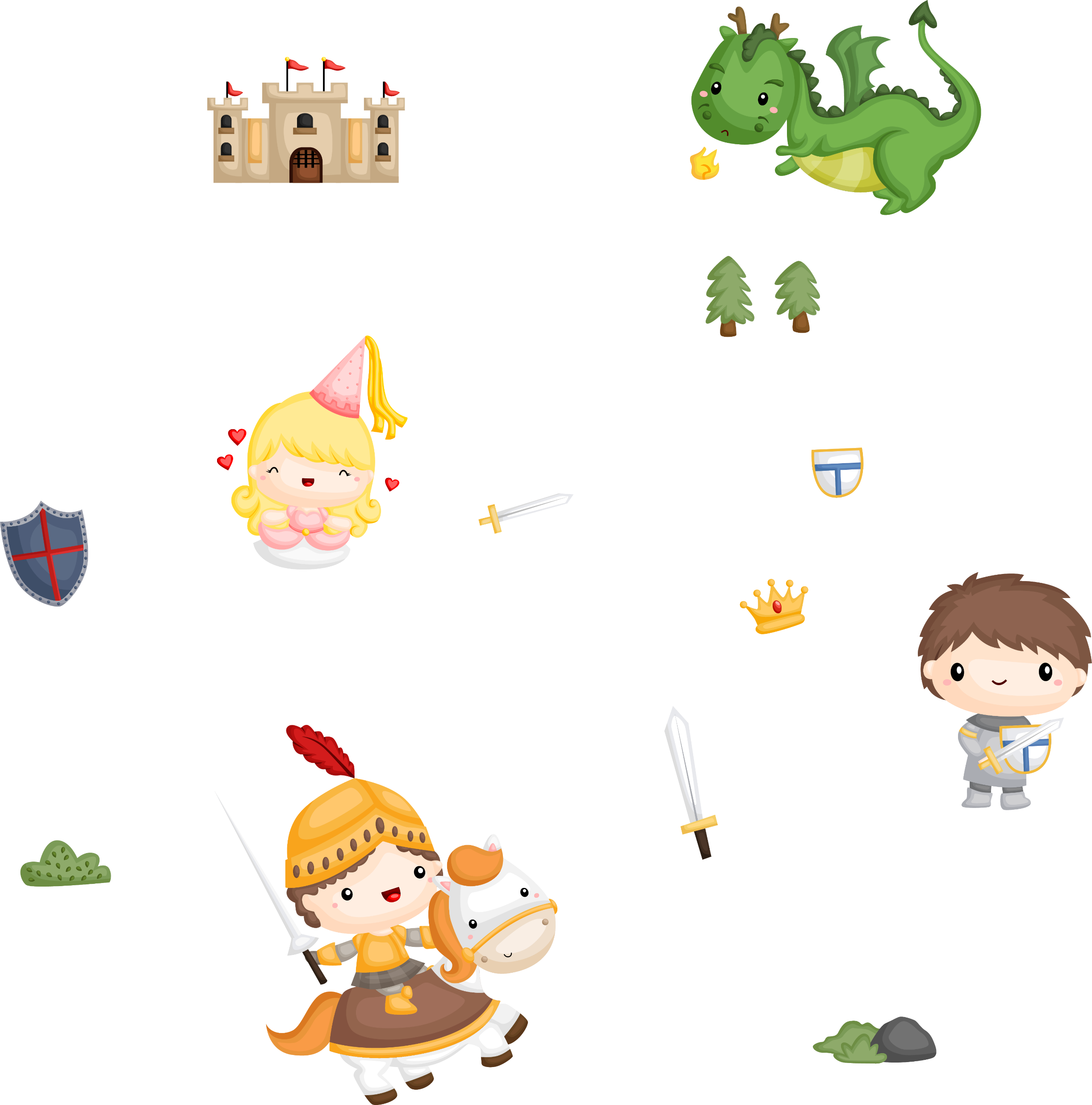 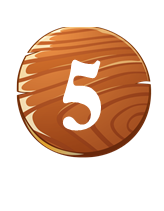 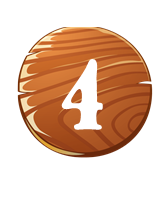 Câu 4
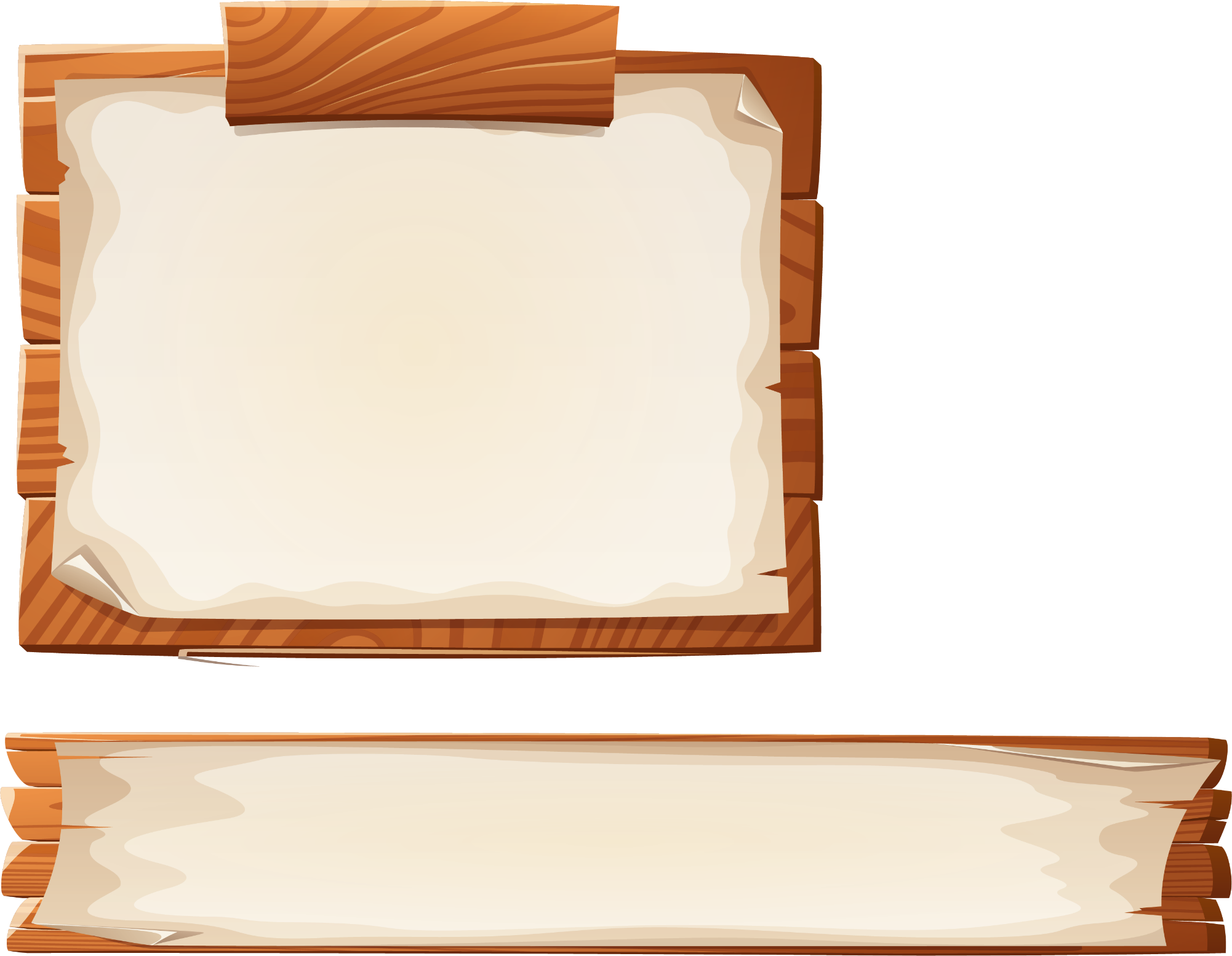 Chưa chính xác
Chưa chính xác
Chưa chính xác
Chưa chính xác
Chưa chính xác
Chưa chính xác
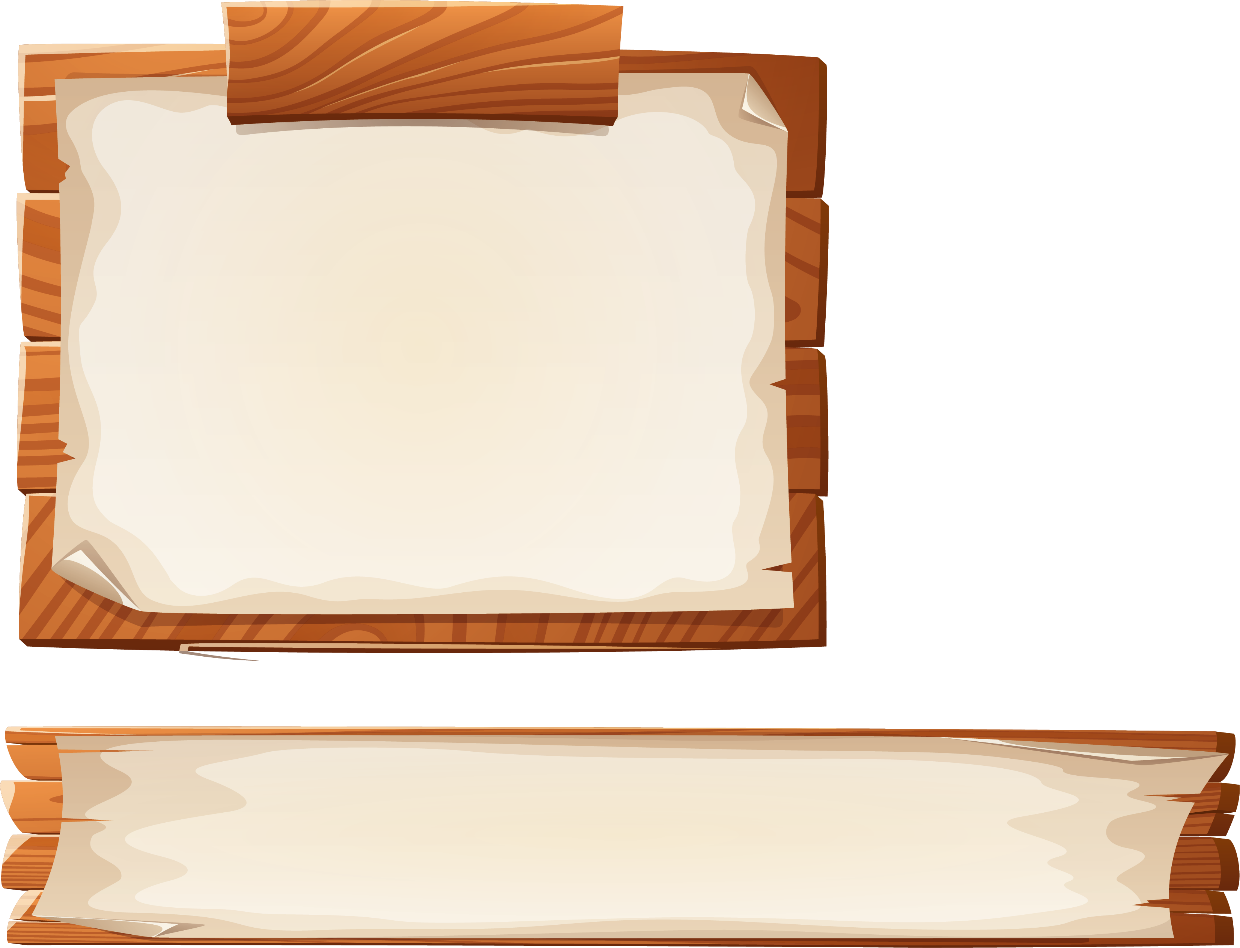 23500
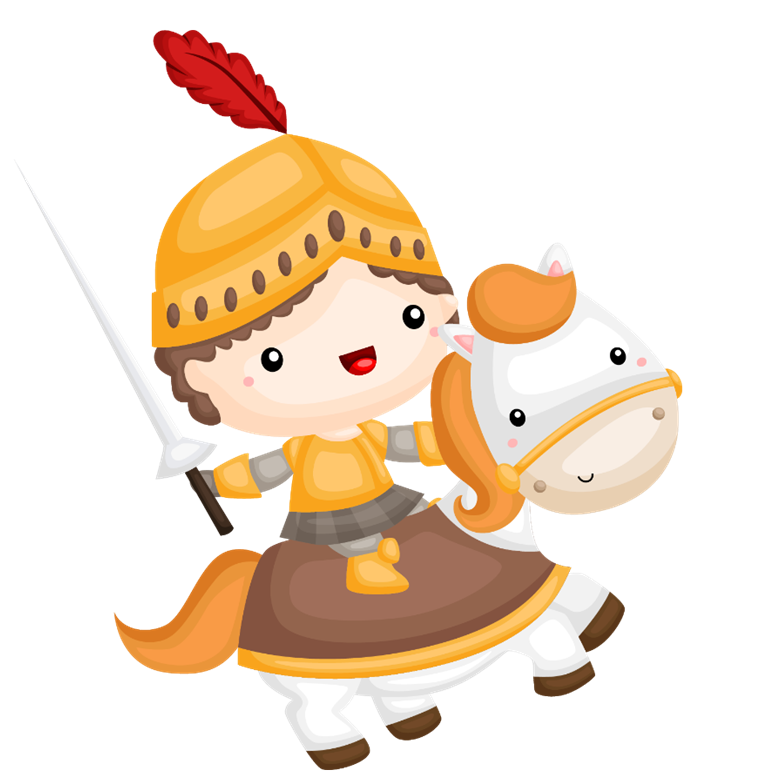 Tính nhẩm: 2350 x 1000 =?
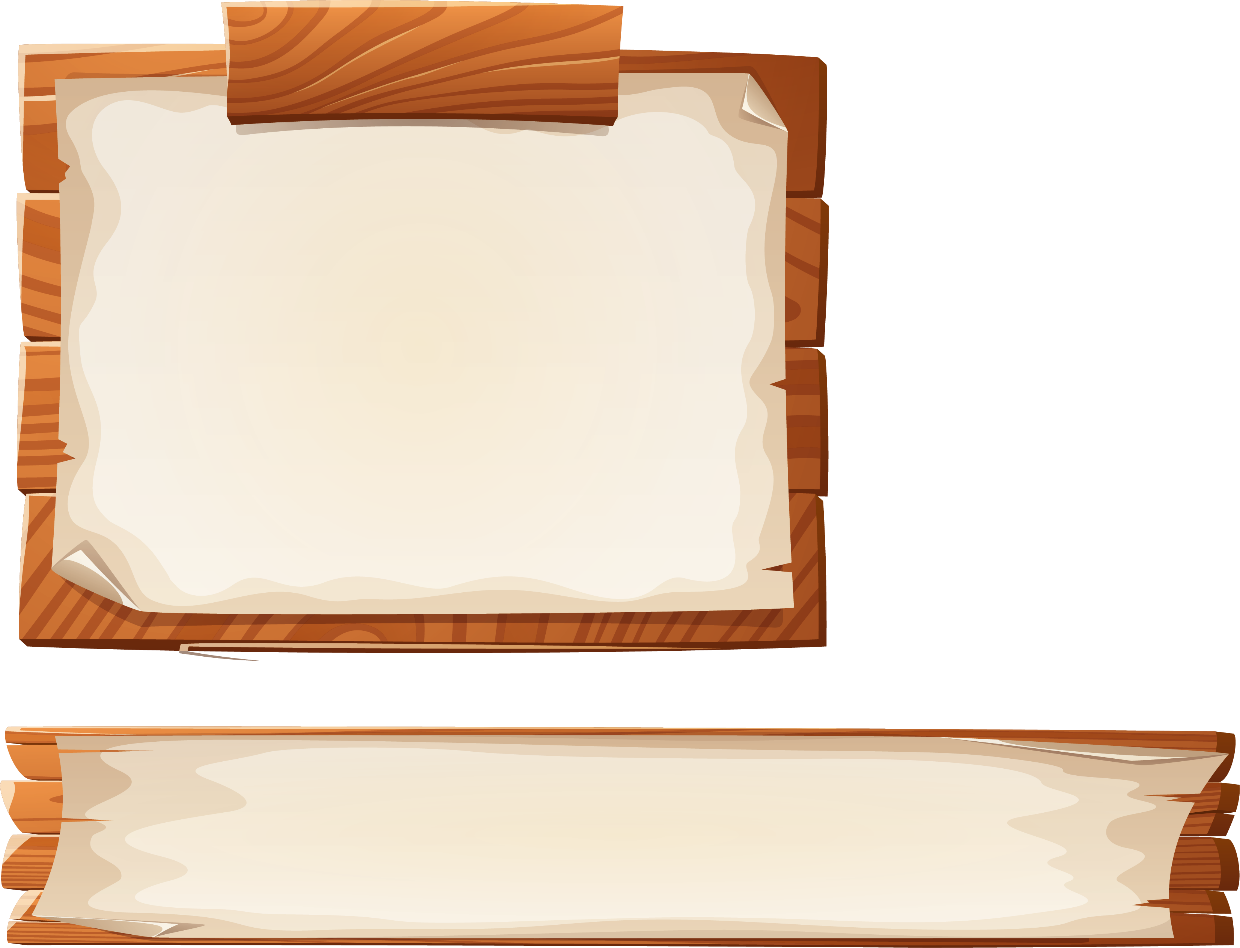 2350000
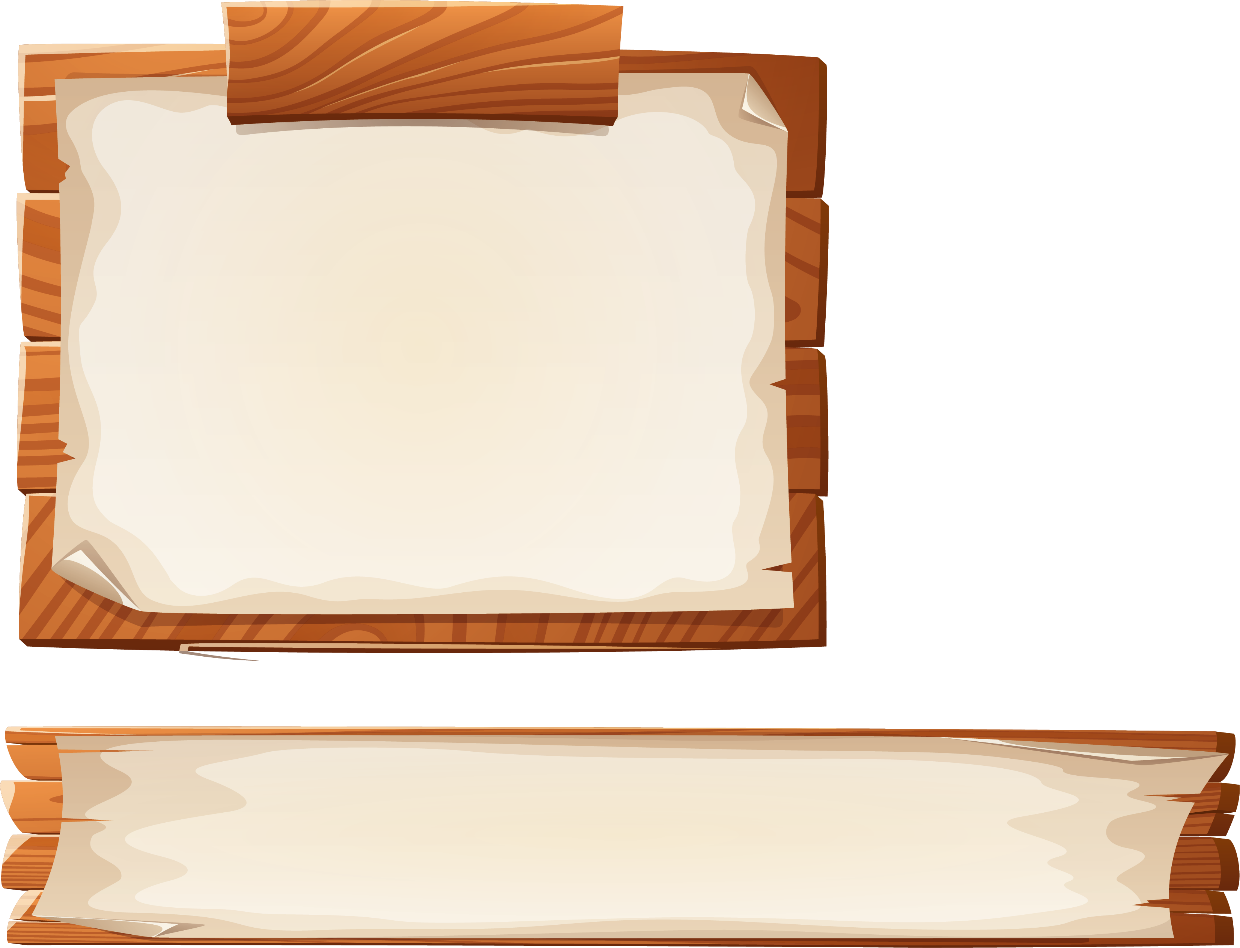 23500000
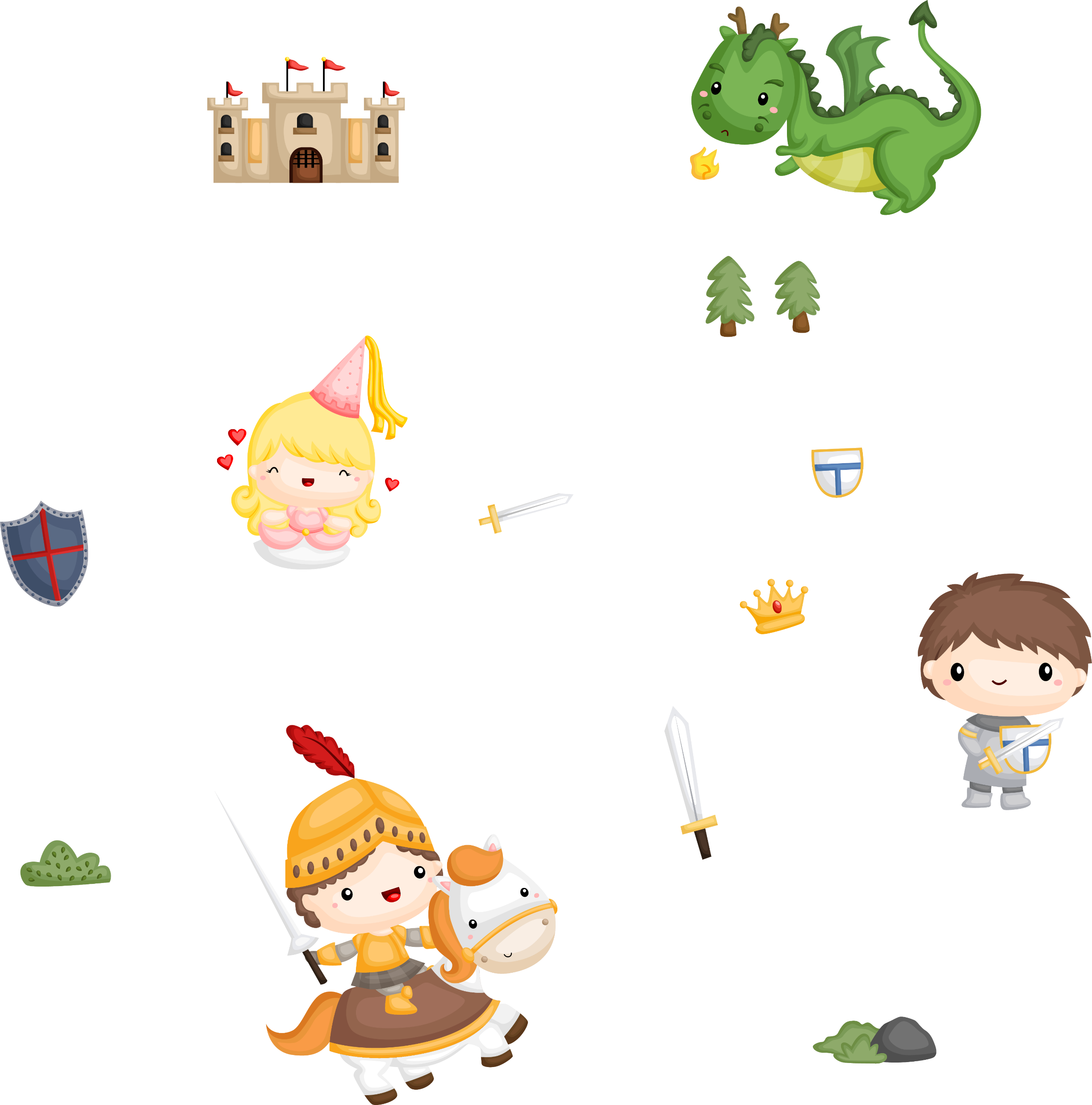 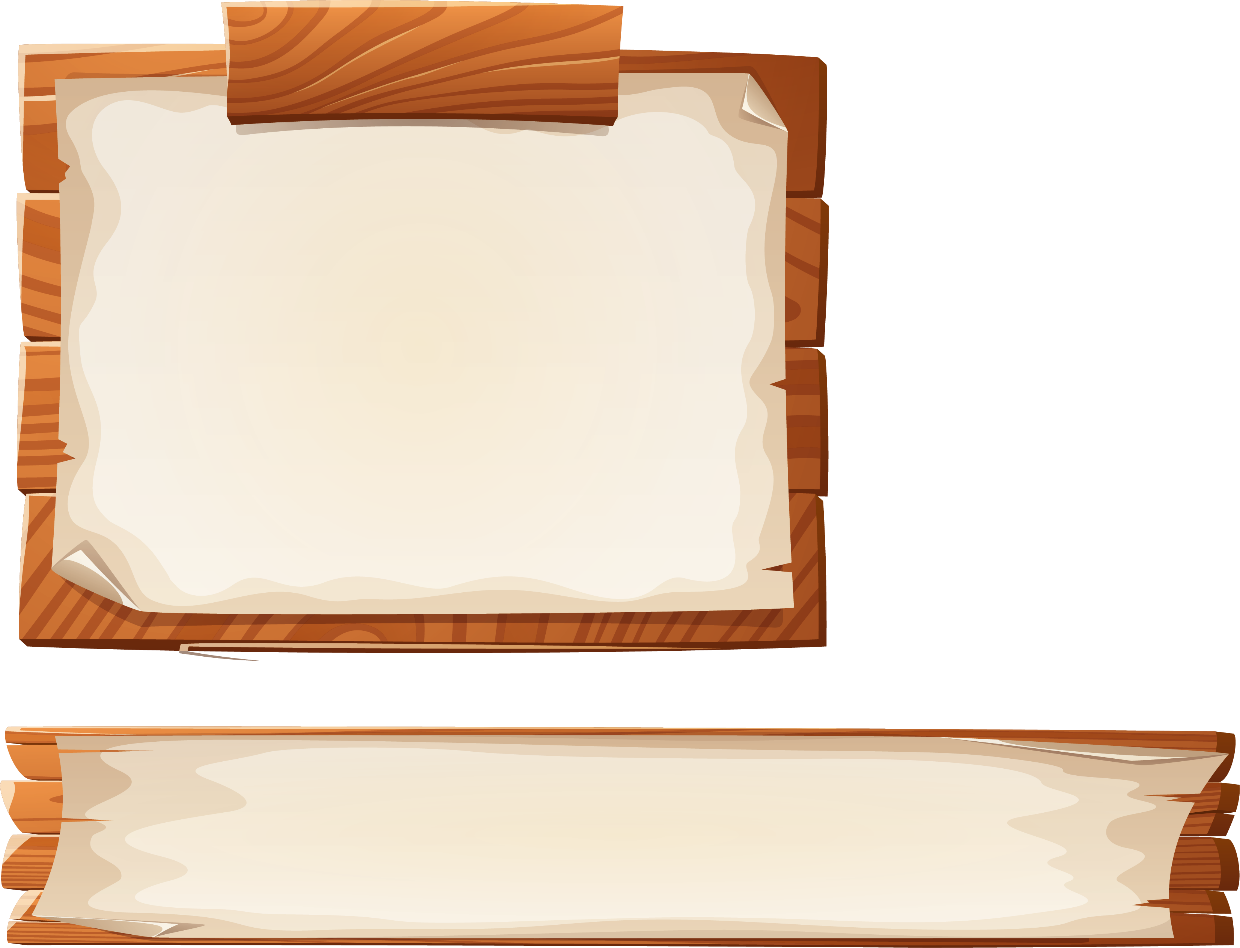 235000
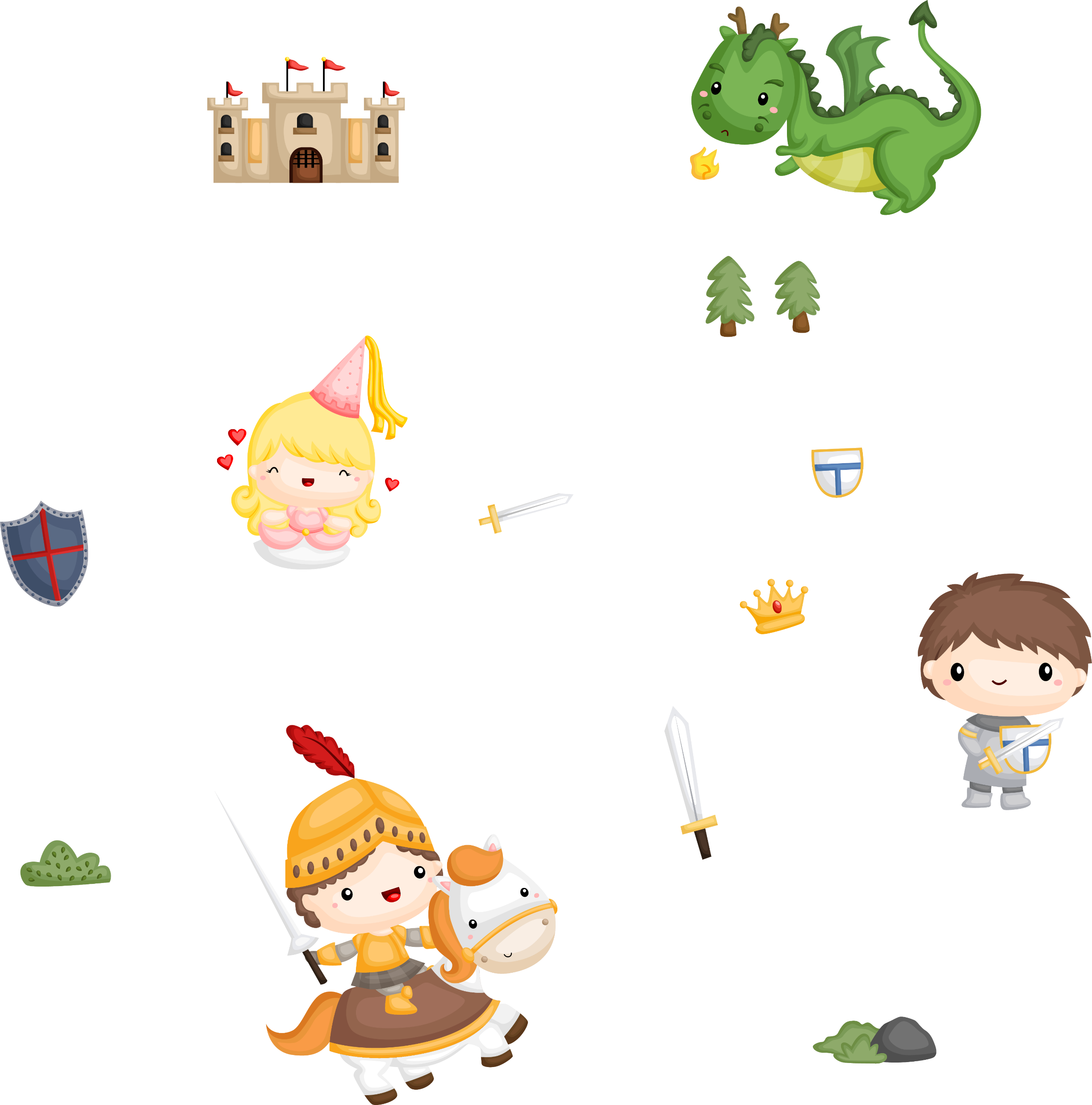 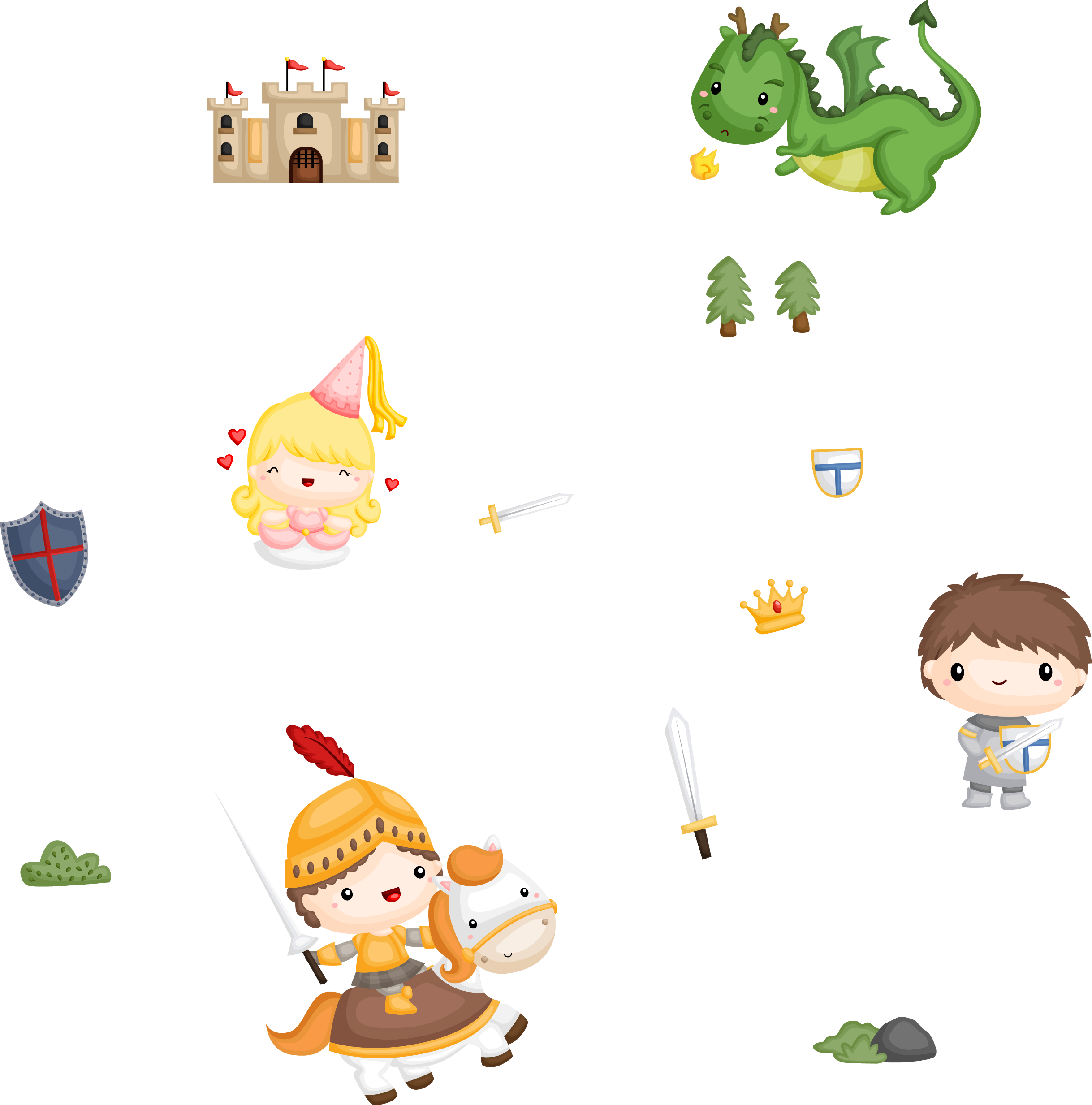 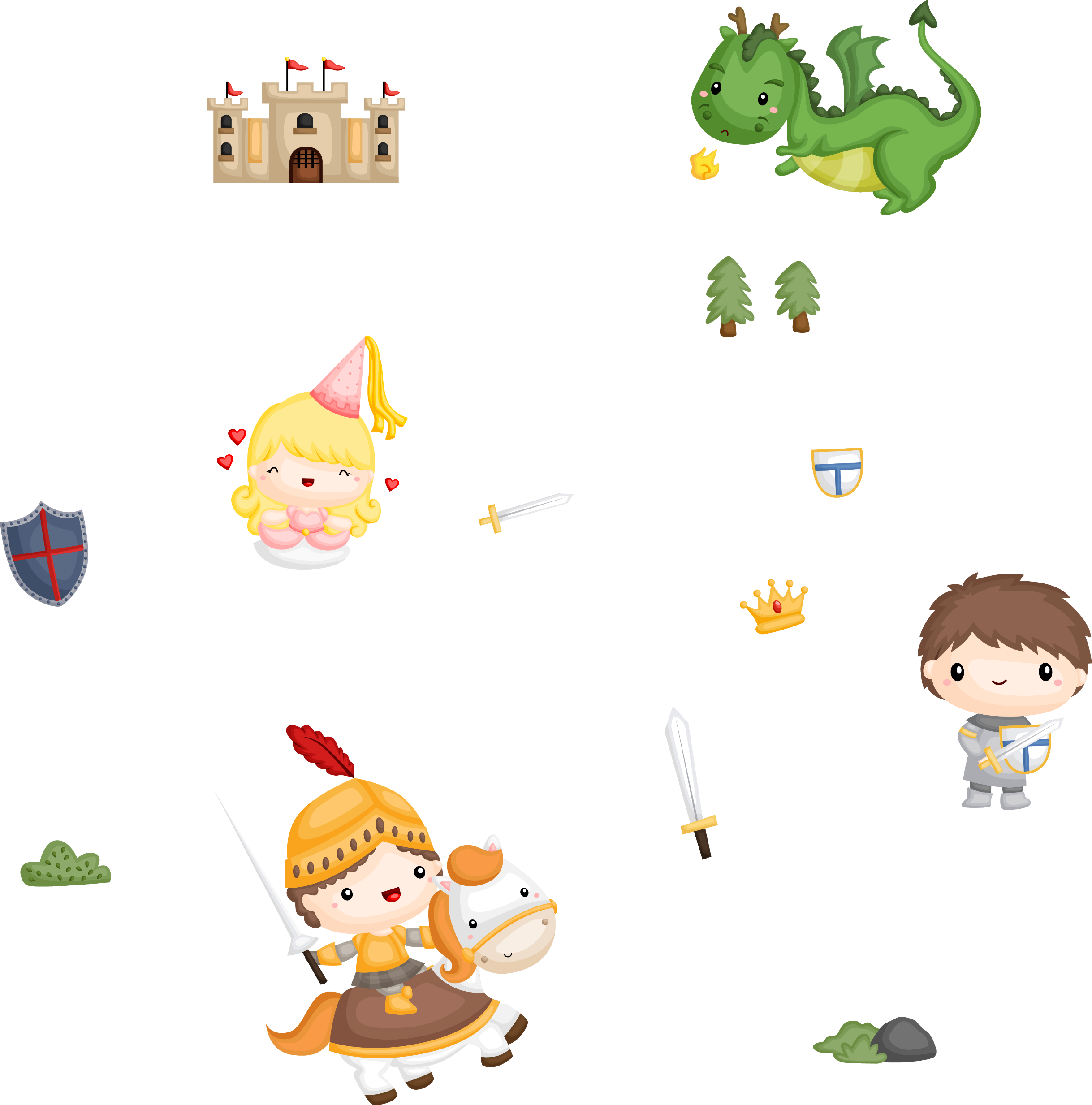 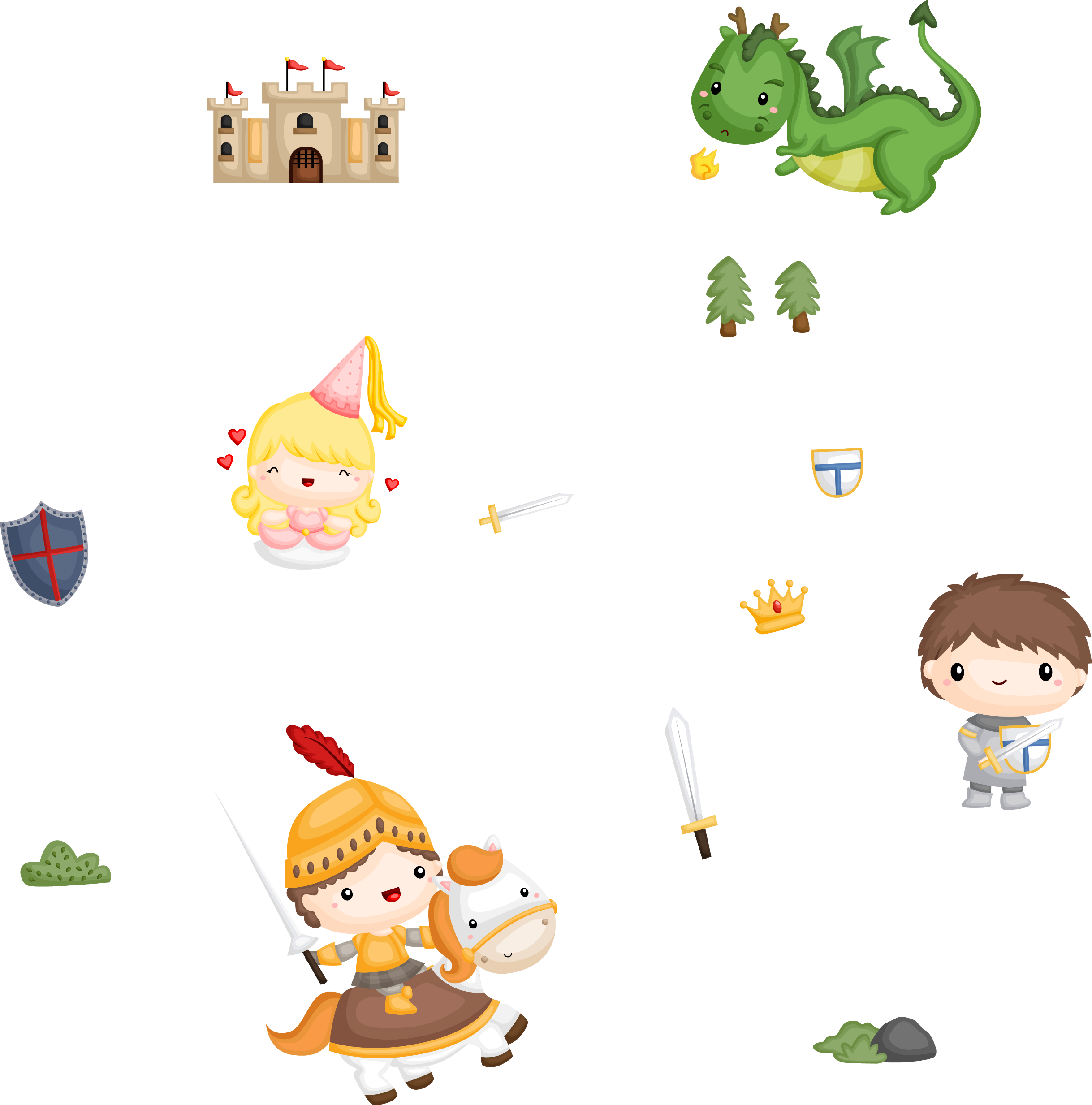 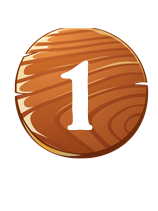 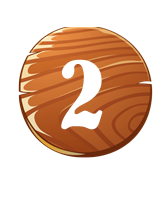 3
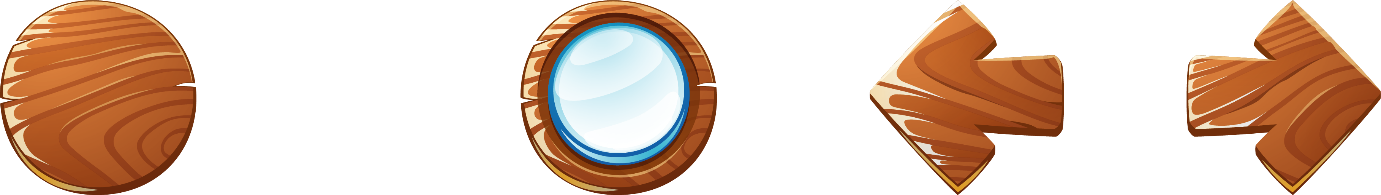 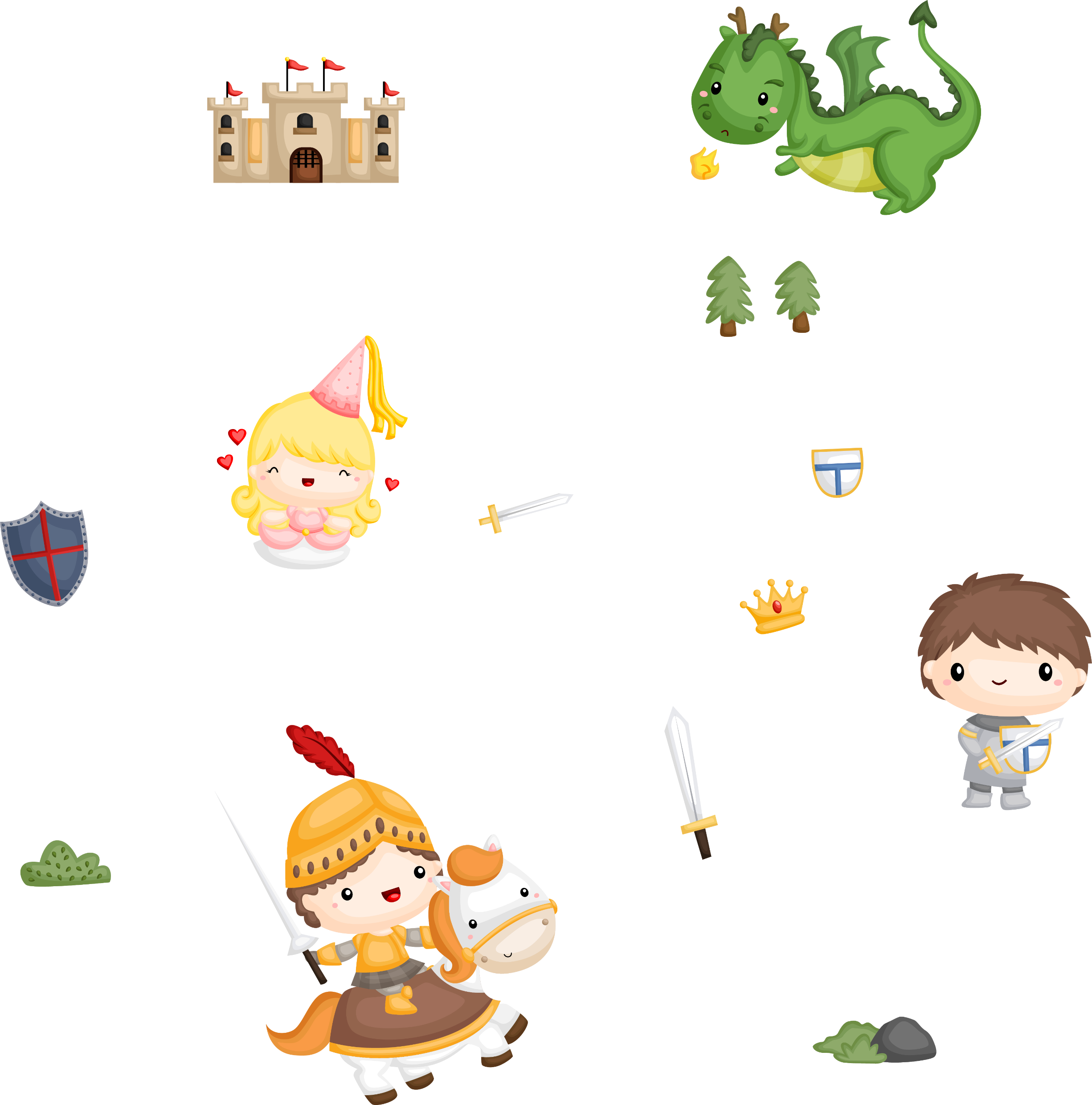 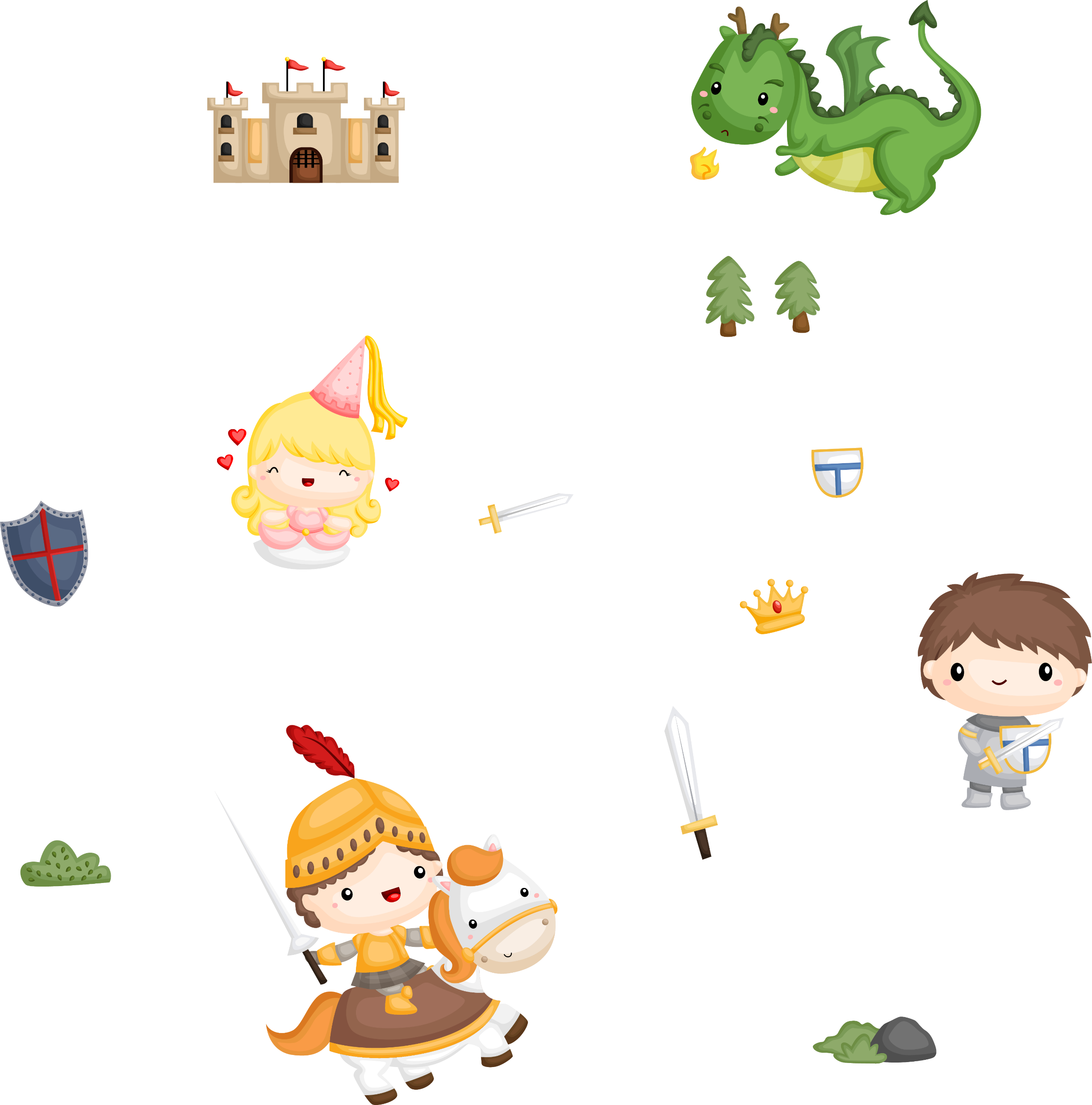 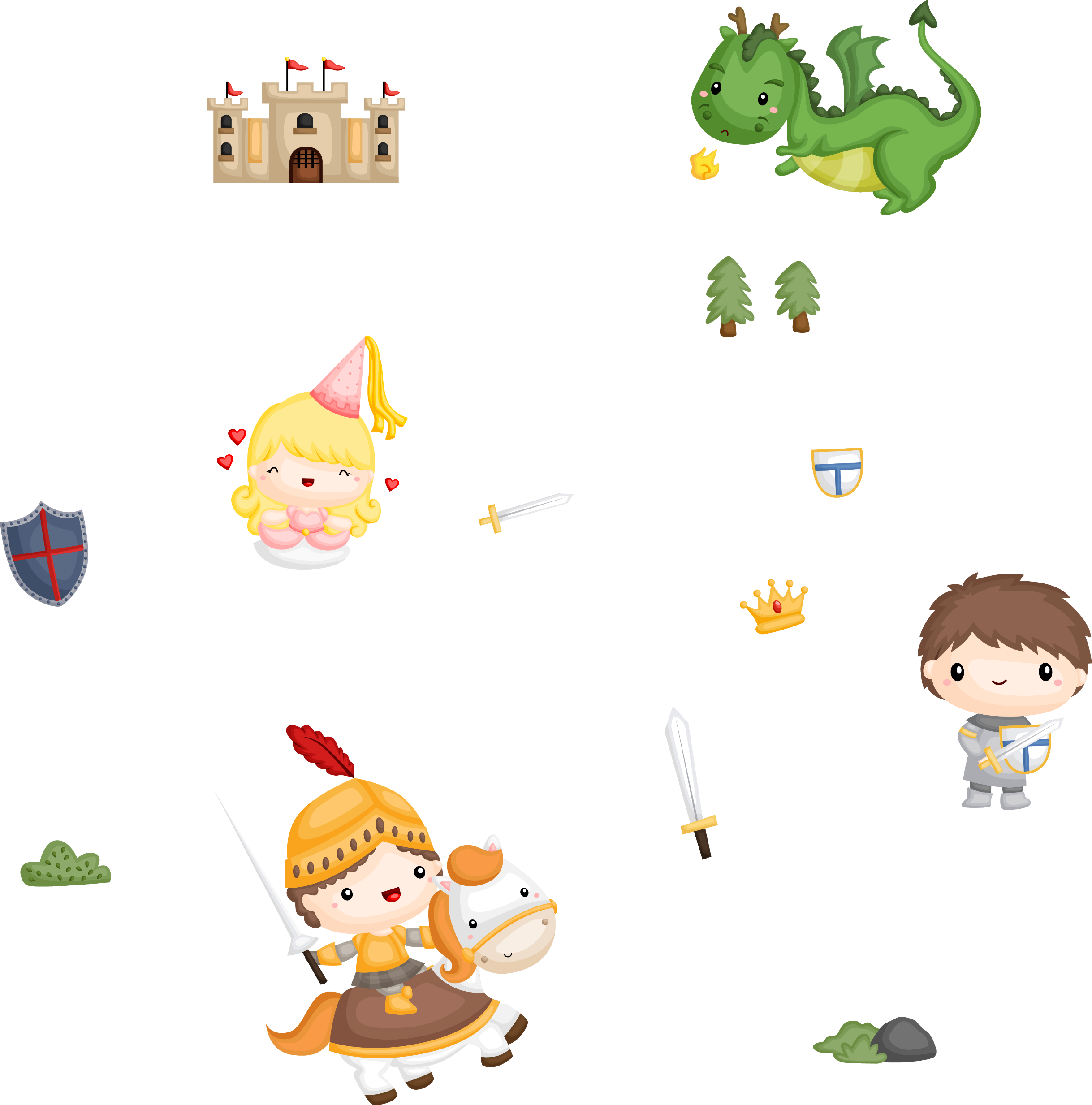 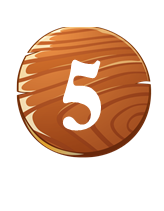 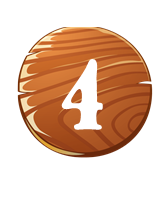 Câu 5
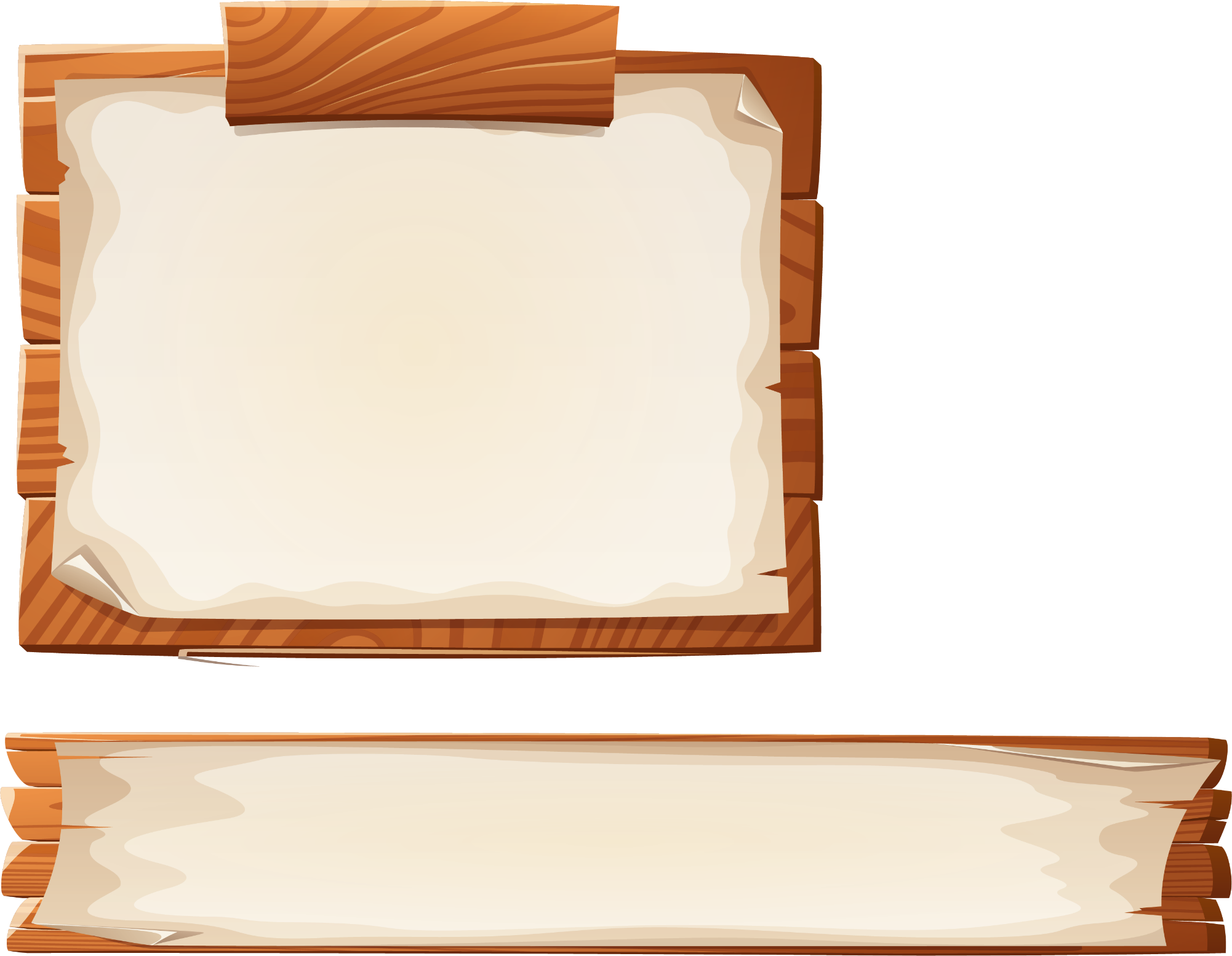 Chưa chính xác
Chưa chính xác
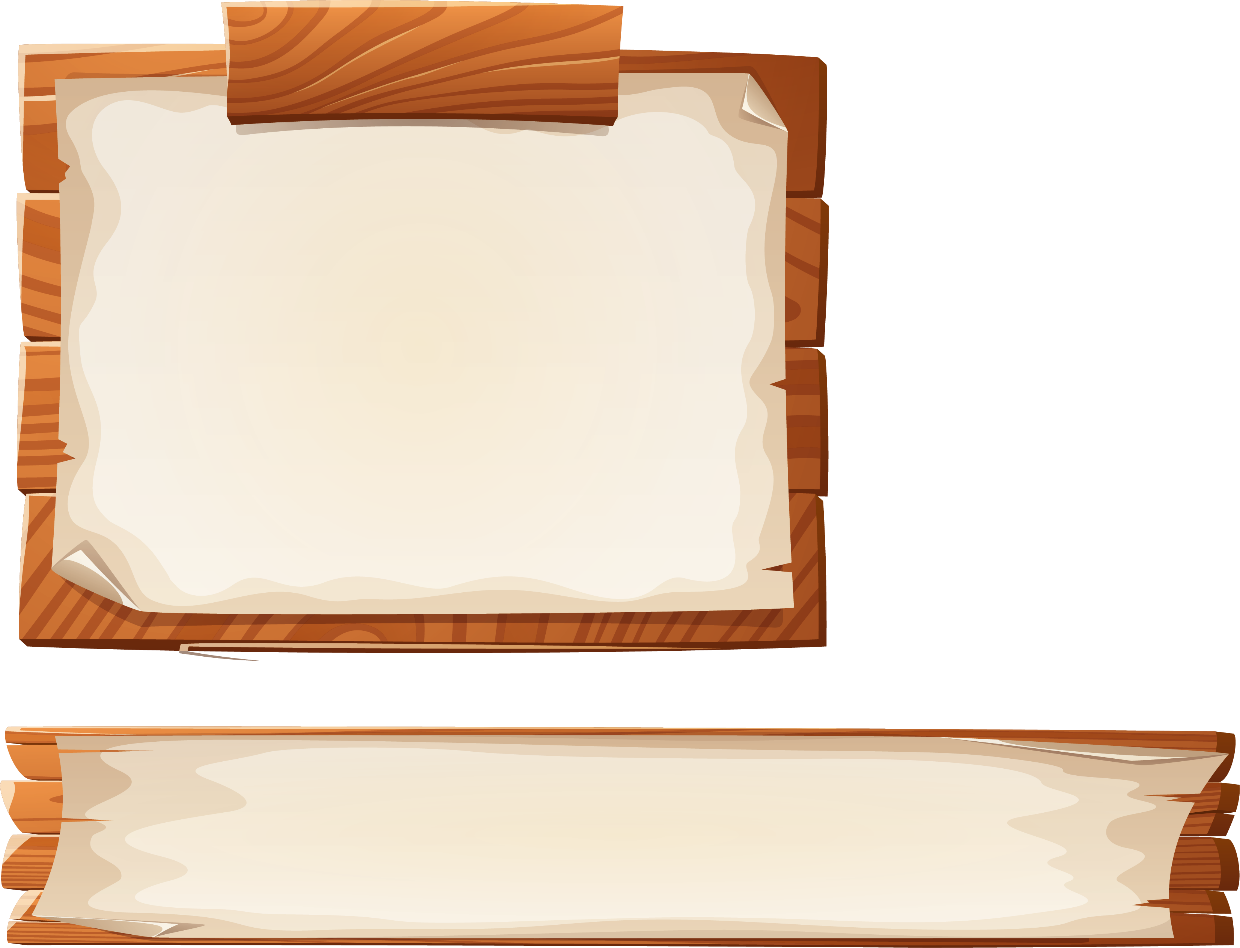 ĐÚNG
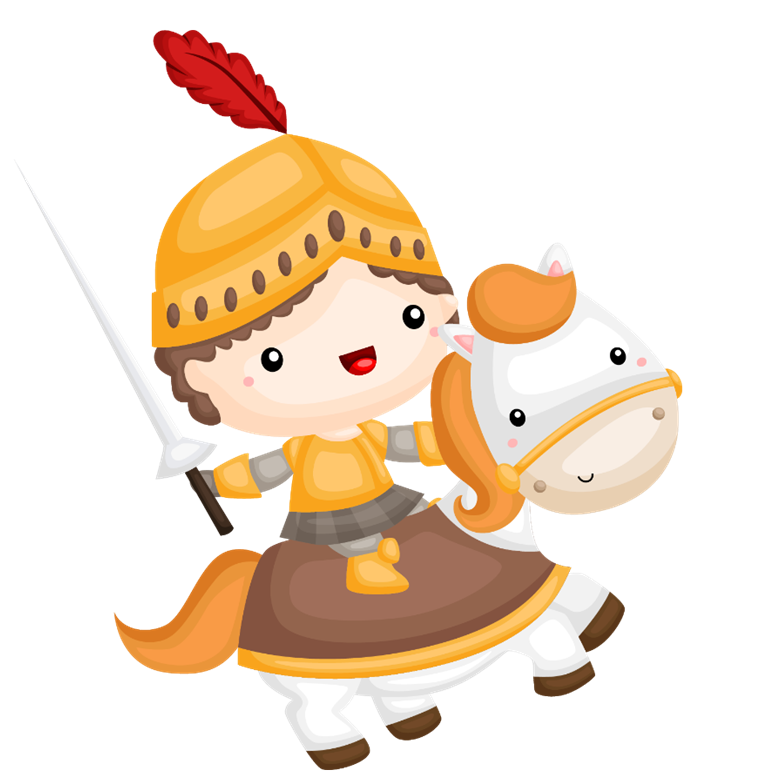 An tính nhẩm: 
2020000 : 1000 = 202. An tính đúng hay sai?
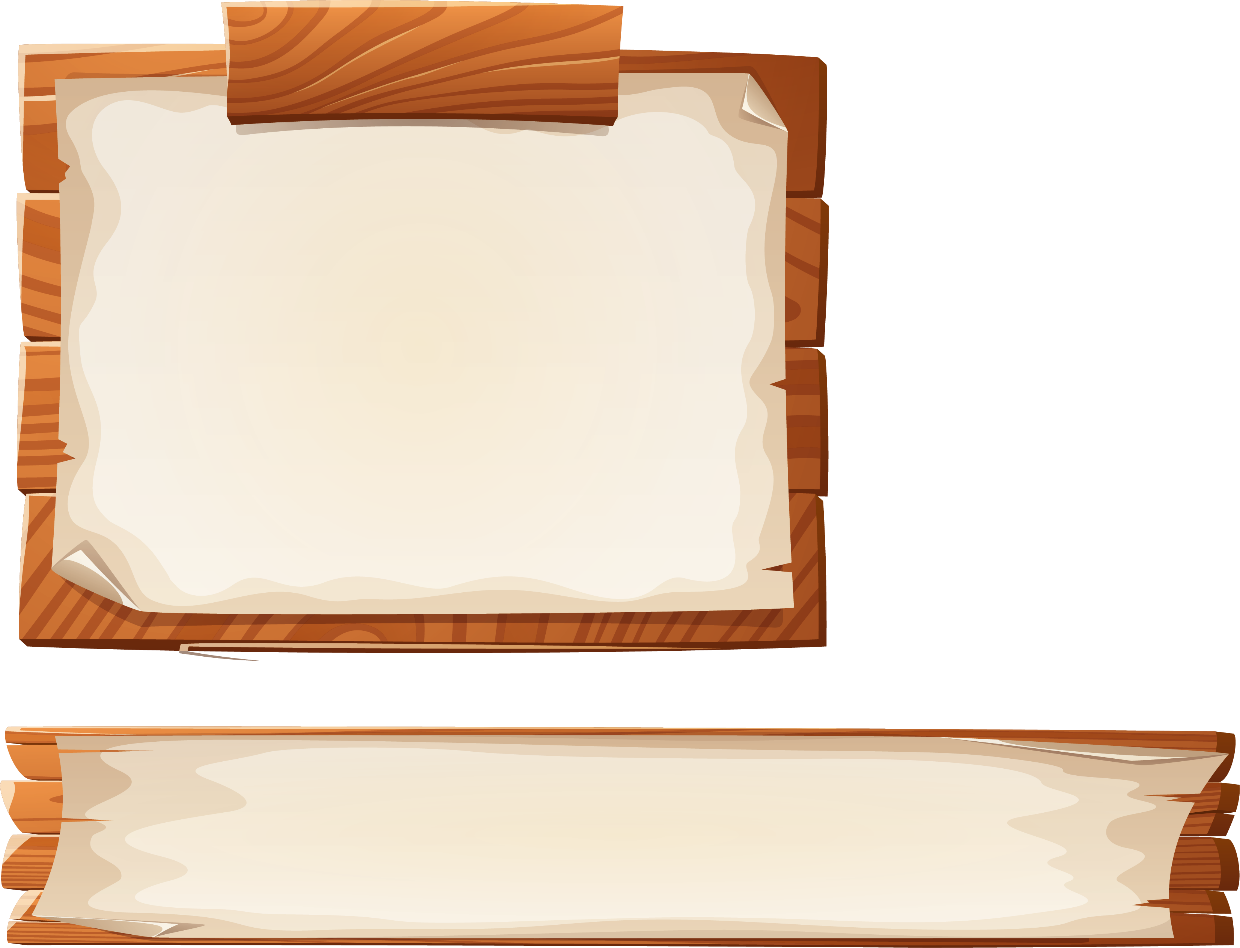 SAI
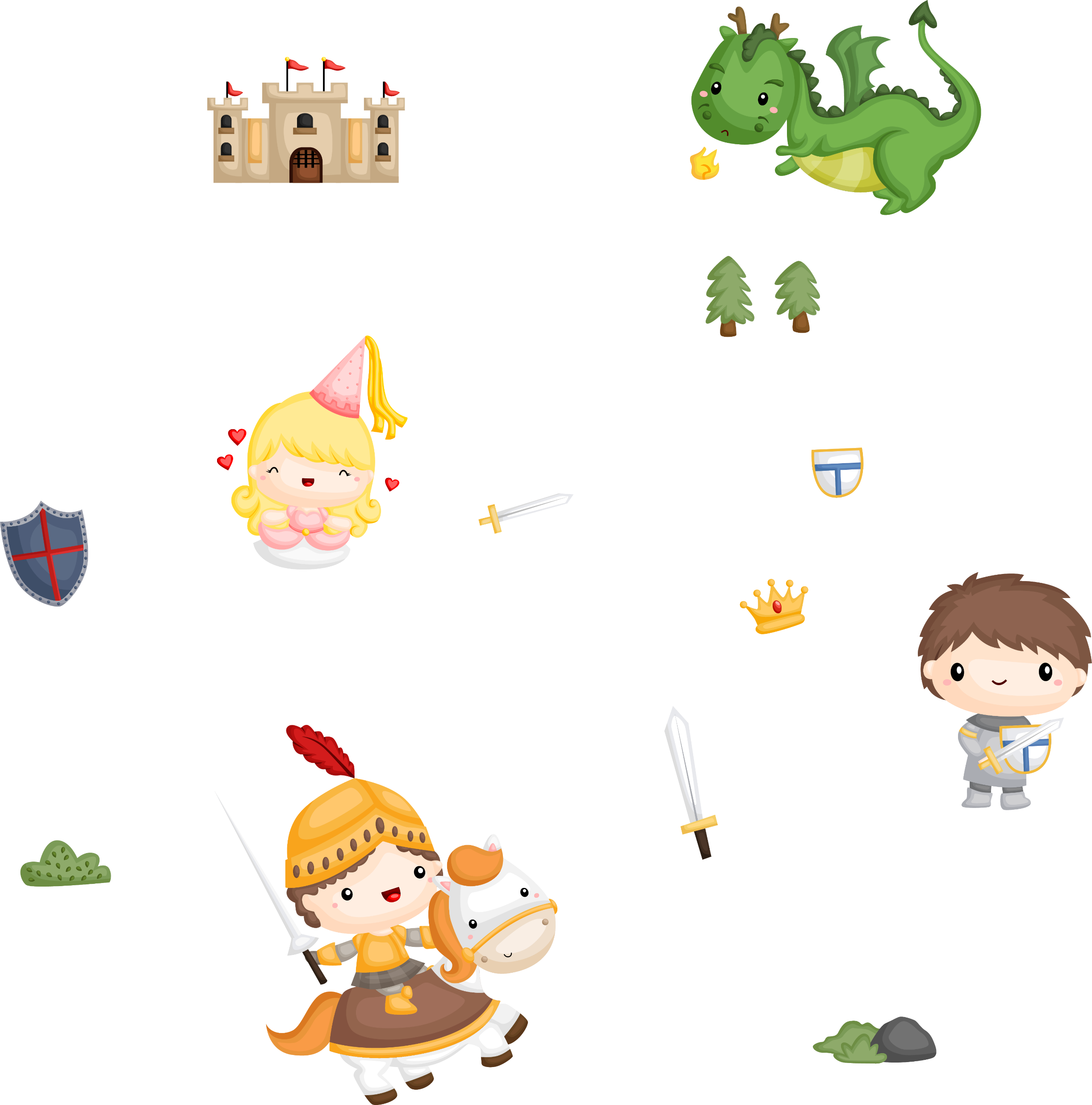 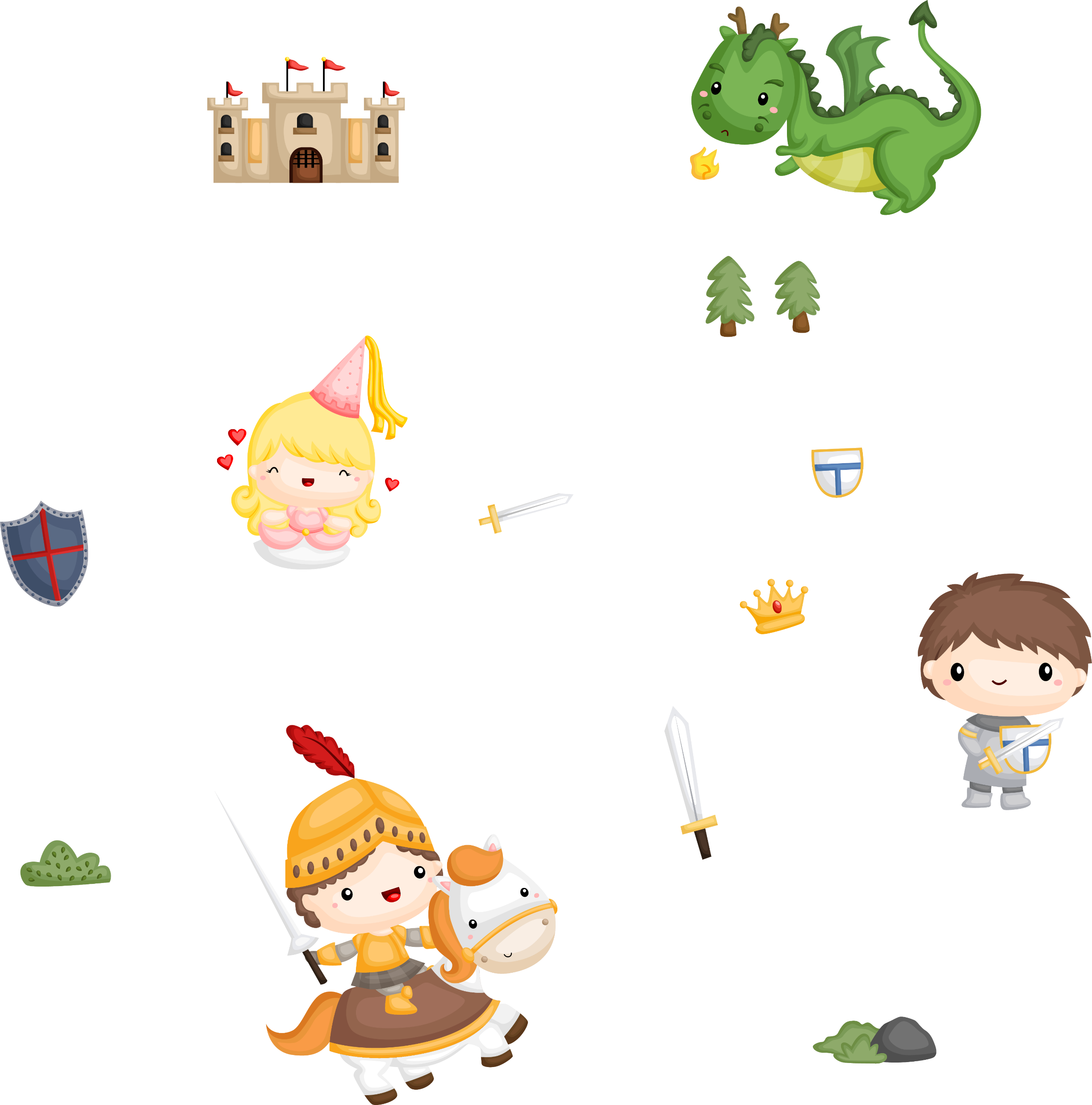 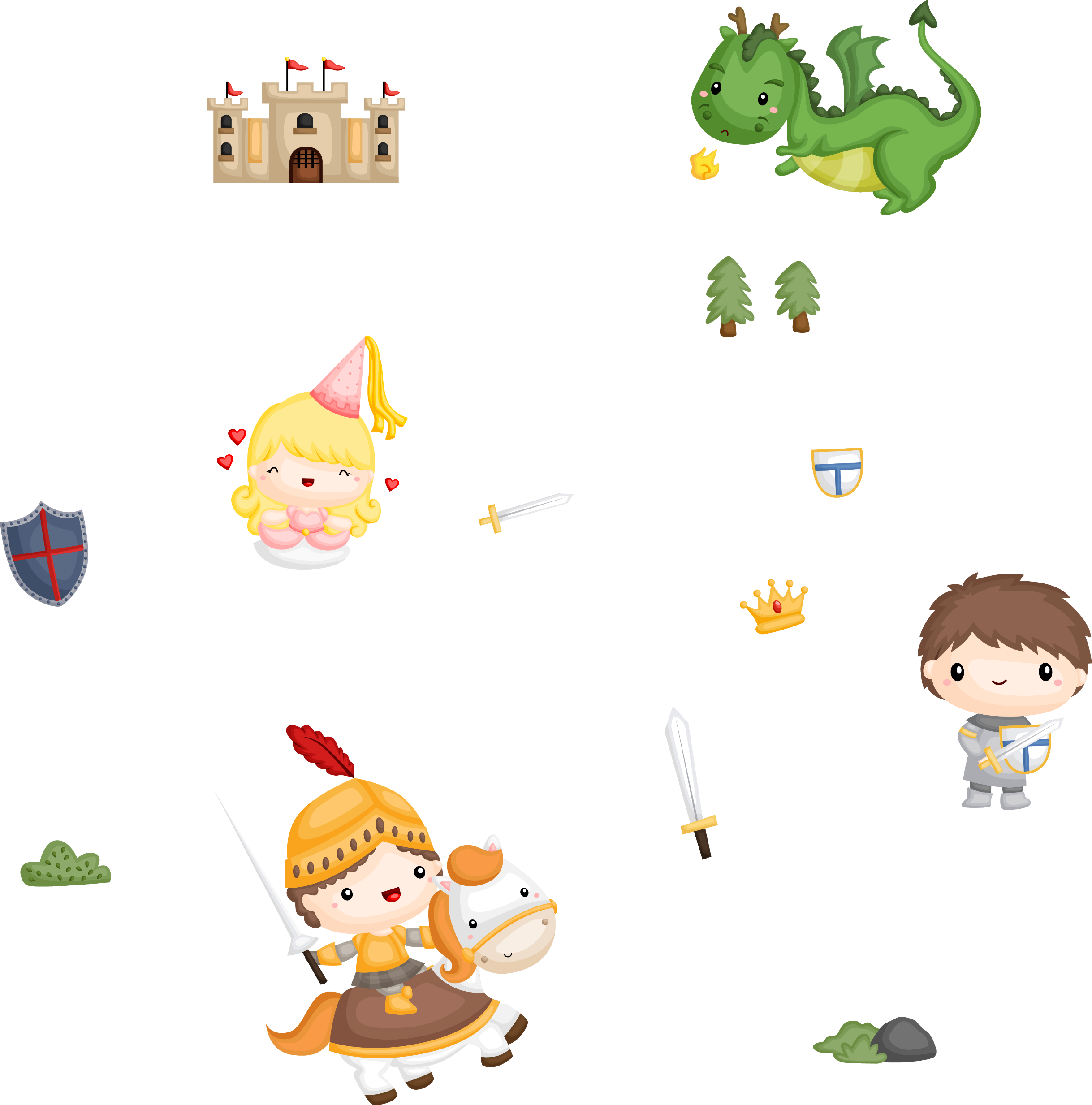 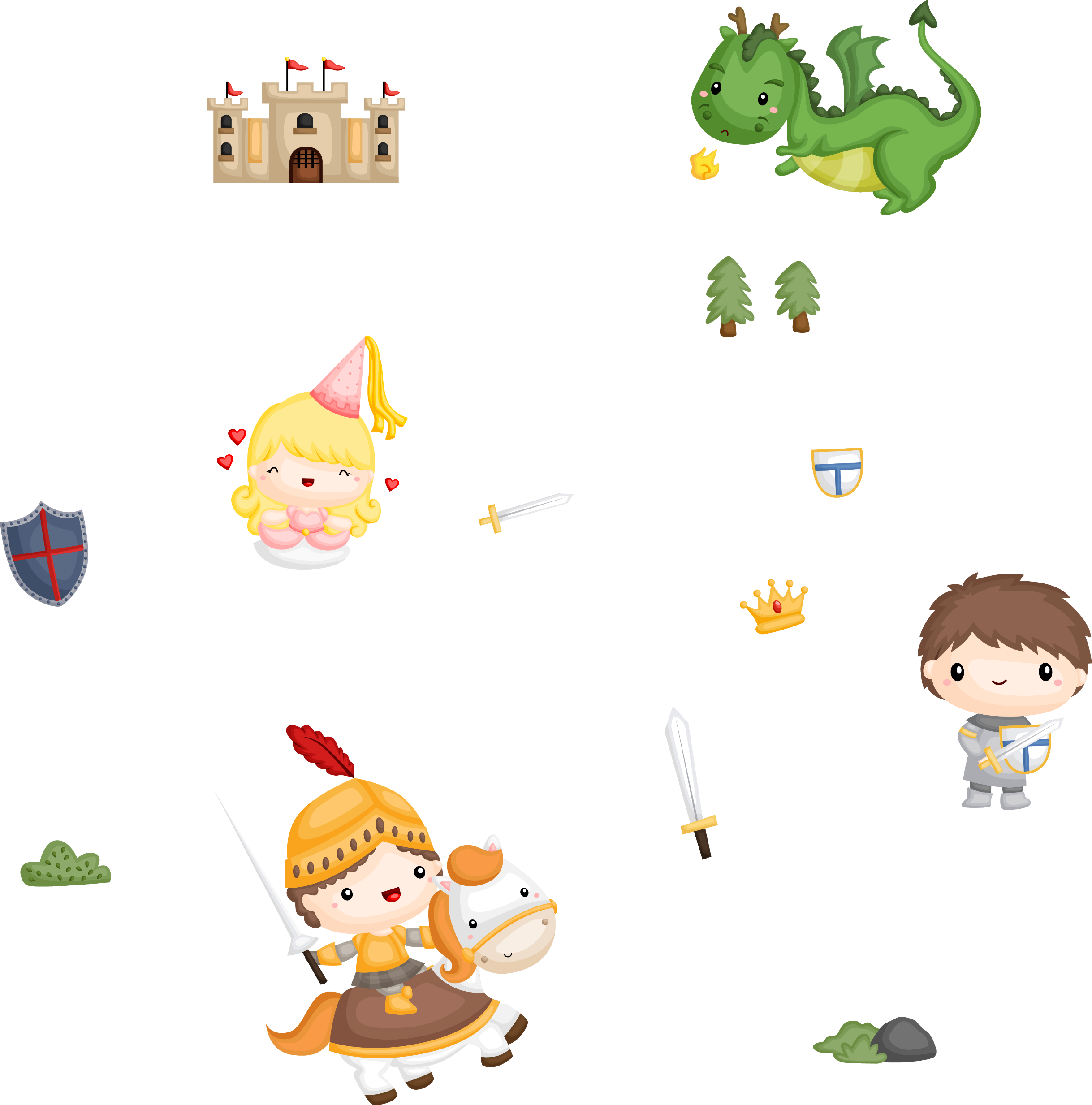 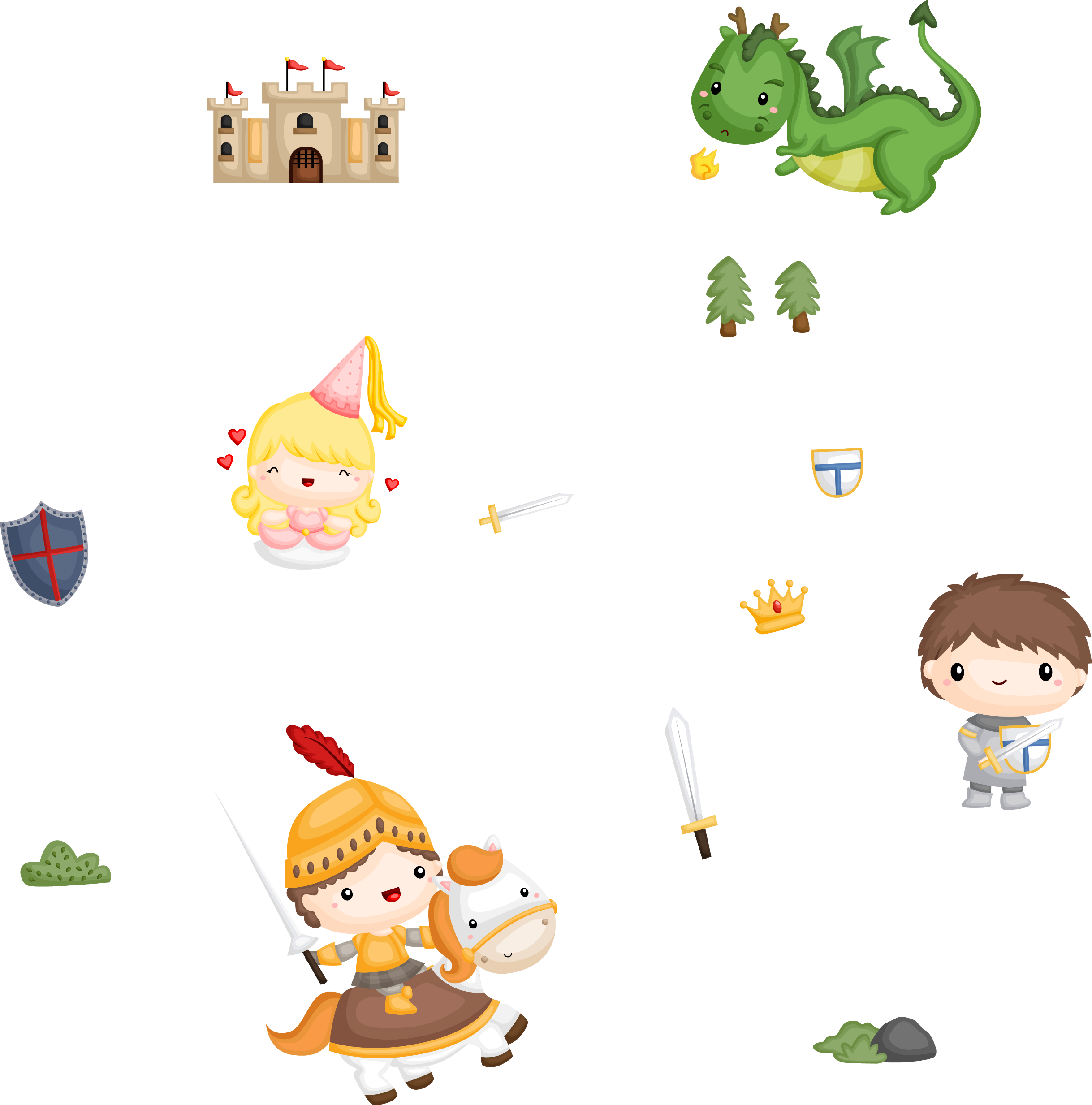 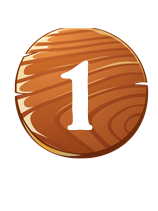 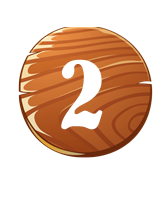 3
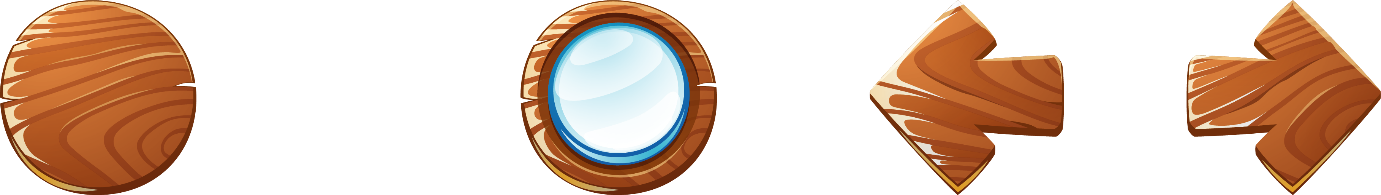 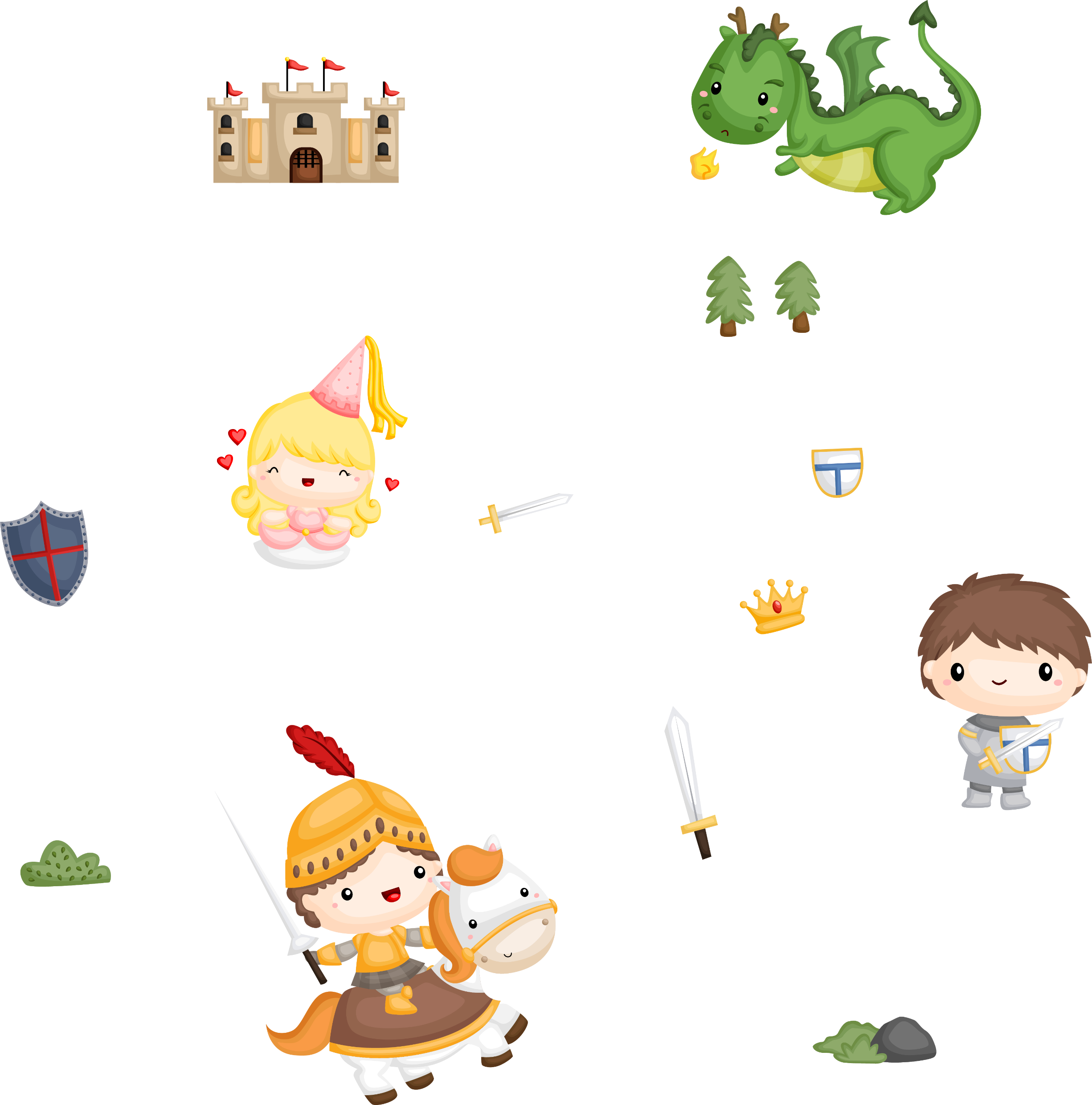 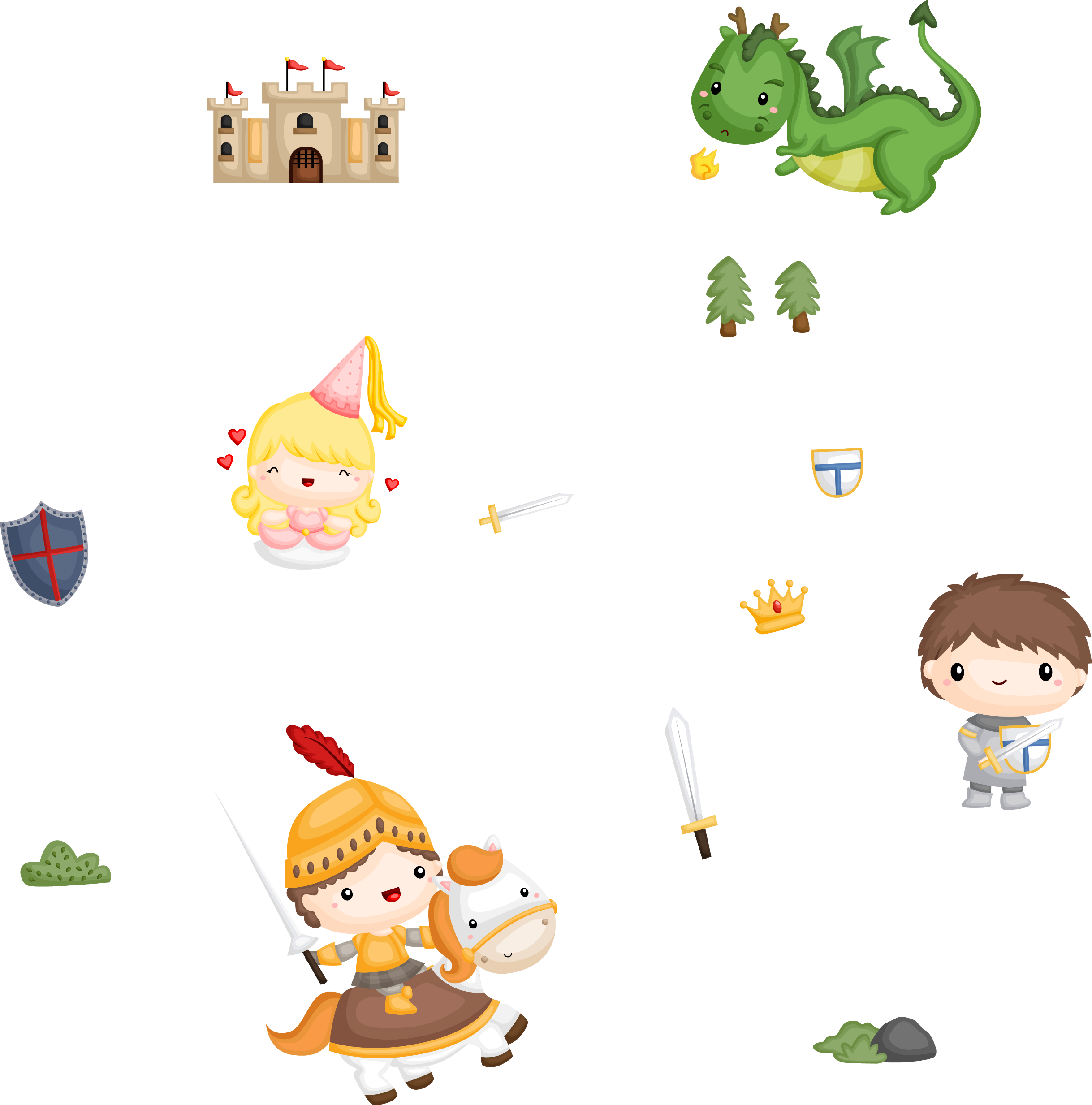 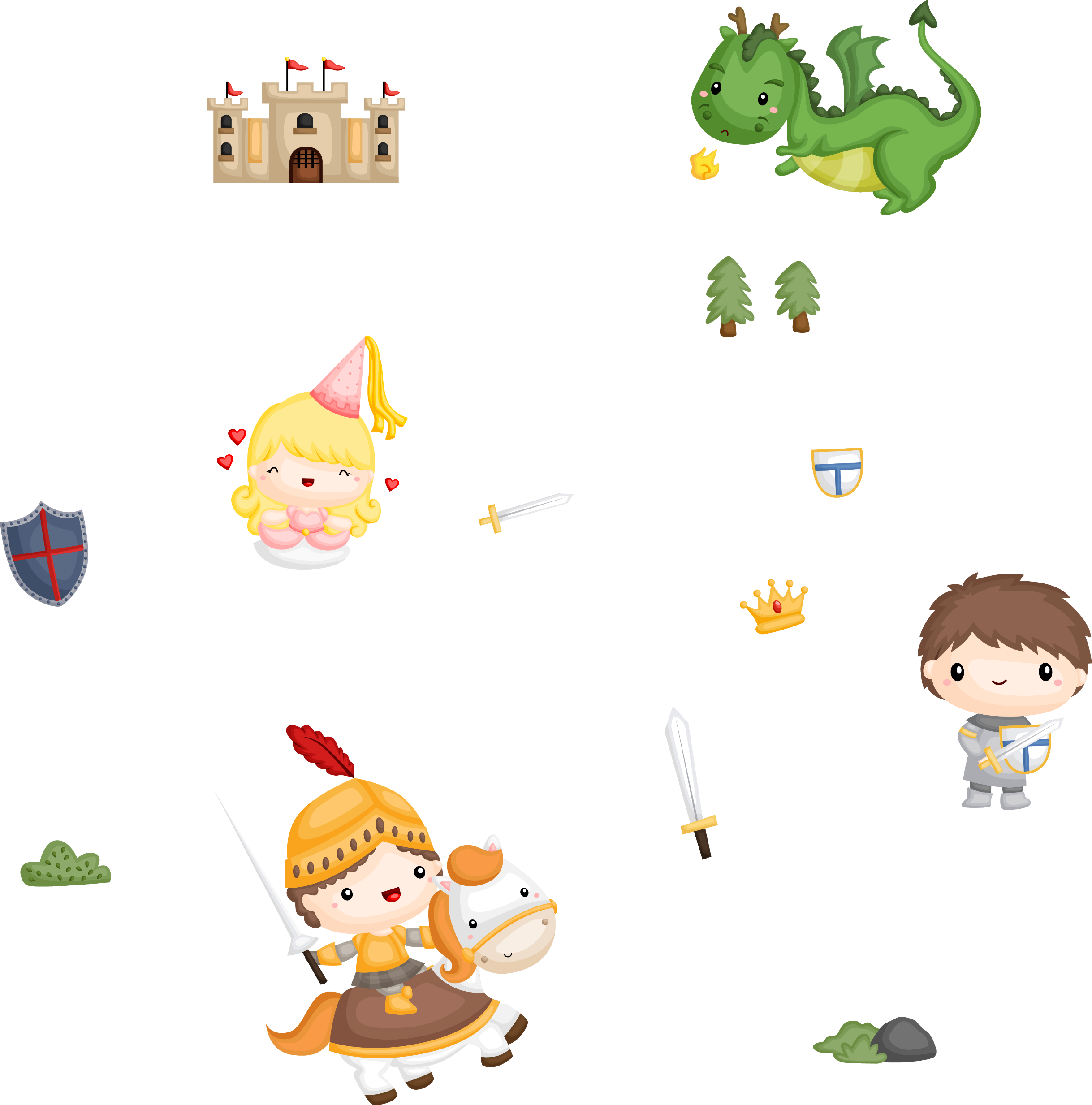 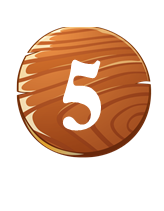 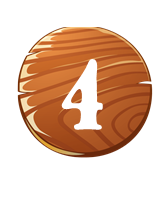 GIẢI CỨU THÀNH CÔNG
GIẢI CỨU THÀNH CÔNG
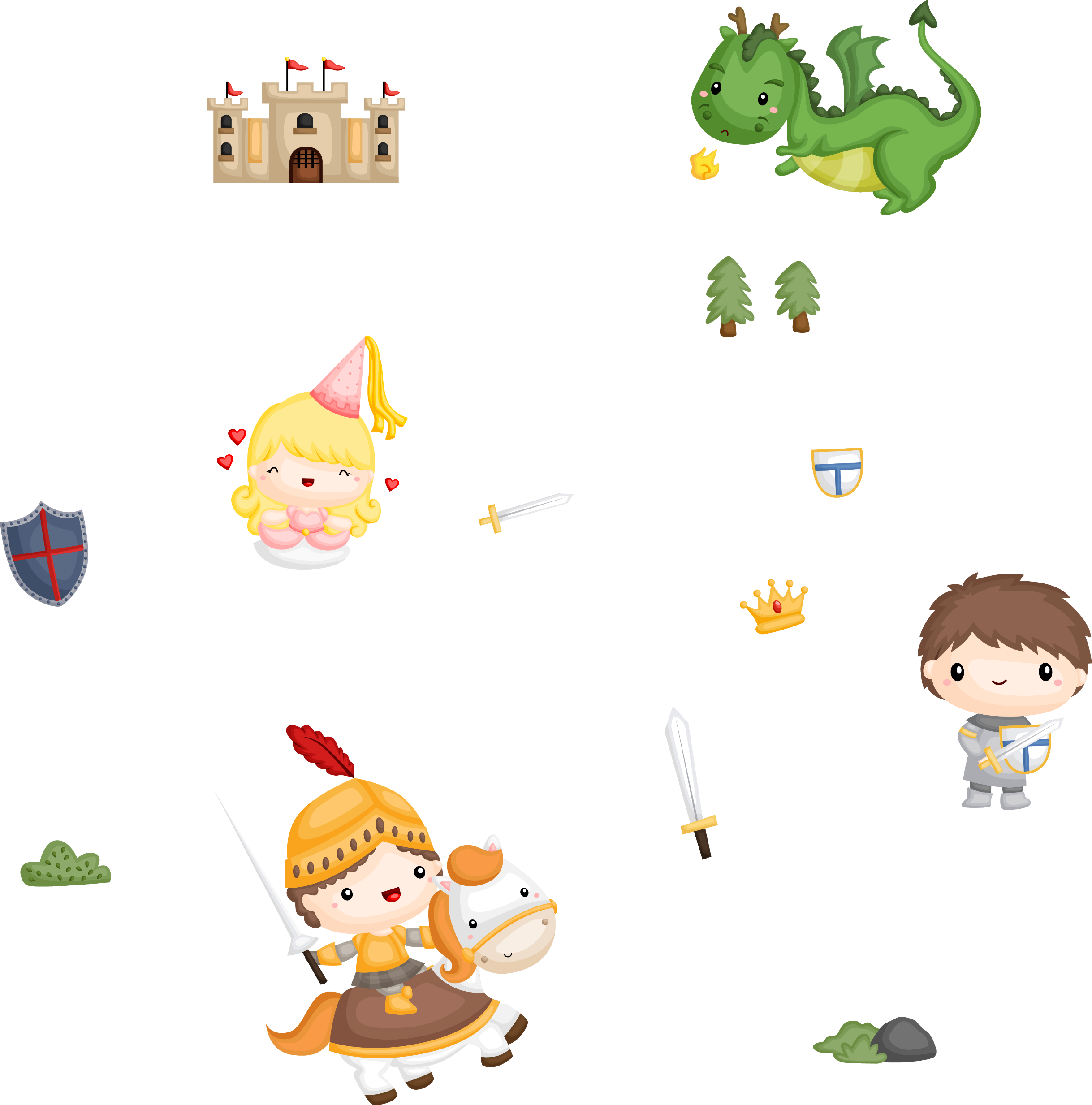 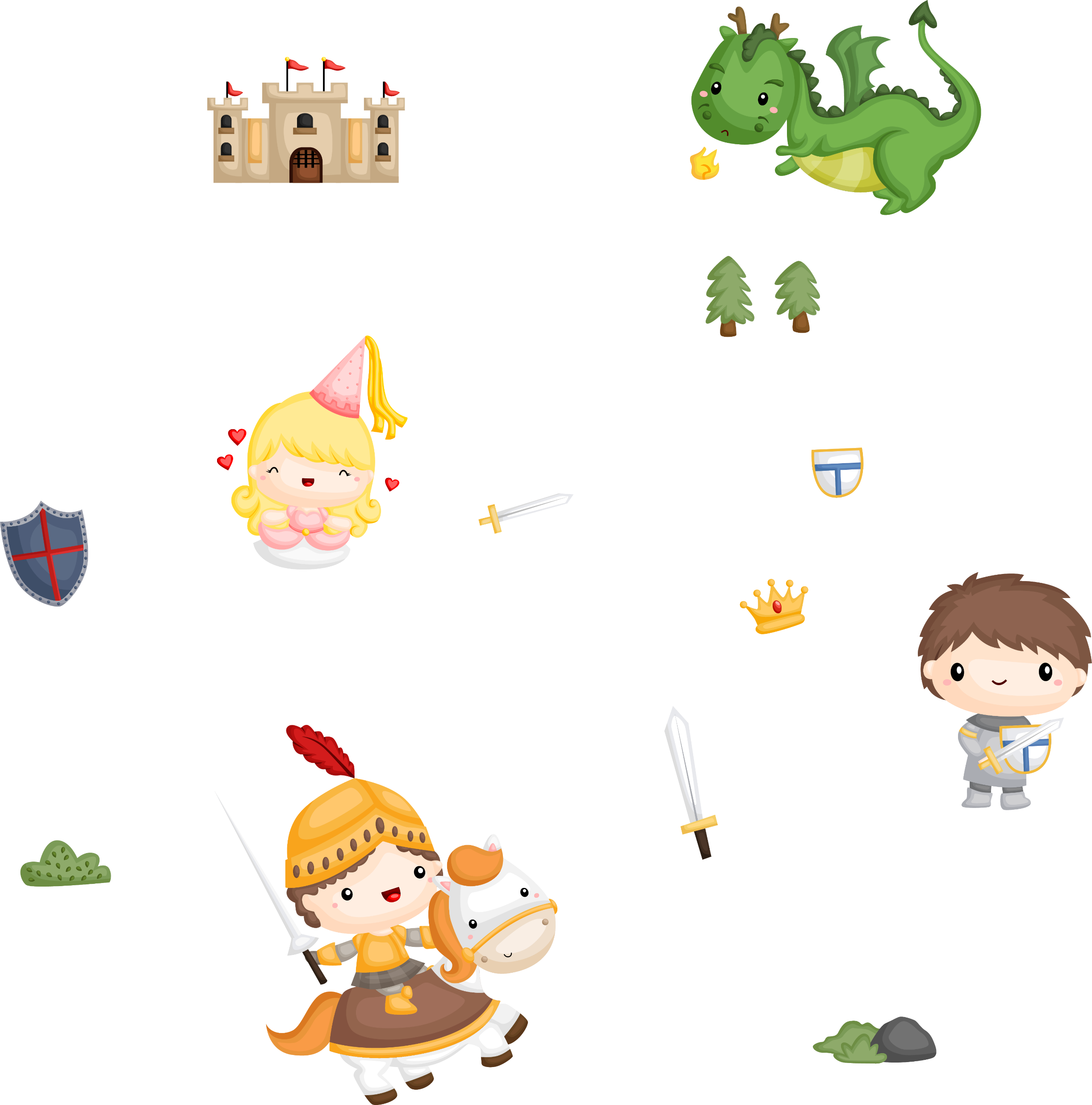 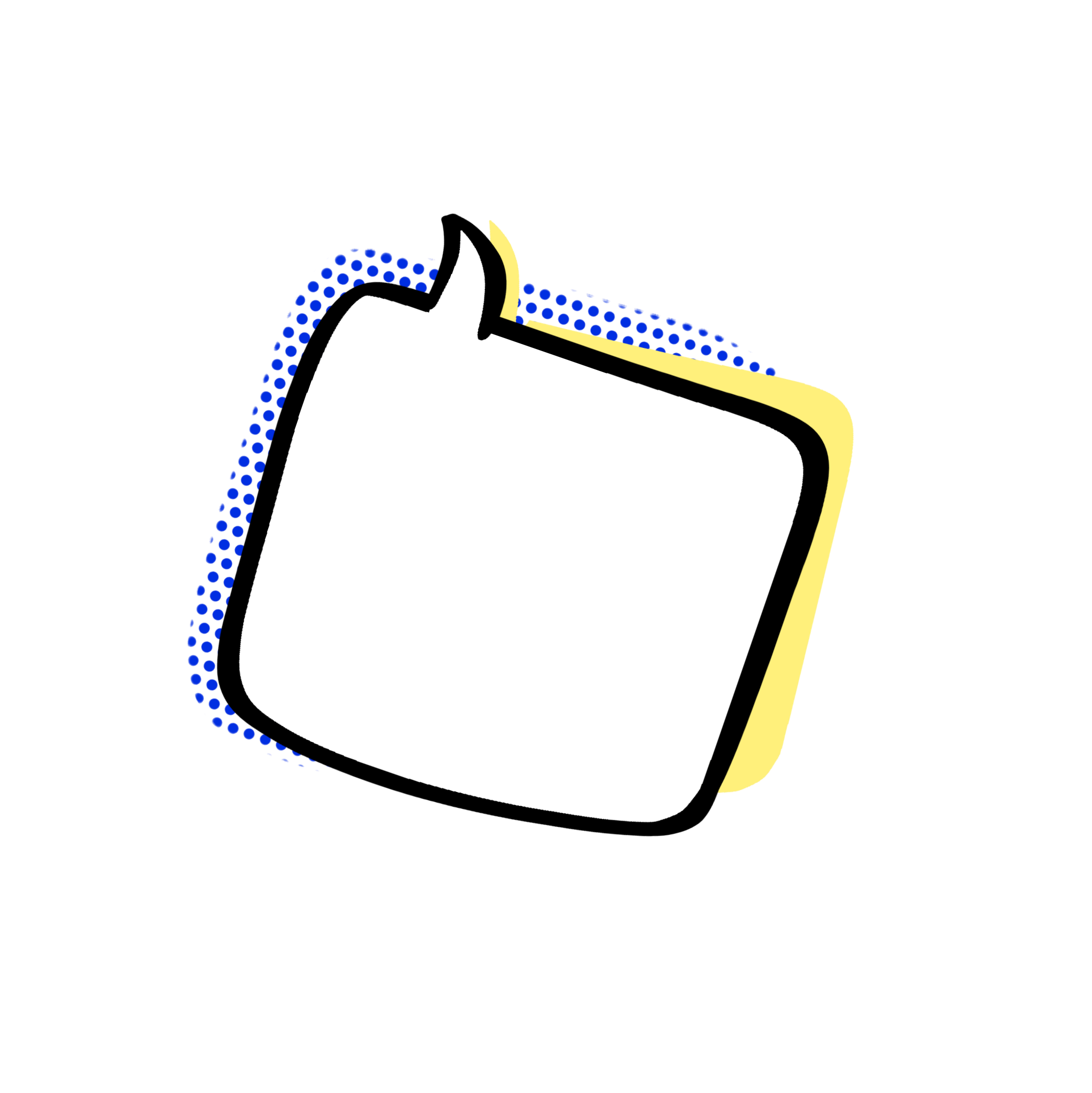 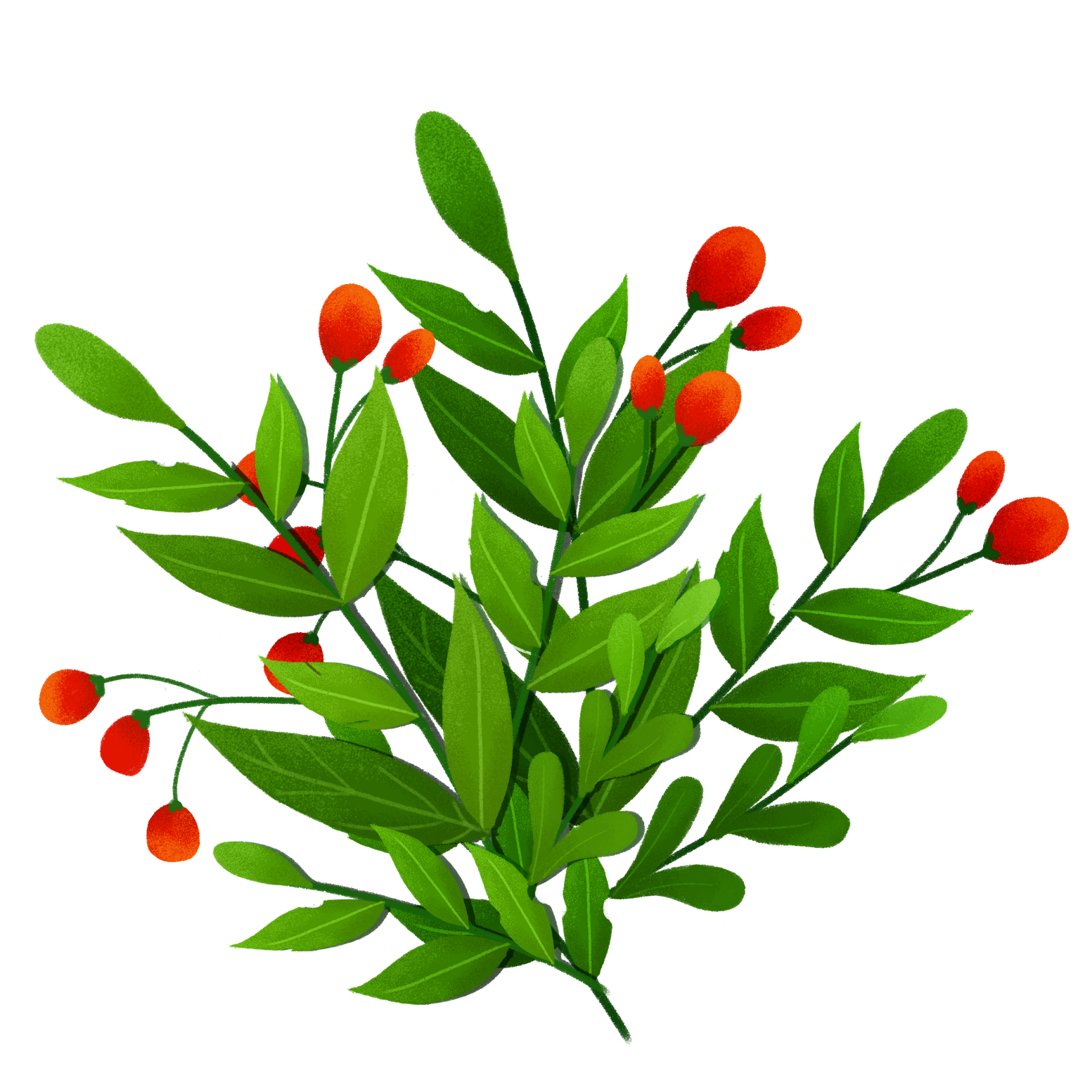 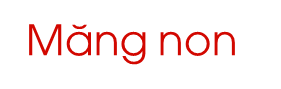 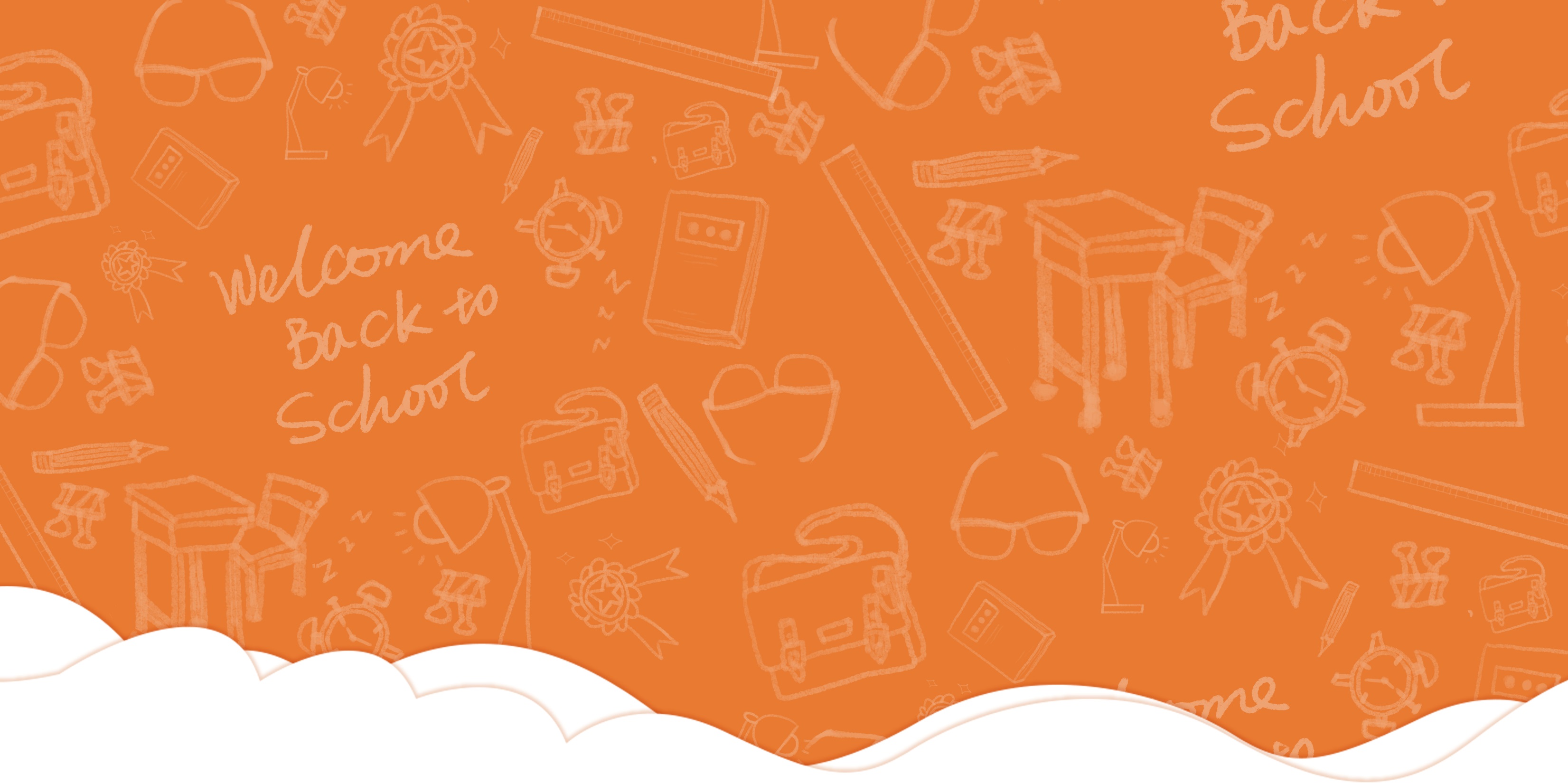 TOÁN
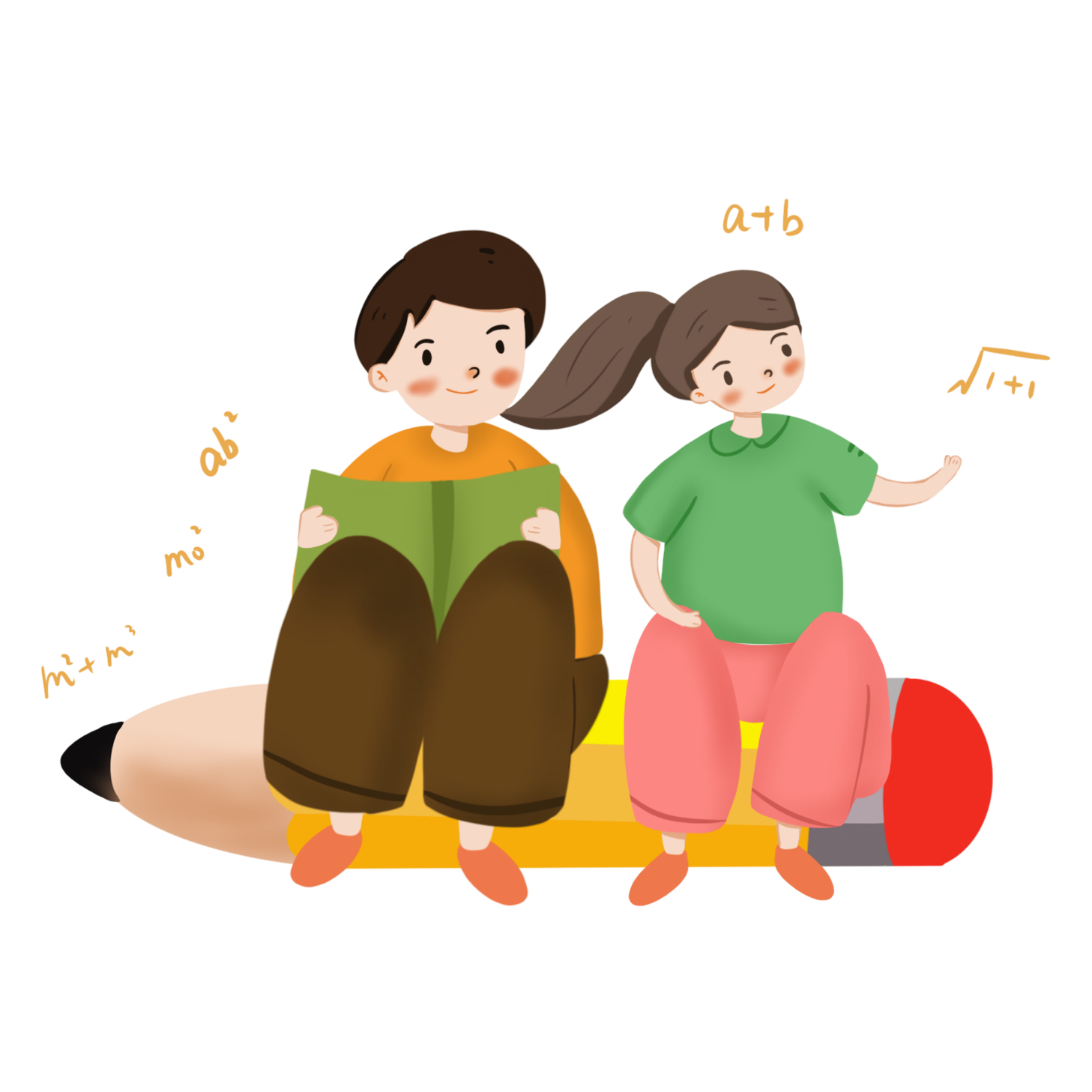 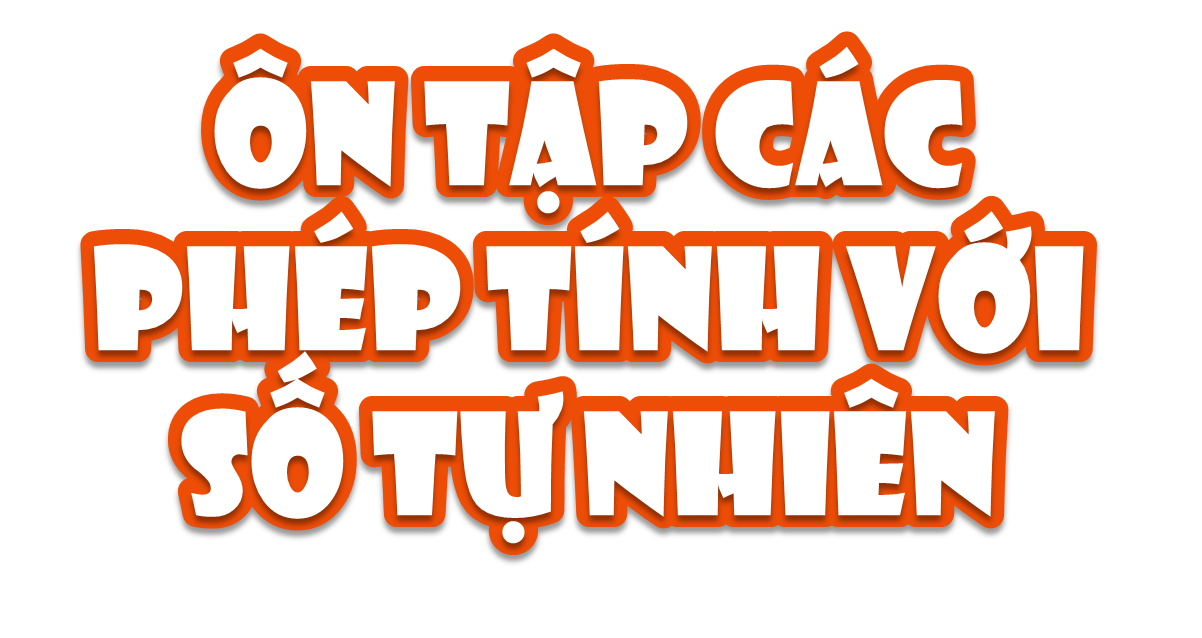 (Tiếp theo)
TRANG 164
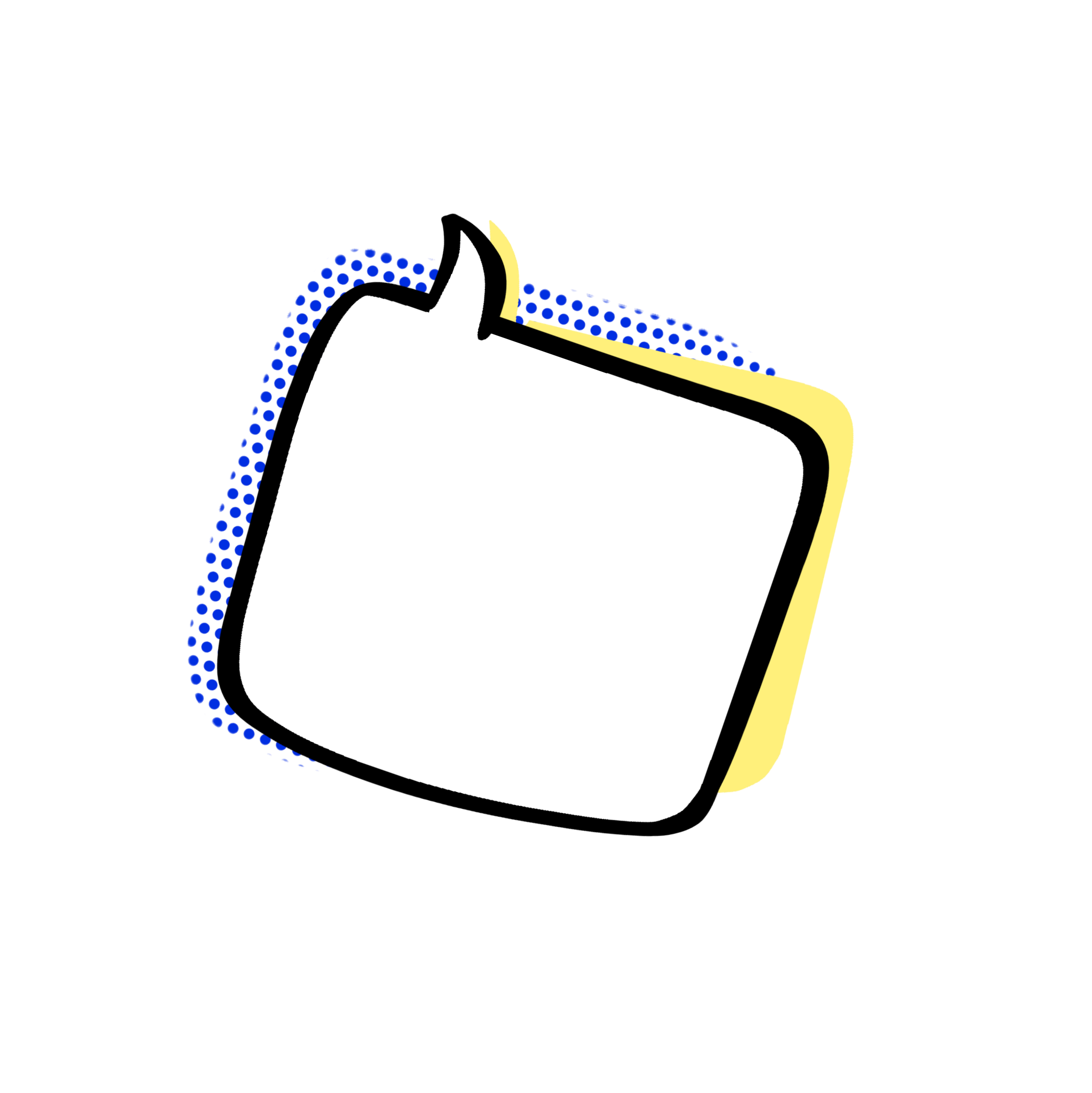 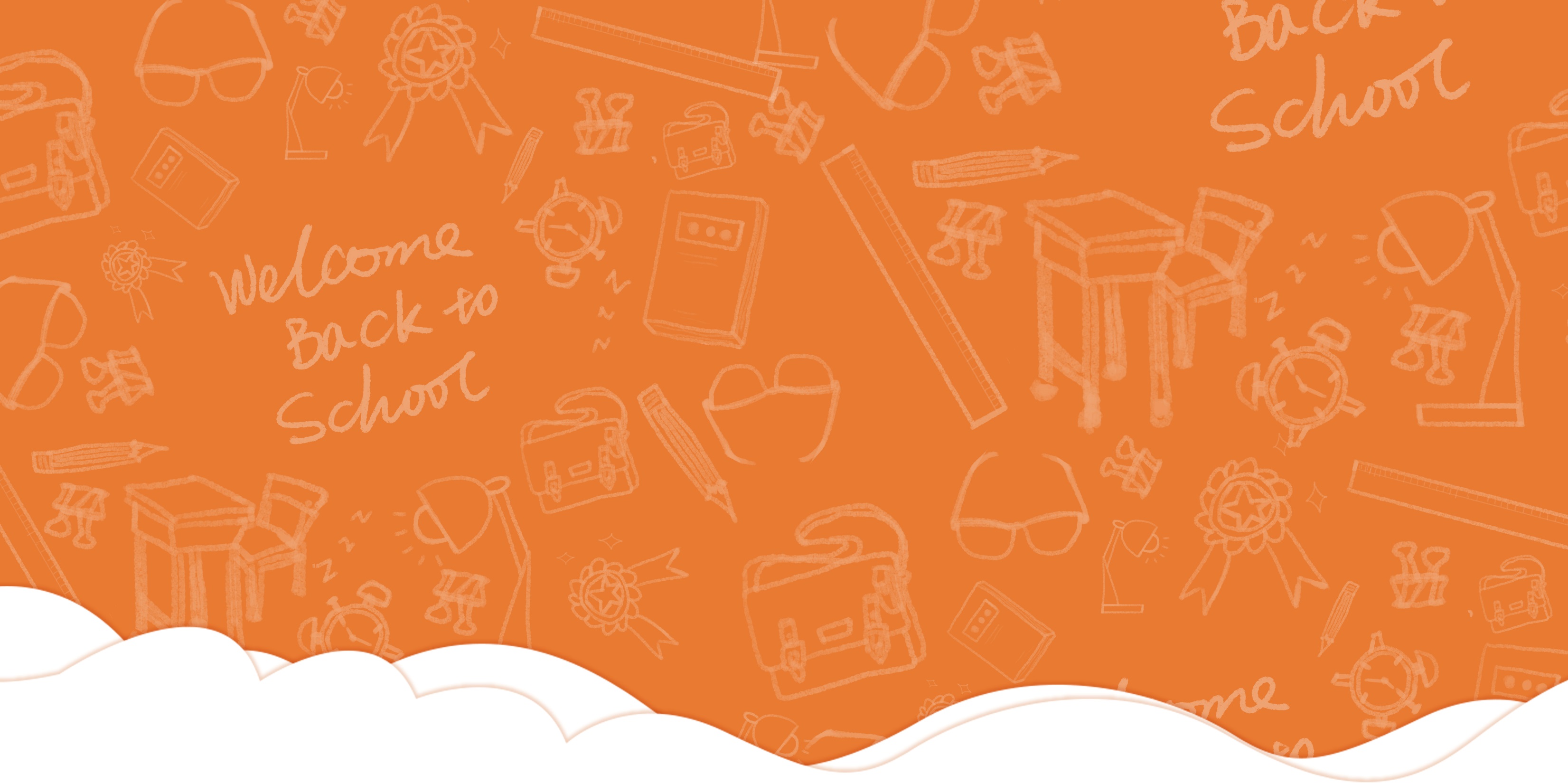 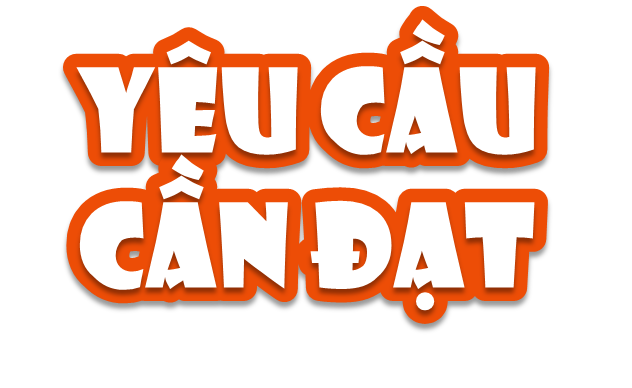 Kiến thức
Tiếp tục ôn tập về 4 phép tính với số tự nhiên
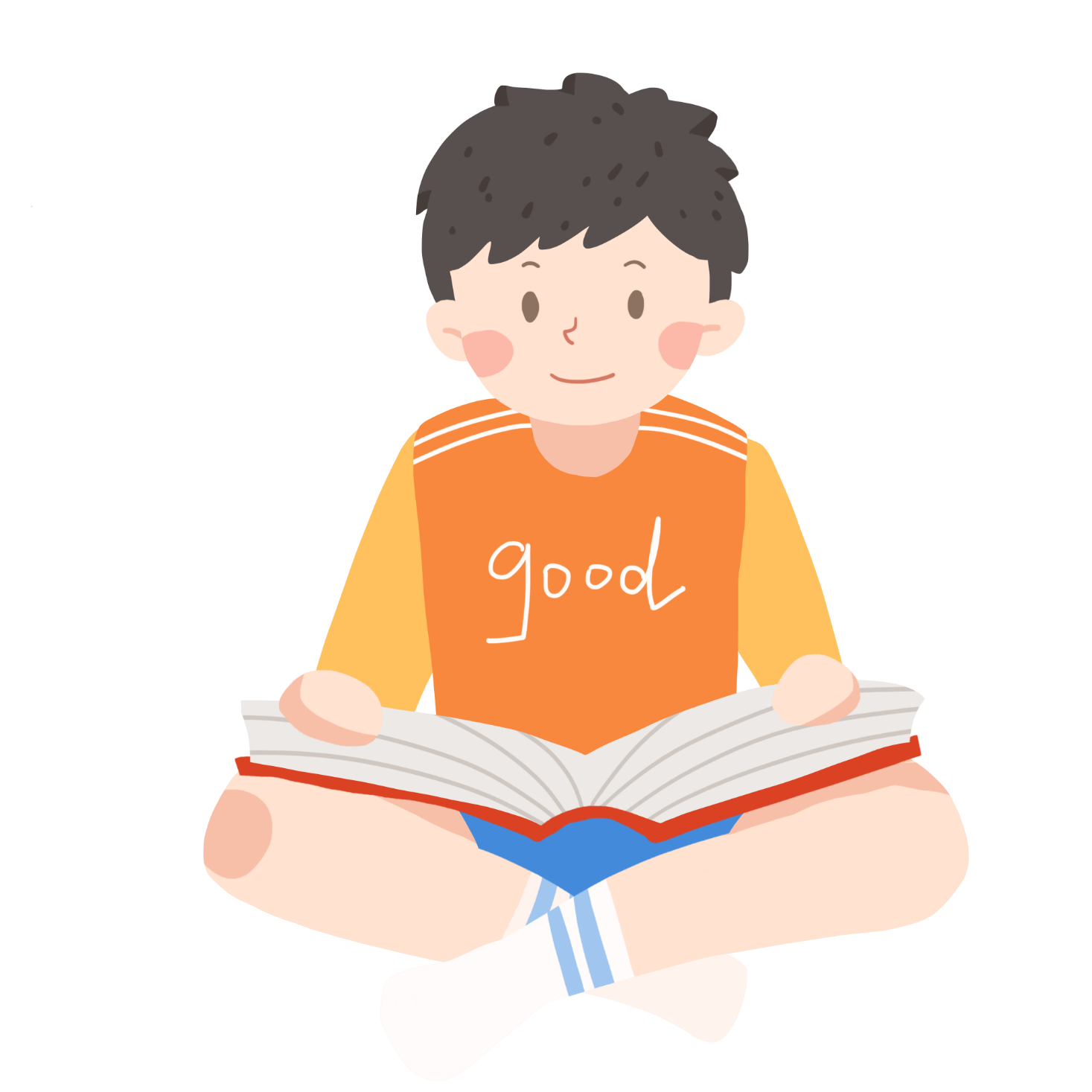 - Tính được giá trị của biểu thức chứa hai chữ.
- Biết giải bài toán liên quan
Kĩ năng
Phẩm chất
HS có phẩm chất học tập tích cực.
Năng lực tự học, NL giải quyết vấn đề và sáng tạo, NL tư duy - lập luận logic.
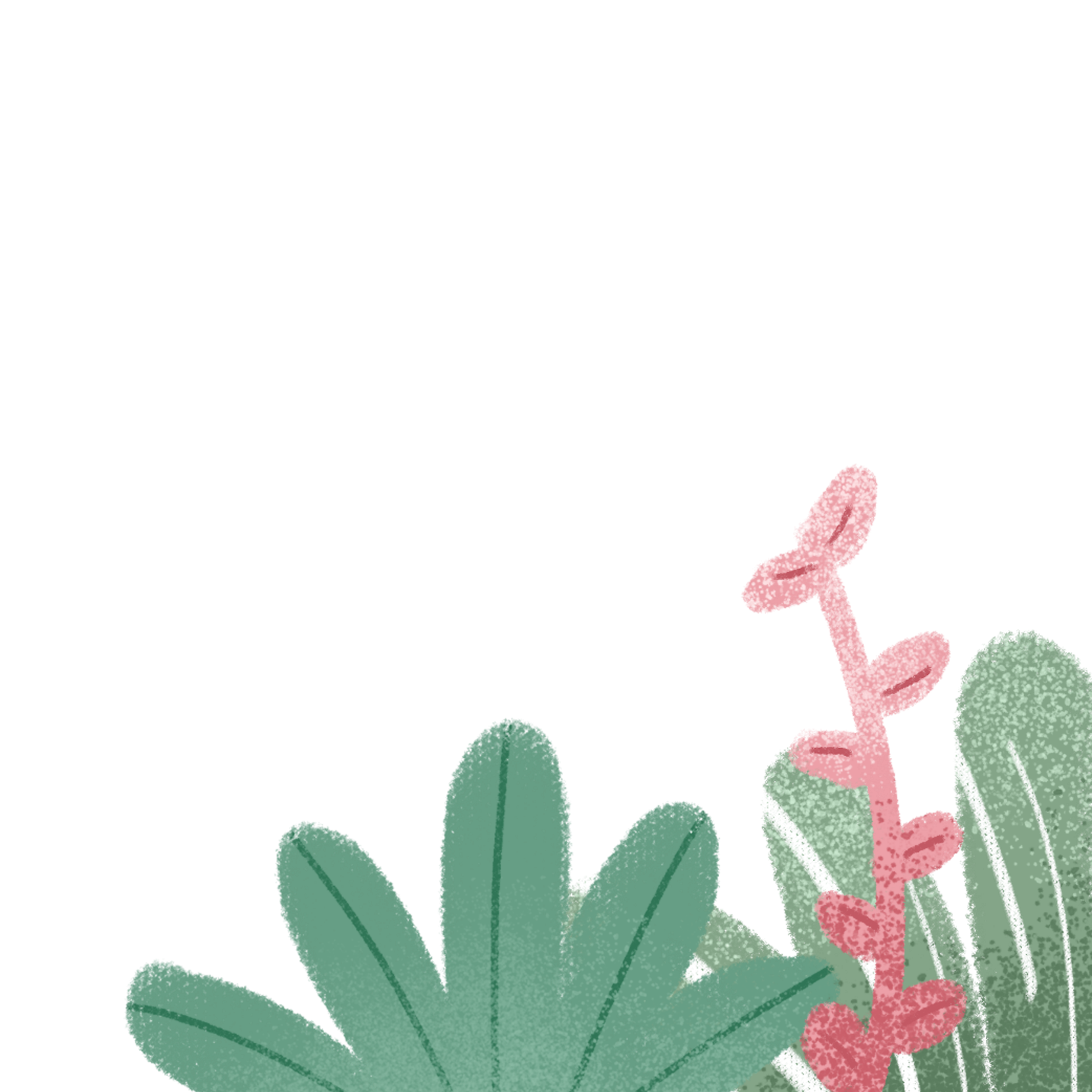 Năng lực
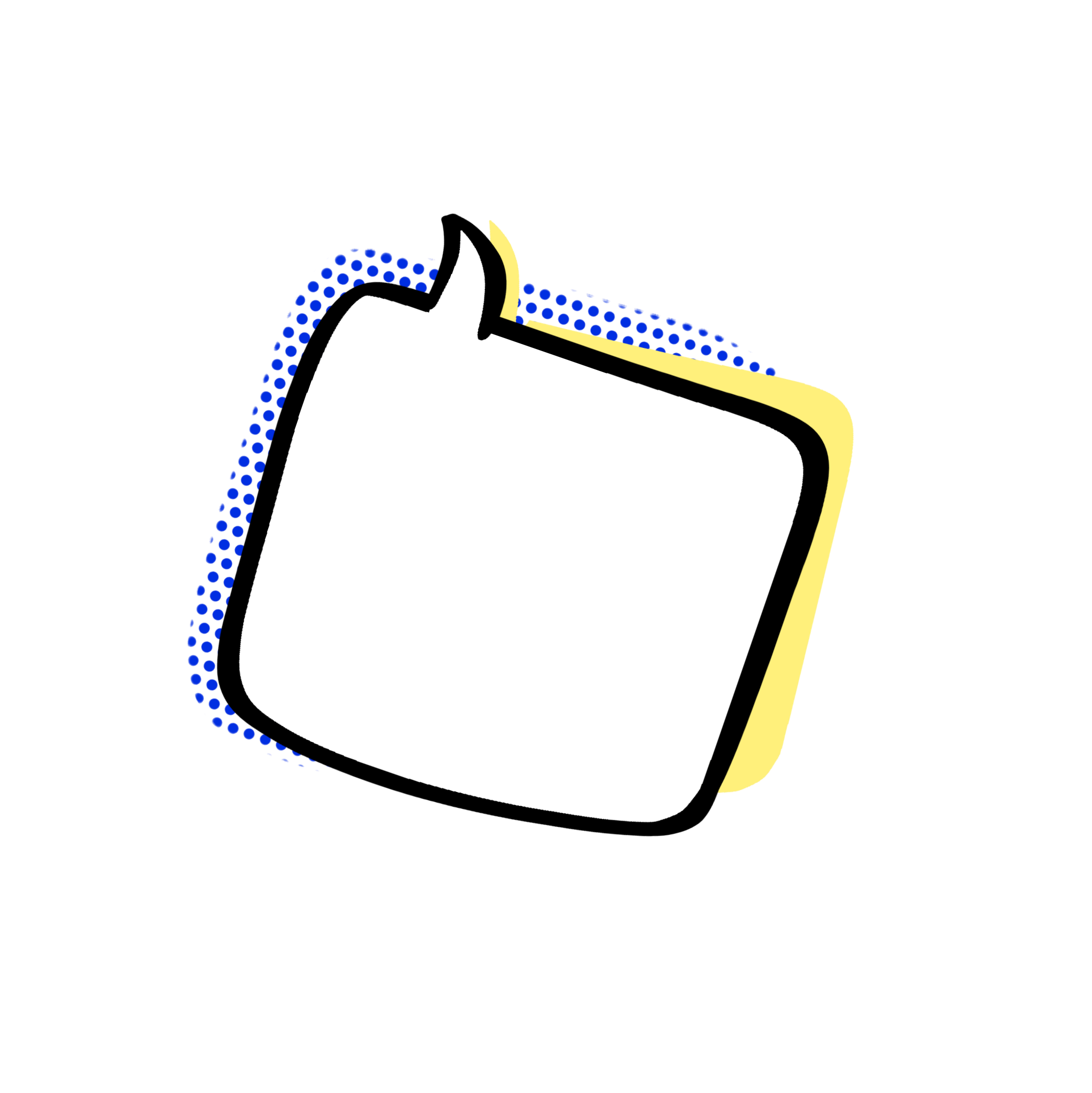 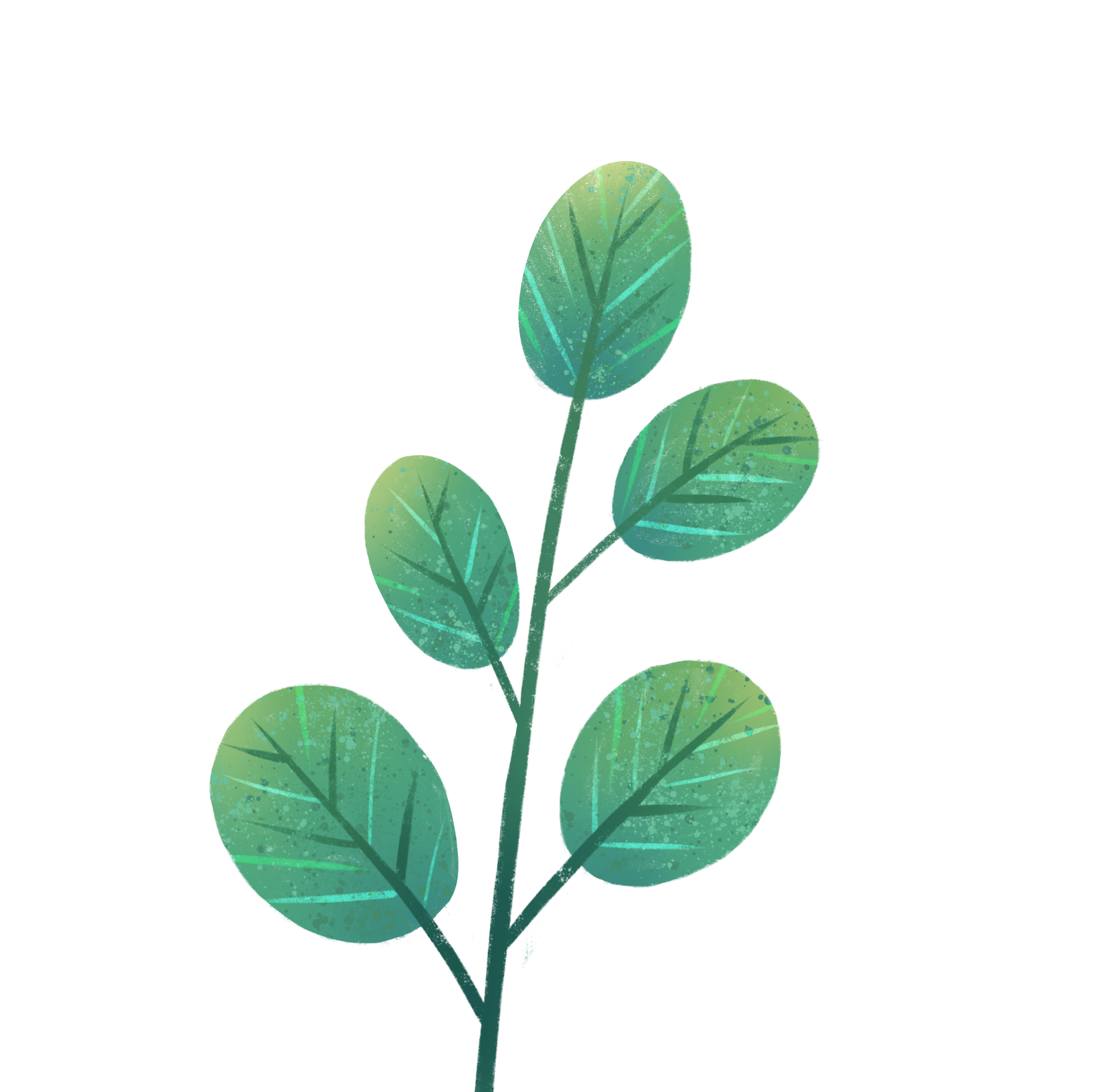 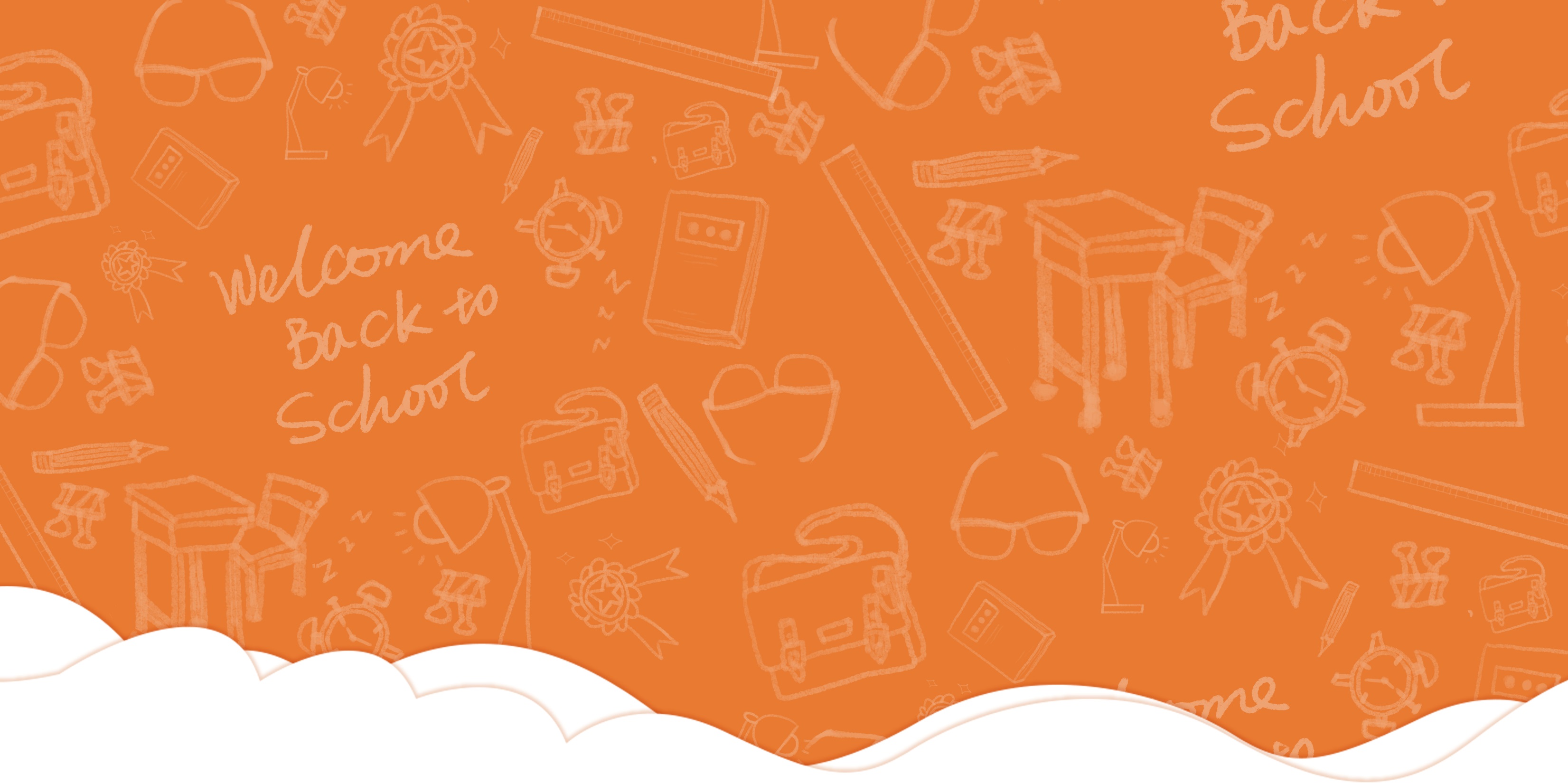 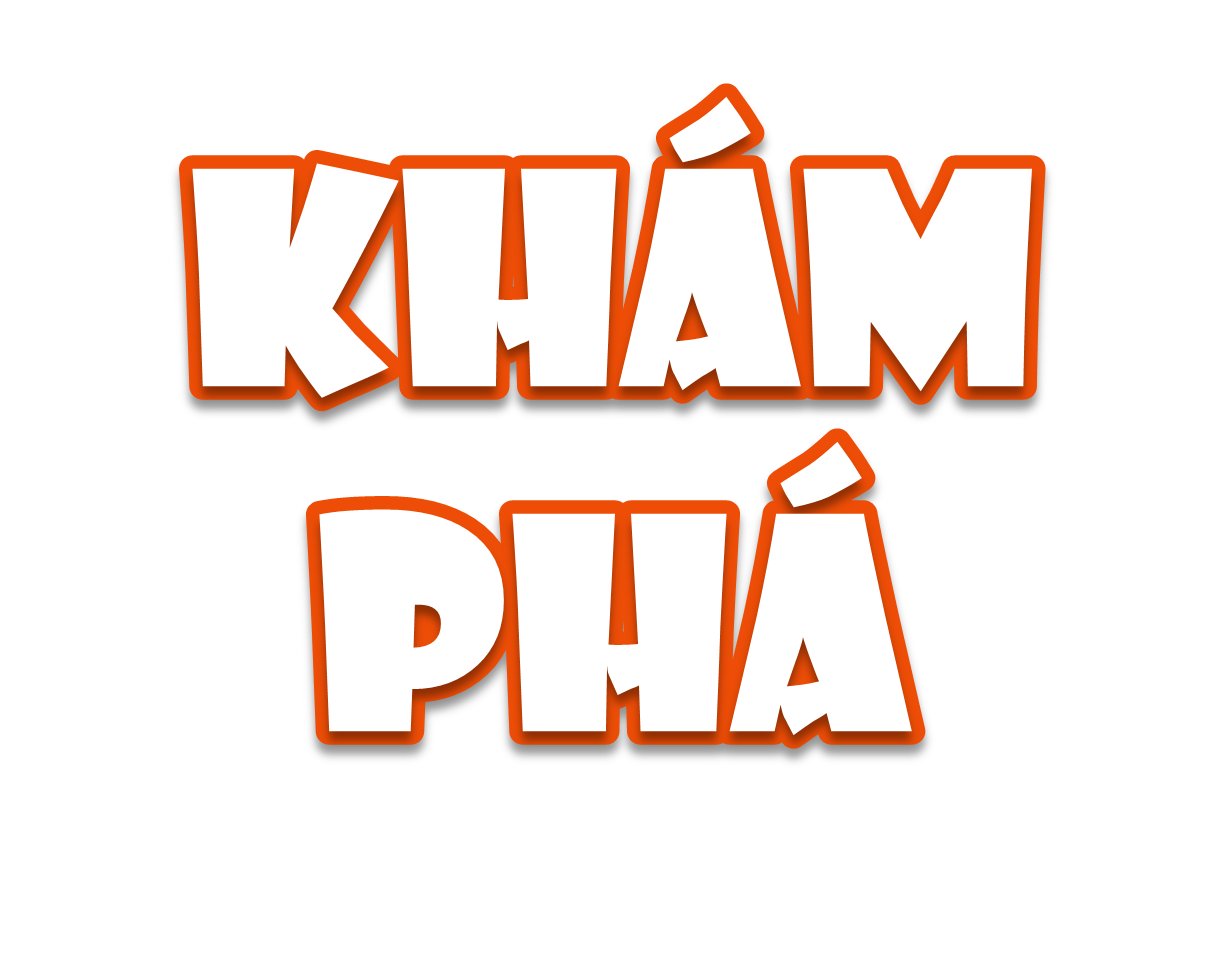 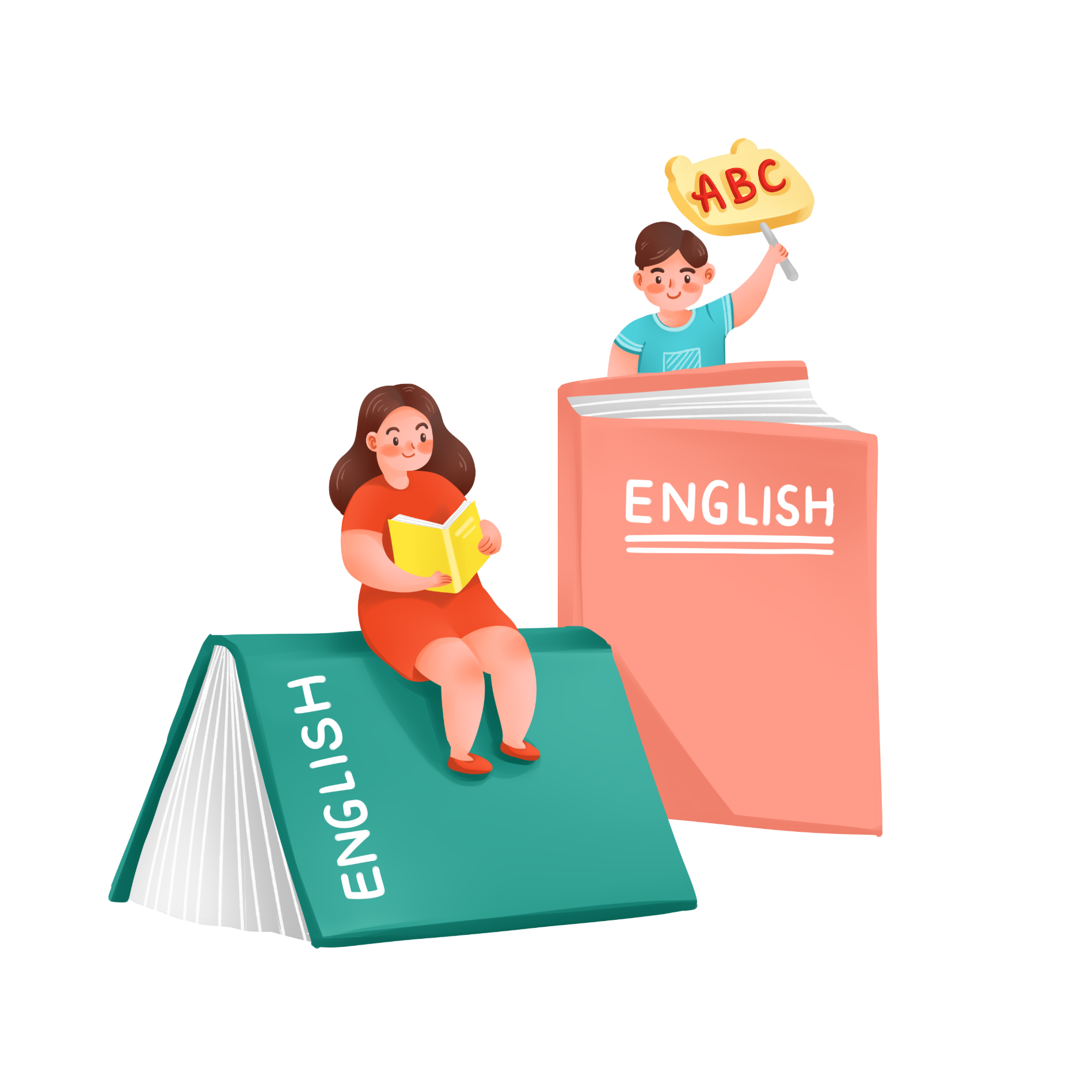 Thứ Ba ngày 3 tháng 4 năm 2022
Toán
Ôn tập về các phép tính với số tự nhiên (tiếp theo)
Hoàn thành các bài tập vào vở
Bài 1. Tính giá trị của biểu thức với 
a) m = 952, n = 28                 b) m = 2006, n = 17
m + n
m - n
m x n
m : n
Bài 1. Tính giá trị của biểu thức với m = 952, n = 28
952 + 28 = 980
952 - 28 =  924
952 x 28 = 26656
952 : 28 = 34
Bài 1. Tính giá trị của biểu thức với m = 2006, n = 17
2006 + 17 = 2023
2006 – 17 = 1989
2006 x 17 = 34 102
2006 : 17 = 118
Bài 2. Tính:
b) 9700 : 100 + 36 x 12
a) 12054 : (15 + 67)
29150 - 136 x 201
(160 x 5 - 25 x 4) : 4
Nhân, chia trước. Cộng, trừ sau.
Tính ở trong ngoặc trước, ngoài ngoặc sau
Quy tắc tính giá trị biểu thức
Bài 2. Tính:
b) 9700 : 100 + 36 x 12
a) 12054 : (15 + 67)
=       97
+     432
= 12054 :
82
=  529
= 147
(160 x 5 - 25 x 4) : 4
29150 - 136 x 201
: 4
=   (800  - 100)
27336
= 29150 -
: 4
=          700
=  1814
=           175
Bài 3. Tính bằng cách thuận tiện nhất:
18 x 24  : 9
a) 36 x  25 x 4
=  36 x (25 x 4)
=  (18 : 9) x 24
=   2 x 24
=  36 x  100
=  3600
=   48
(41 x 8) x (2 x 5)
41 x 2 x 8 x 5 =
=  328  x  10
=  3280
Bài 3. Tính bằng cách thuận tiện nhất:
215 x 86 + 215 x 14
b) 108 x (23 + 7)
=  108 x 30
=  215 x (86 + 14)
=  215 x 100
=  3240
=  21500
53 x 128 - 43 x 128
=  128 x (53 - 43)
=  128 x 10
=  1280
Bài 4. Một cửa hàng trong tuần đầu bán được 319m vải, tuần sau bán được nhiều hơn tuần đầu 76m. Hỏi trong hai tuần trung bình mỗi ngày cửa hàng bán được bao nhiêu mét vải, biết rằng của hàng mở cửa tất cả các ngày trong tuần ?
319m
76m
Tóm tắt:
Tuần đầu:
Tuần sau:
Trung bình mỗi ngày trong hai tuần bán …m vải?
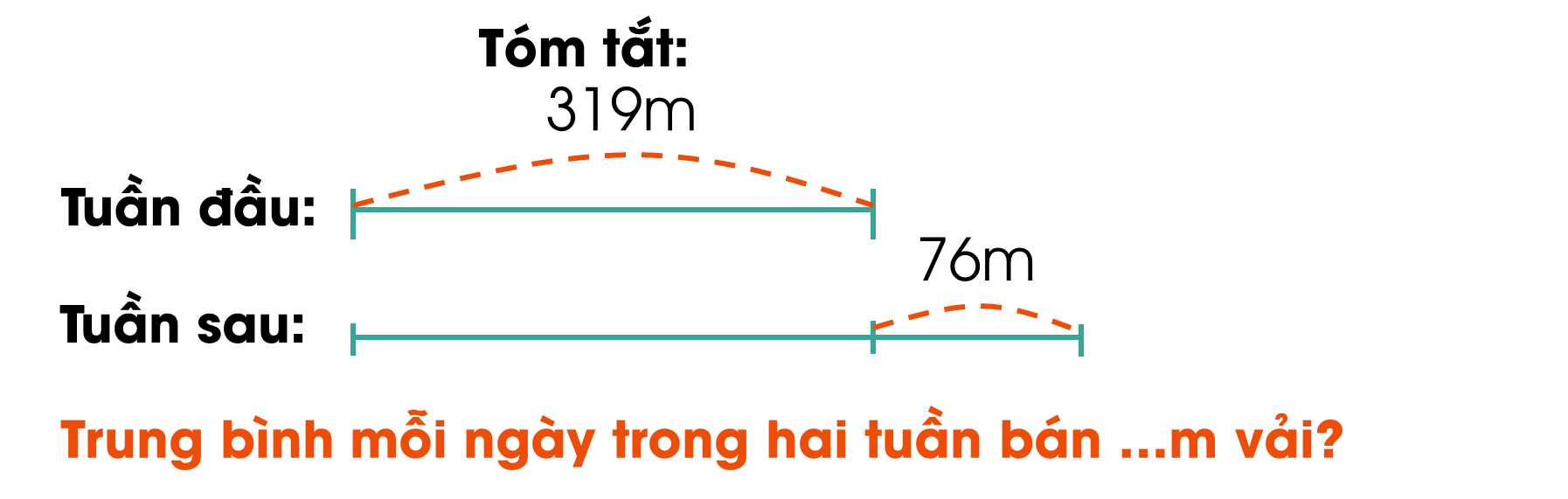 Gợi ý
Trung bình mỗi ngày trong 2 tuần:
Trung bình 14 ngày
Số mét vải bán được trong 14 ngày?
Mét vải bán tuần đầu + mét vải bán tuần sau
Số mét vải bán tuần sau?
Mét vải bán tuần đầu + 76 m
Bài giải:
Số mét vải tuần sau cửa hàng bán được là:                    319 + 76 = 395 (m)                                                        Số mét vải cả hai tuần cửa hàng bán được là:                    319 + 395 = 714 (m)                                                        Số ngày cả hai tuần là:                                                        7 x 2 = 14 (ngày)                                                       Trung bình mỗi ngày cửa hàng bán được là:                     714 : 14 = 51 (m )                                                     	        Đáp số: 51m vải
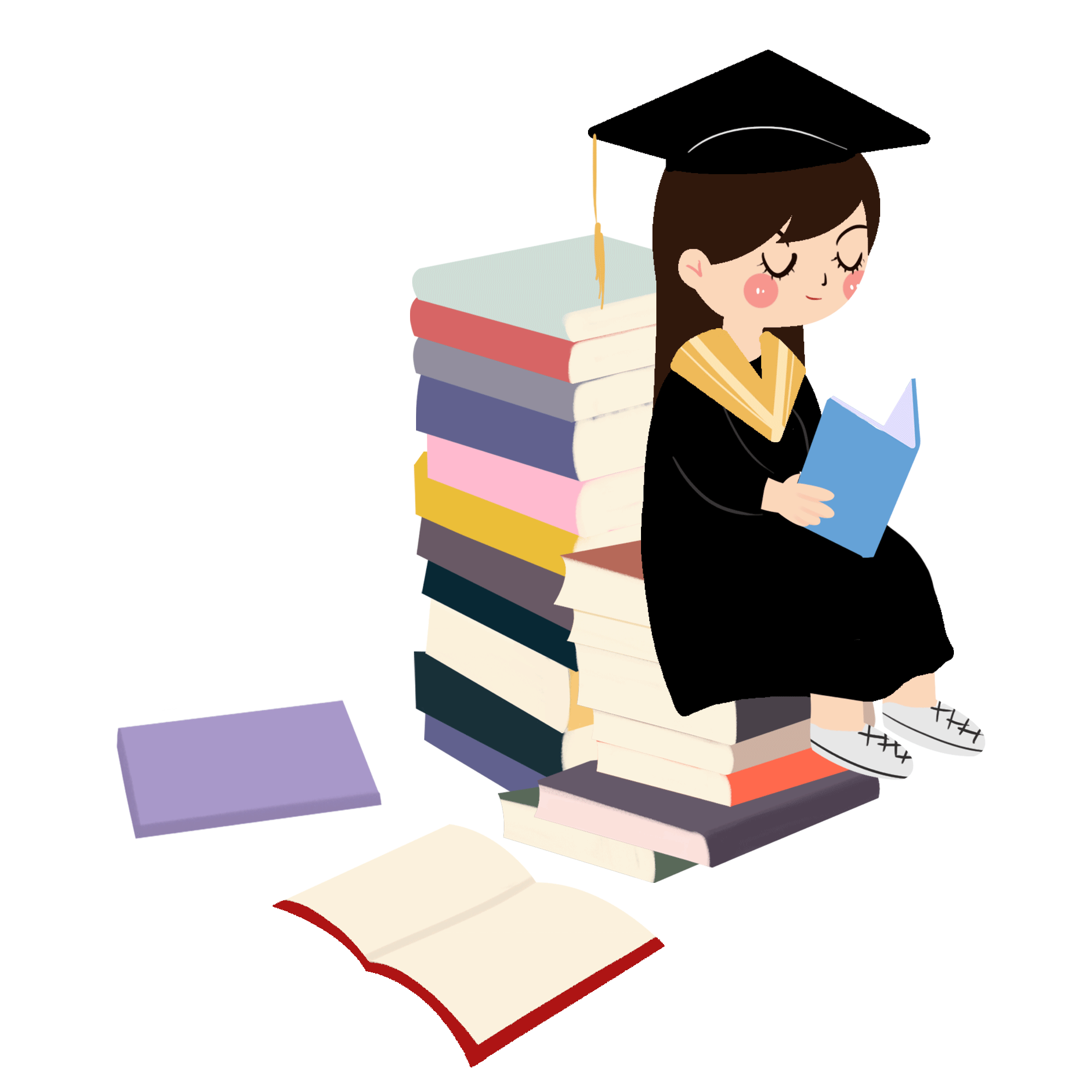 Bài 5: Một hộp bánh giá 24 000 đồng và một chai sữa giá 9800 đồng. Sau khi mua 2 hộp bánh và 6 chai sữa, mẹ còn lại 93 200 đồng. Hỏi lúc đầu mẹ có bao nhiêu tiền ?
Đề bài cho biết gì ? Yêu cầu tìm gì?
Tóm tắt: 
1 hộp bánh: 24000 đồng
1 chai sữa: 9800 đồng
Mua 2 hộp bánh và 9 chai sữa: còn lại 93 200 đồng
Ban đầu có: ... đồng?
Bài 5: Một hộp bánh giá 24 000 đồng và một chai sữa giá 9800 đồng. Sau khi mua 2 hộp bánh và 6 chai sữa, mẹ còn lại 93 200 đồng. Hỏi lúc đầu mẹ có bao nhiêu tiền ?
Đề bài cho biết gì ? Yêu cầu tìm gì?
- Số tiền mua 2 hộp bánh = số tiền mua 1 hộp bánh × 2.
- Số tiền mua 6 chai sữa = số tiền mua 1 chai sữa × 6.
- Tính tổng số tiền mua 2 hộp bánh và 6 chai sữa.
- Số tiền lúc đầu mẹ có = số tiền mua 2 hộp bánh và 6 chai sữa + số tiền còn lại của mẹ.
Tóm tắt: 
1 hộp bánh: 24000 đồng
1 chai sữa: 9800 đồng
Mua 2 hộp bánh và 9 chai sữa: còn lại 93 200 đồng
Ban đầu có: ... đồng?
Bài giải
Số tiền mua 2 hộp bánh là:
           		24 000 × 2 = 48 000 (đồng)
		Số tiền mua 6 chai sữa là:
          			9800 × 6 = 58 800 (đồng)
		Mua 2 hộp bánh và 6 chai sữa hết số tiền là:
         			 48 000 + 58 800 = 106 800 (đồng)
		Số tiền mẹ có lúc đầu là:
          			93 200 + 106 800 = 200 000(đồng)
                             			 Đáp số: 200 000 đồng.
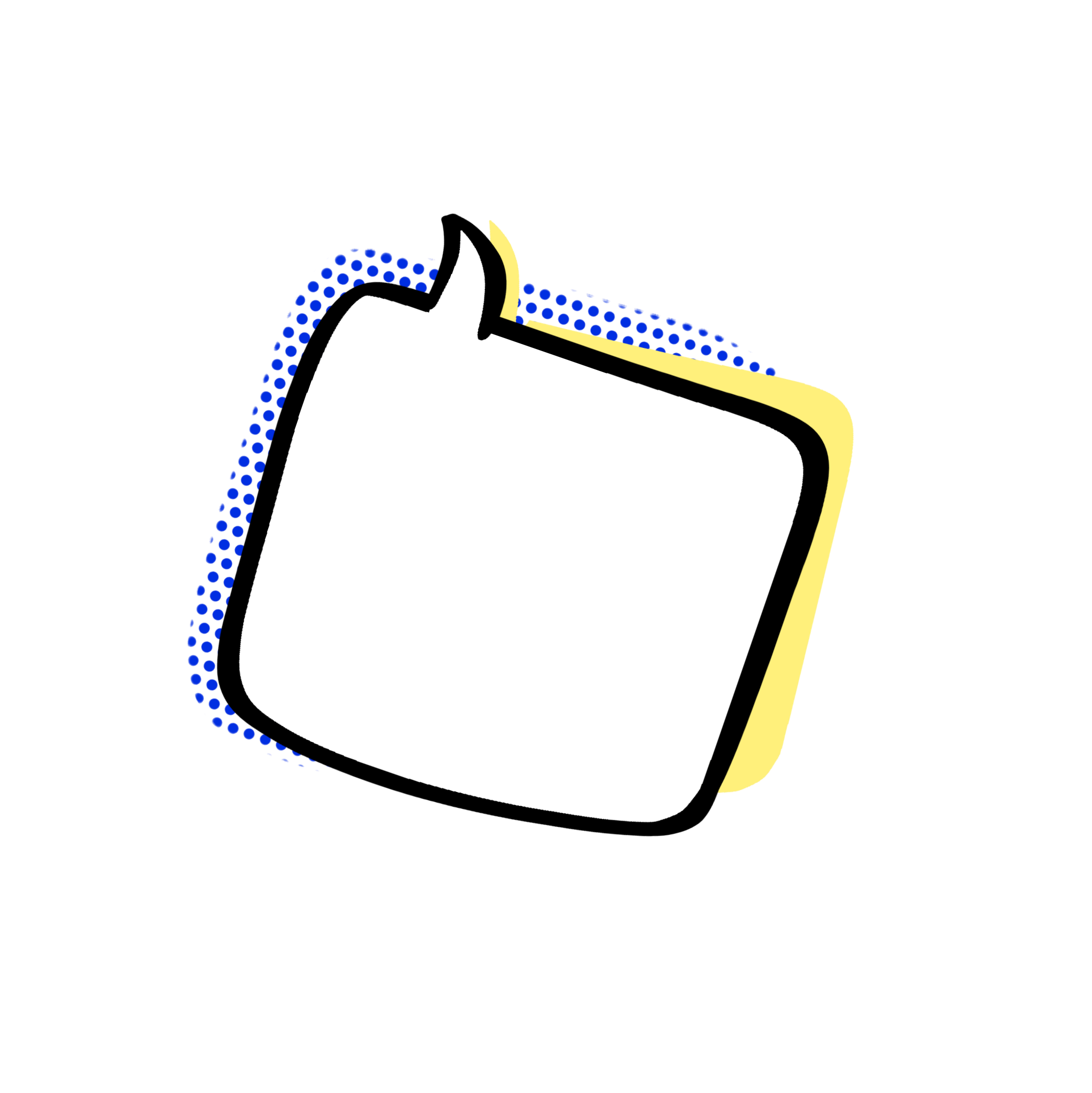 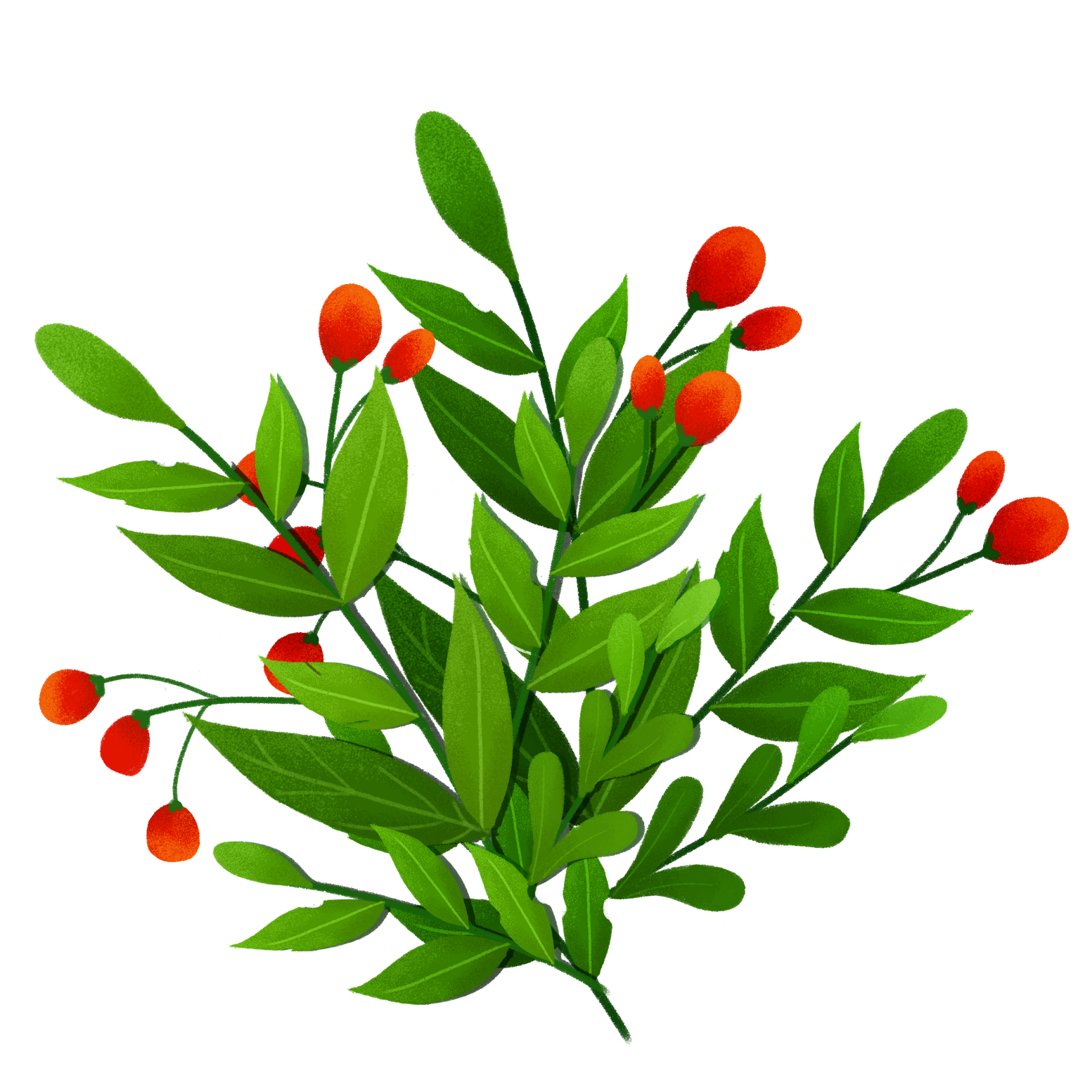 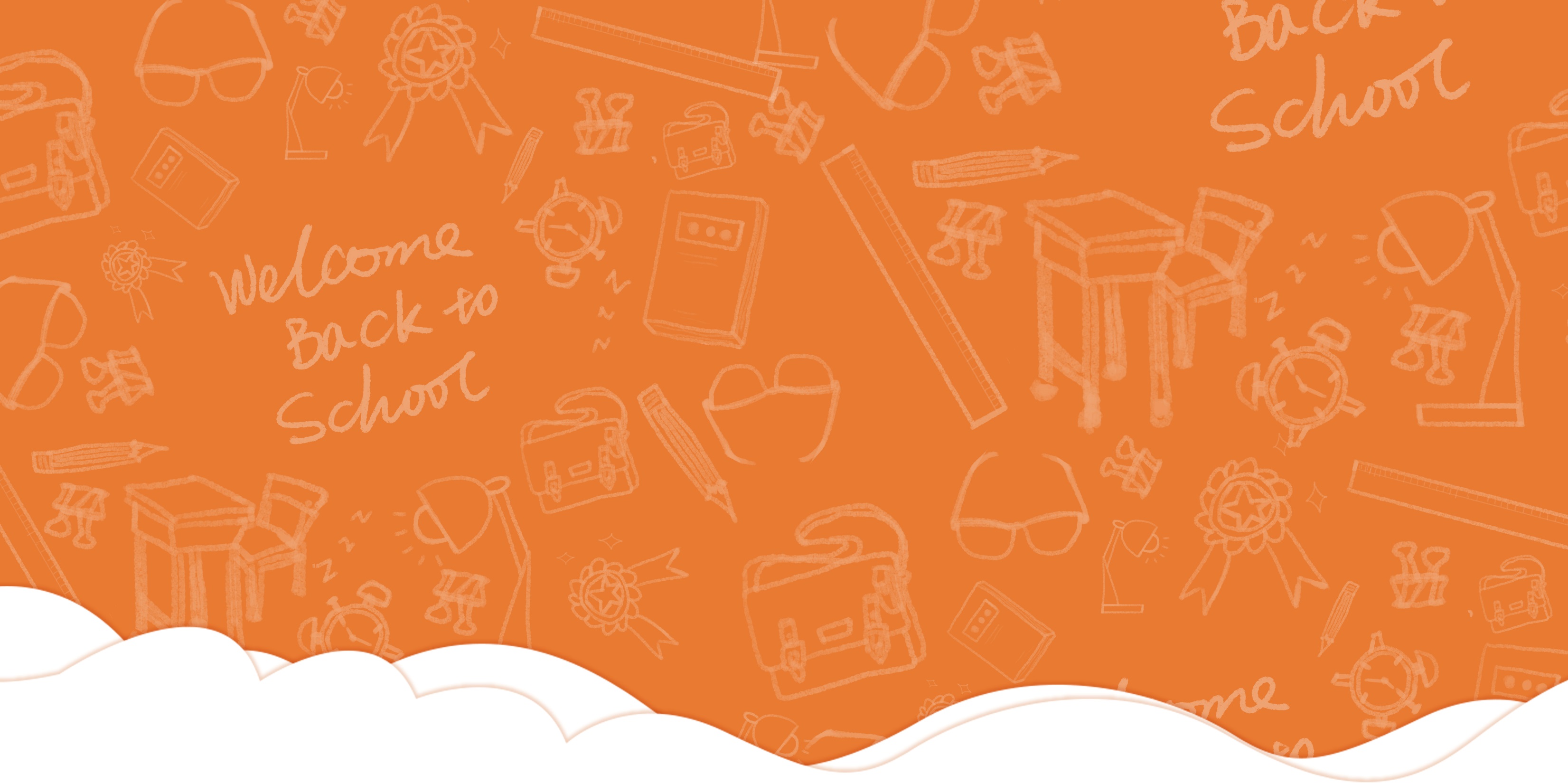 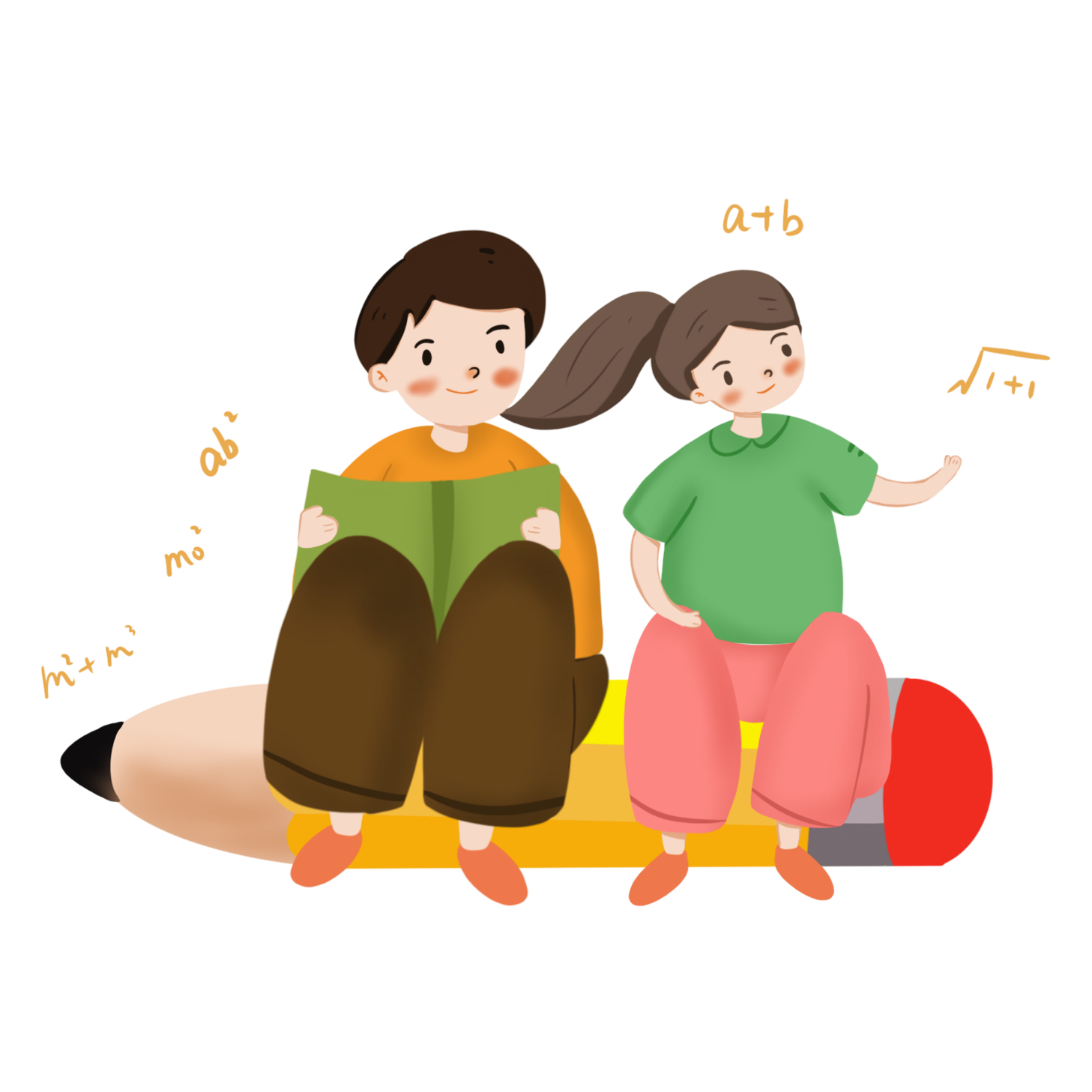 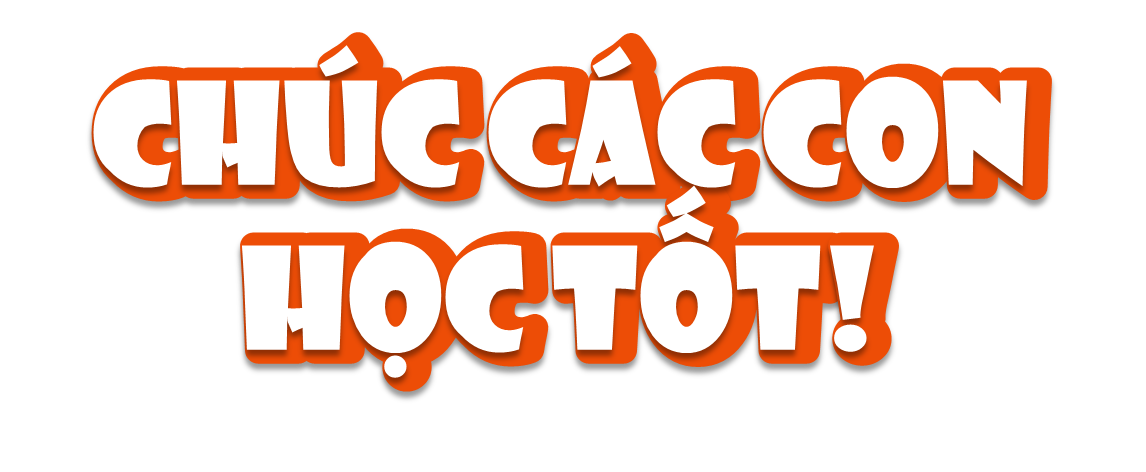